Chain Wear Precision Matrix Operational Data Plots
Kevin O’Malley
The Lubrizol Corporation
September 16, 2016
Overview
Four plots are shown for each operational parameter (one for each phase: PH1, PH2, PH1-2 and PH2-1)

To help identify whether erroneous data exist, additional plots are shown where “odd” data appear
This does not imply that these are the only occurrences of “odd” data

During a task force call on 9-15-16 the group decided that each lab would review these plots to identify which, if any, of these “odd” data are erroneous and should be removed from data files.
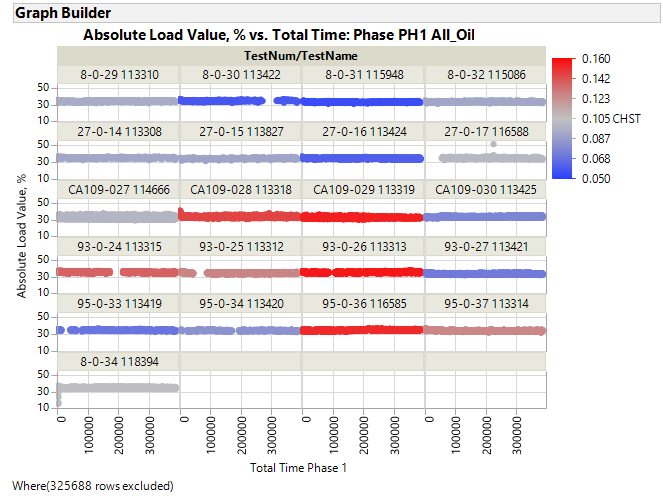 Cycle 32
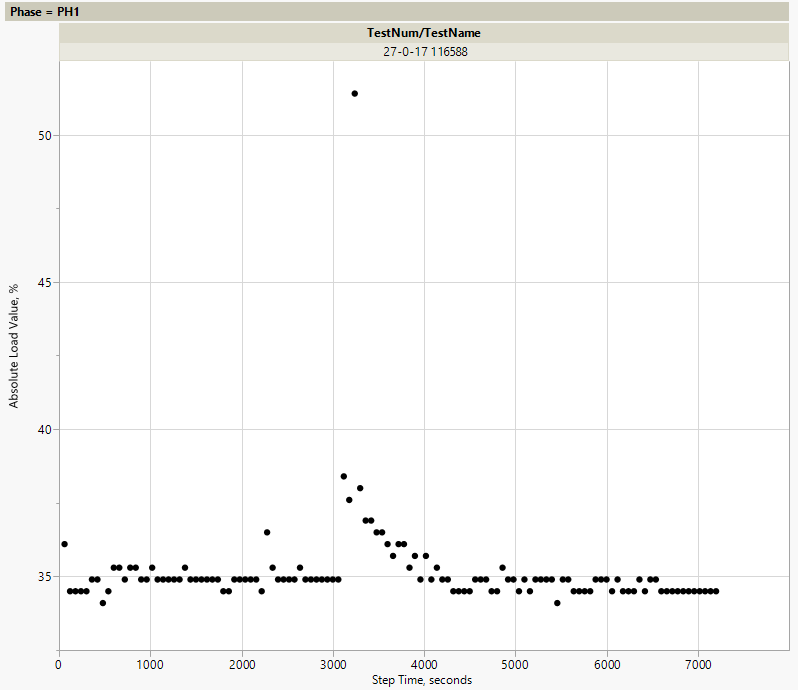 Remove?
If yes, please resize box to indicate which data
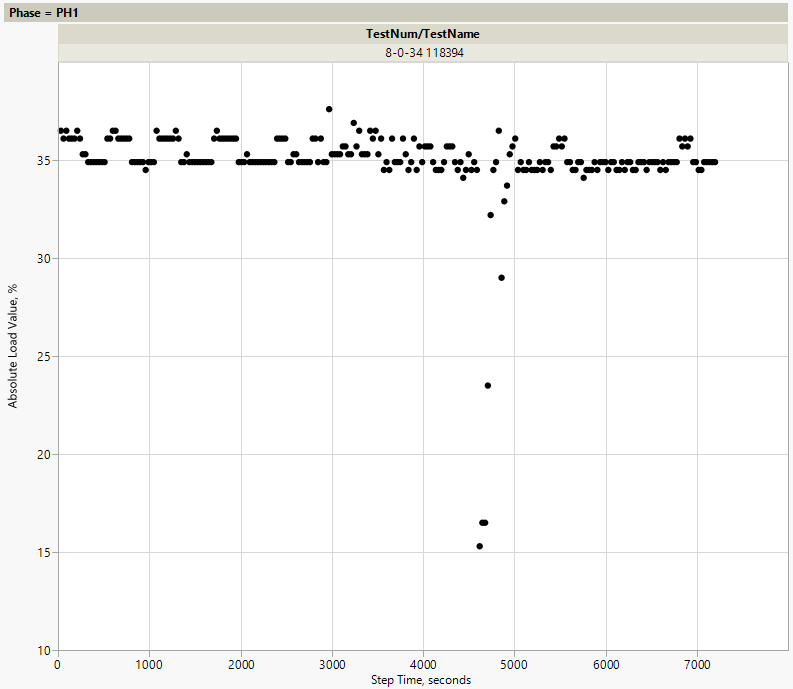 Cycle 1

Remove?
If yes, please resize box to indicate which data
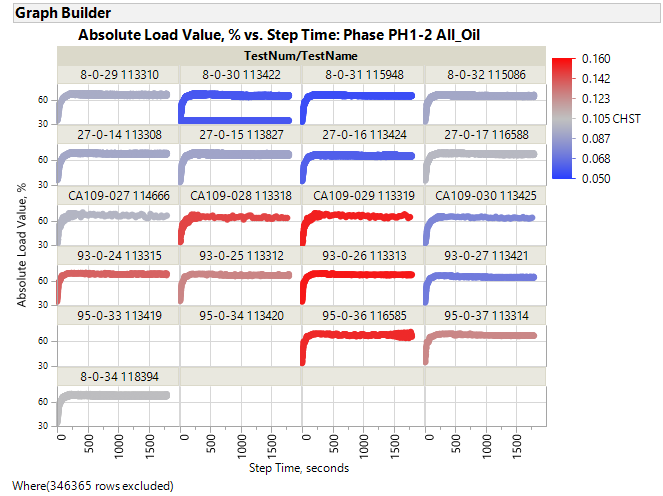 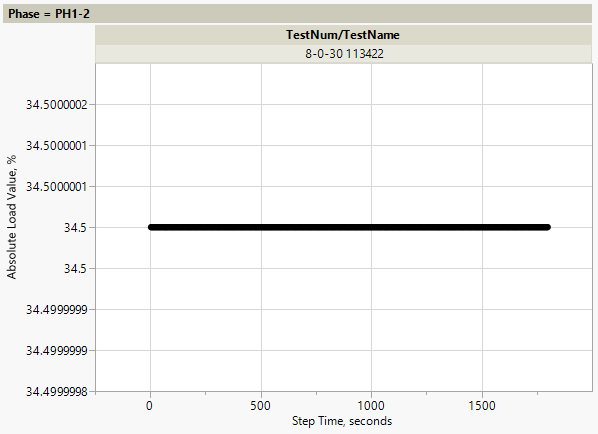 Cycle 39
Remove?
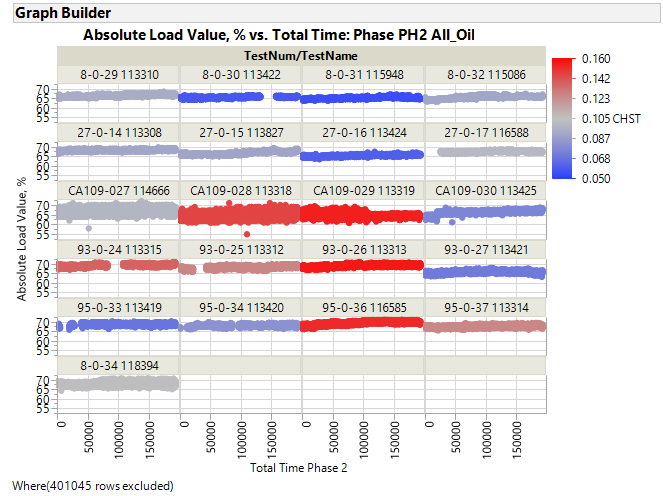 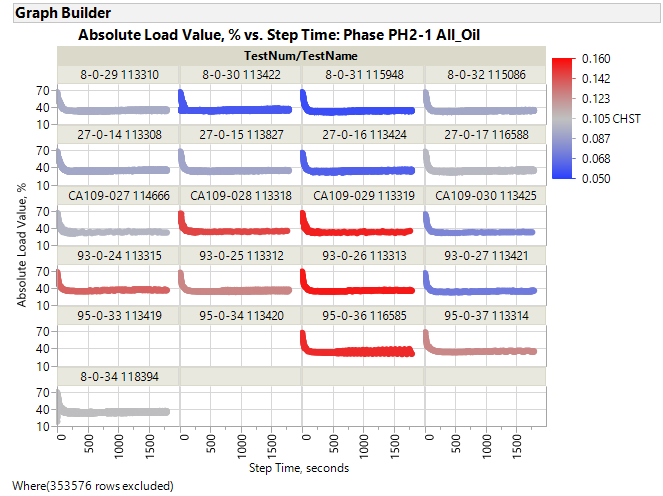 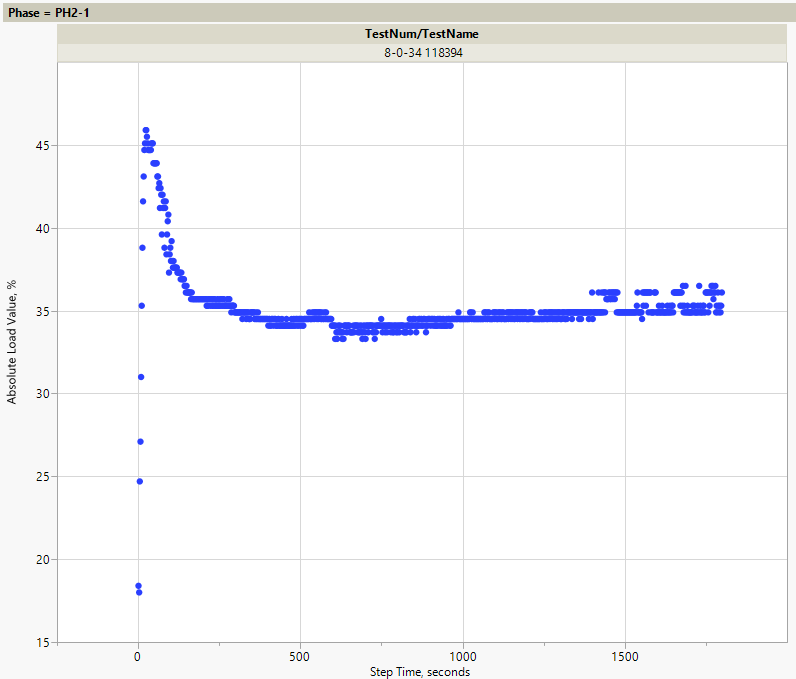 Cycle 1
Remove?
If yes, please resize box to indicate which data
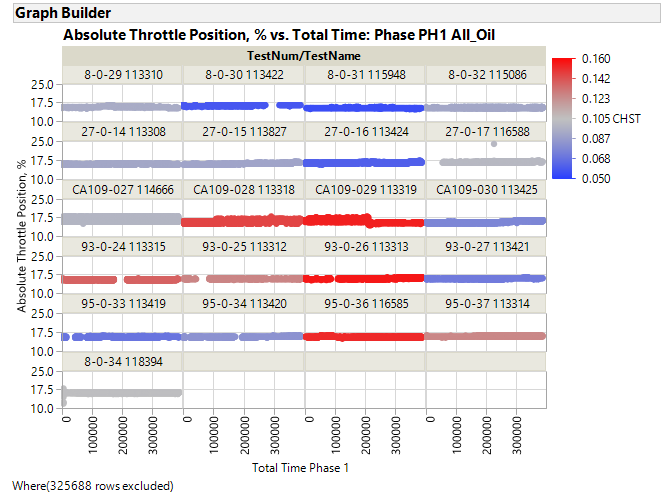 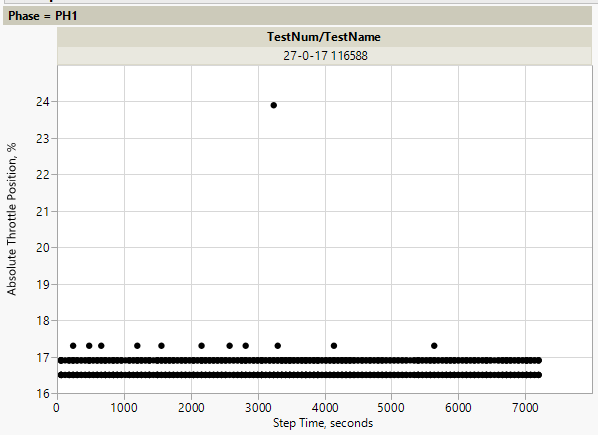 Cycle 32
Remove?
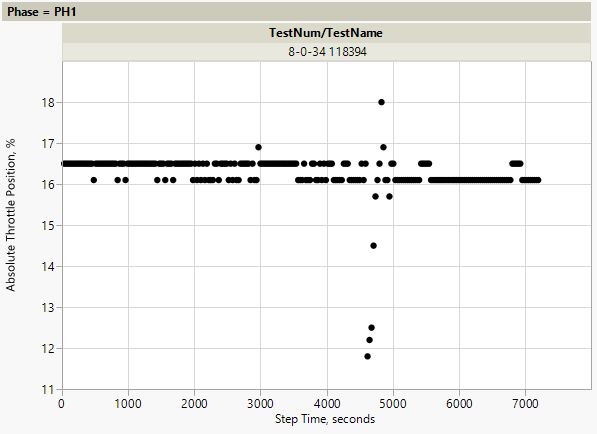 Cycle 1
Remove?
If yes, please resize box to indicate which data
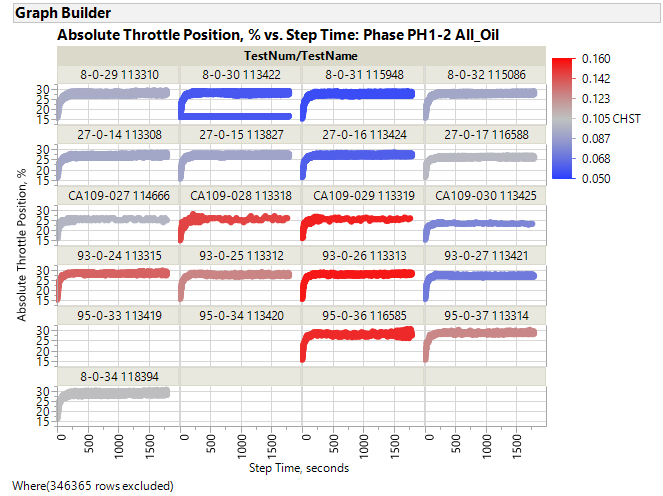 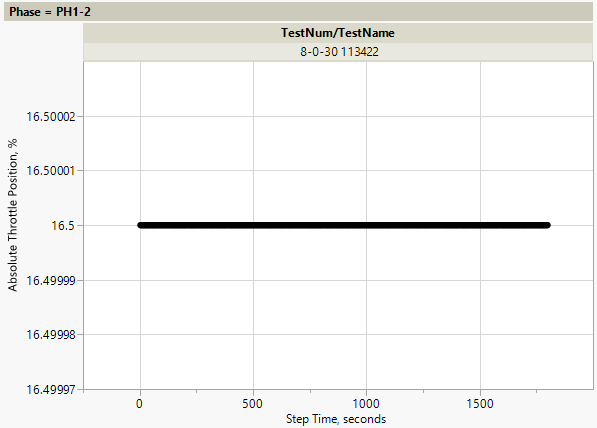 Cycle 39
Remove?
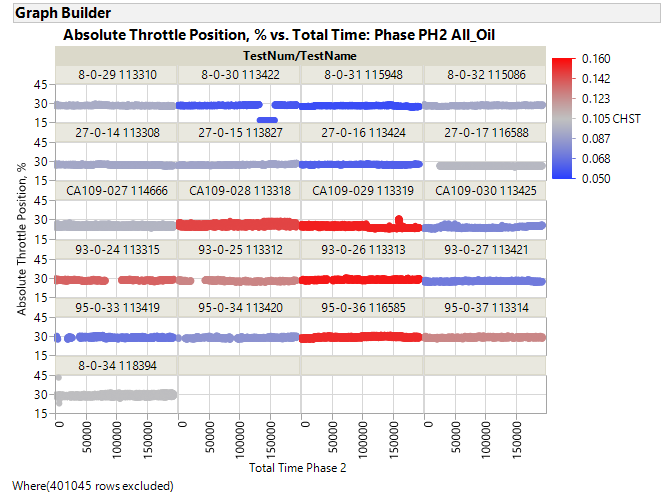 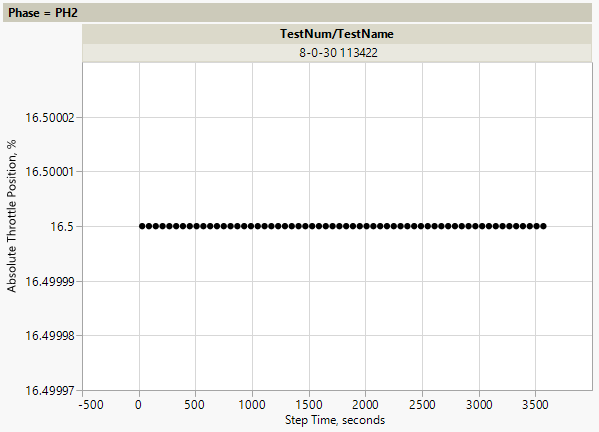 Cycle 38
Remove?
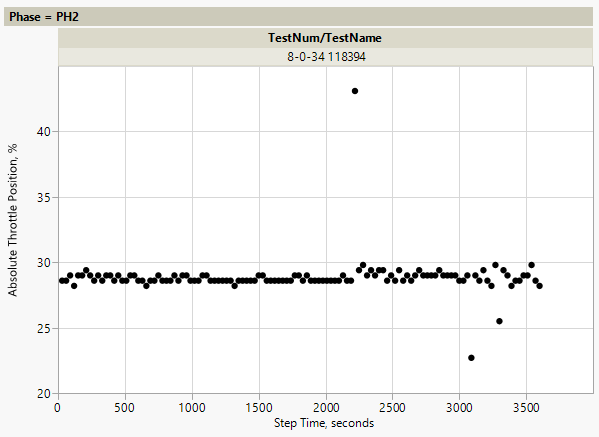 Cycle 2
Remove?
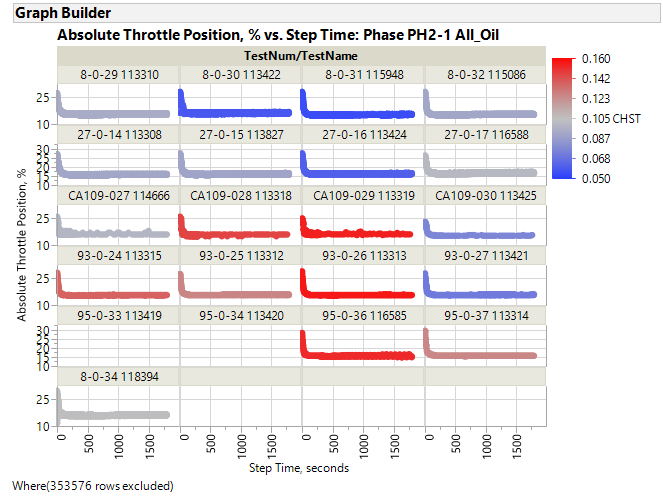 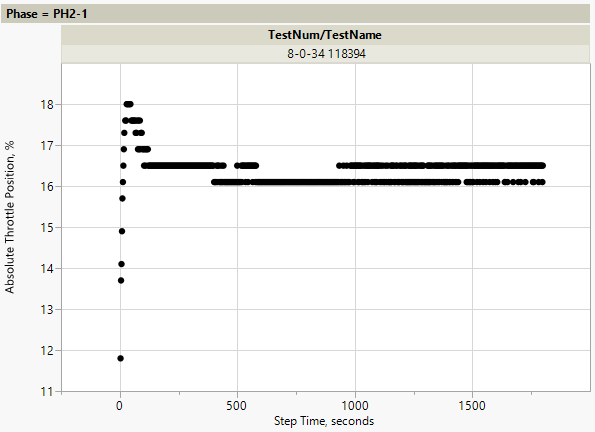 Cycle 1
Remove?
If yes, please resize box to indicate which data
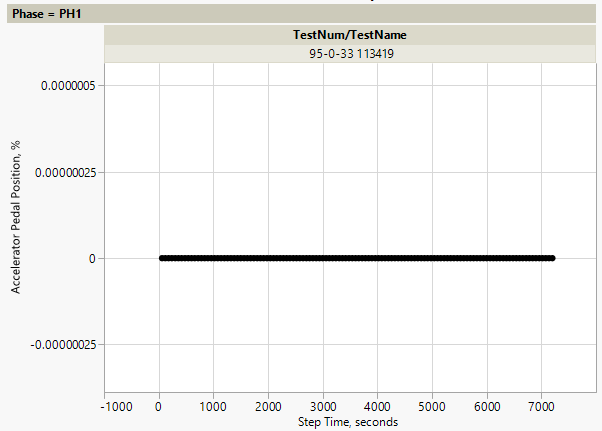 Cycle 1
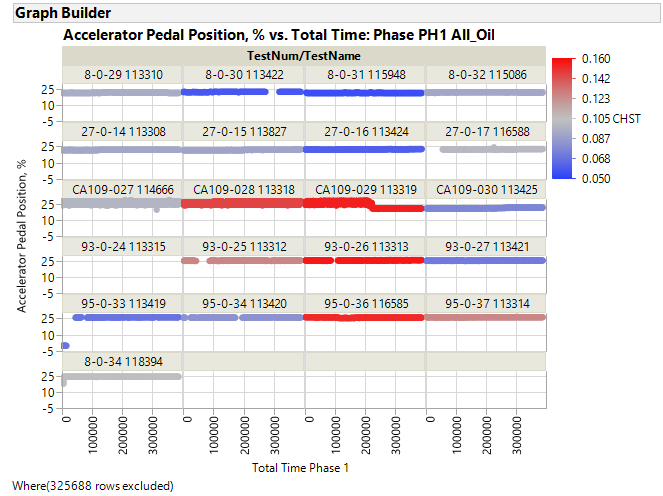 We agreed to remove these if they are zero.  They are all zero and will be deleted from analysis data file.
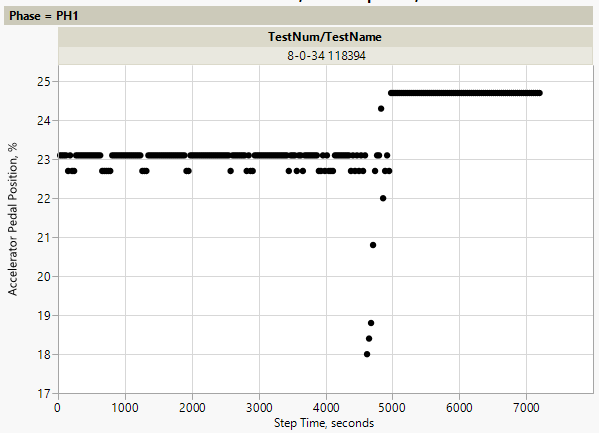 Cycle 1
Remove?
If yes, please resize box to indicate which data
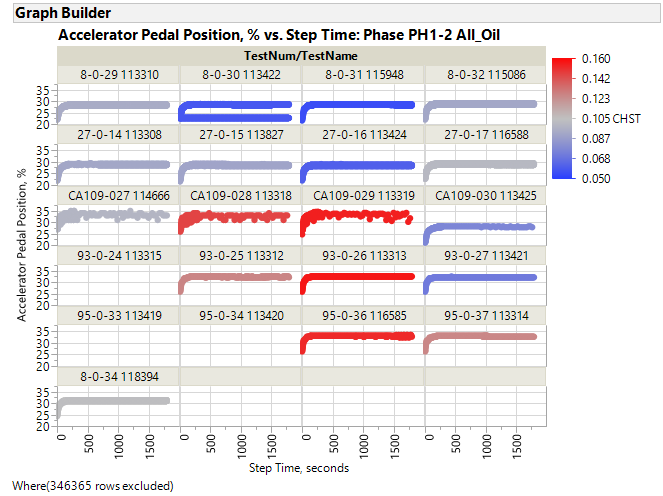 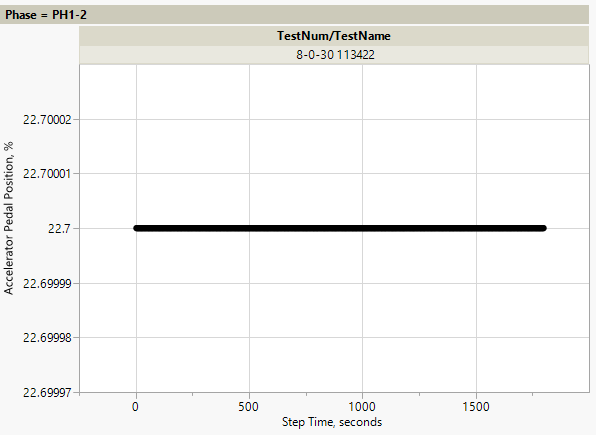 Cycle 39
Remove?
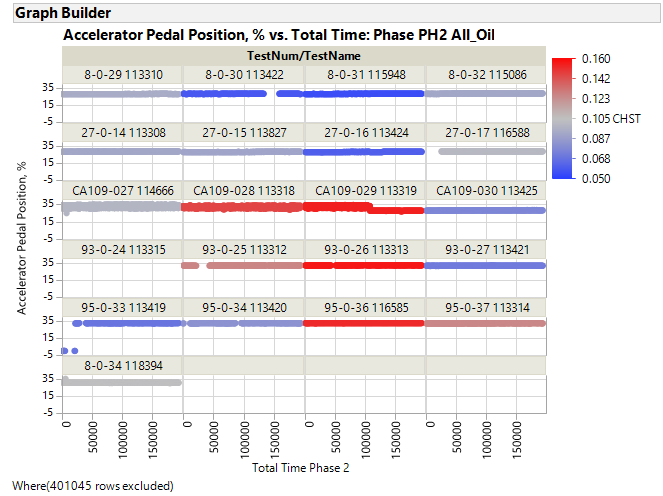 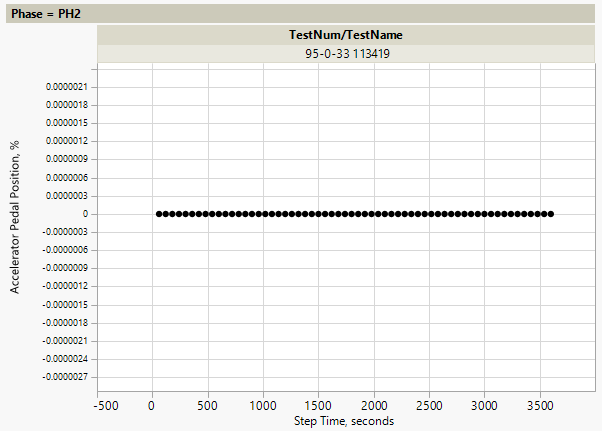 Cycle 1
We agreed to remove these if they are zero.  They are all zero and will be deleted from analysis data file.
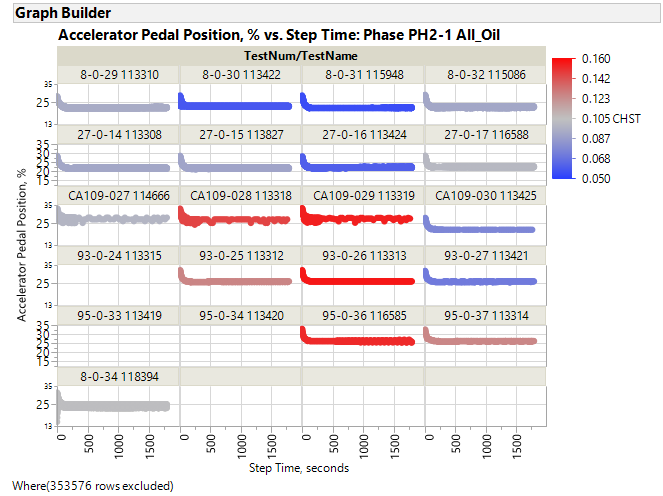 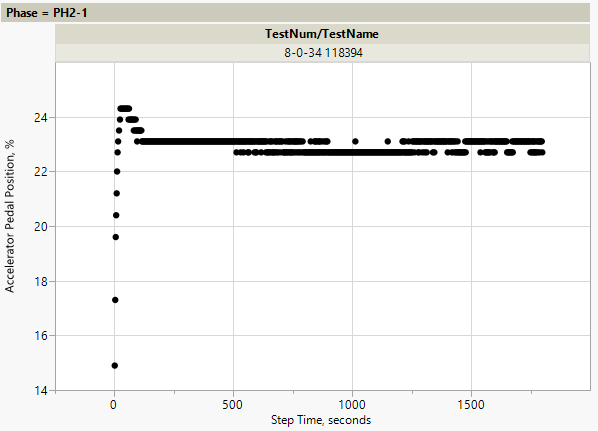 Cycle 1
Remove?
If yes, please resize box to indicate which data
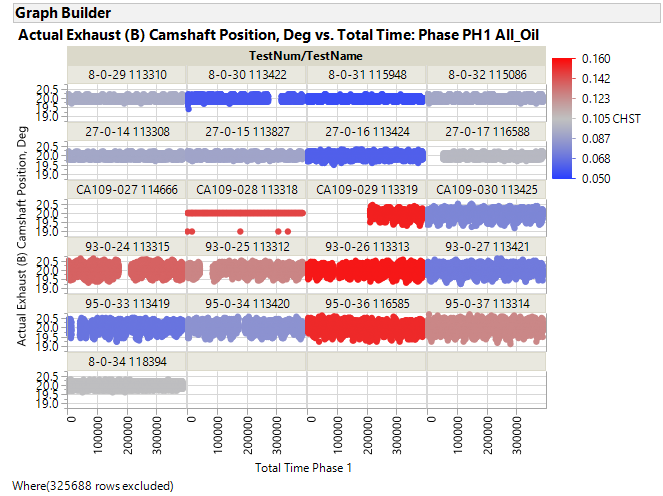 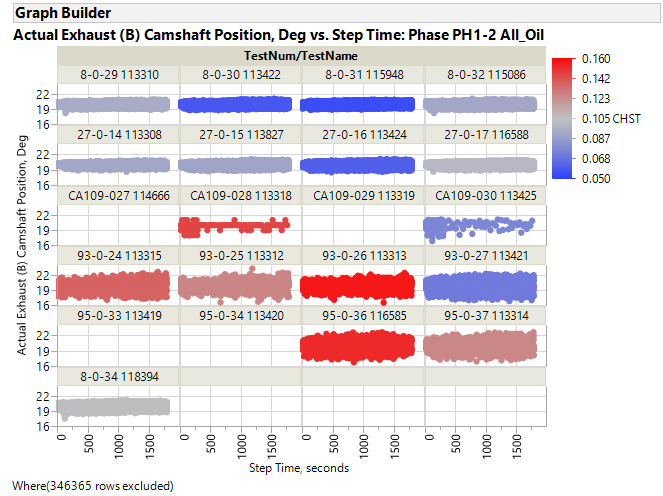 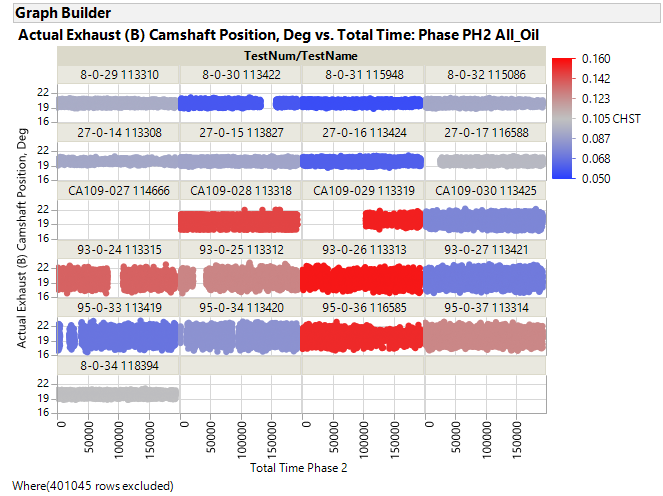 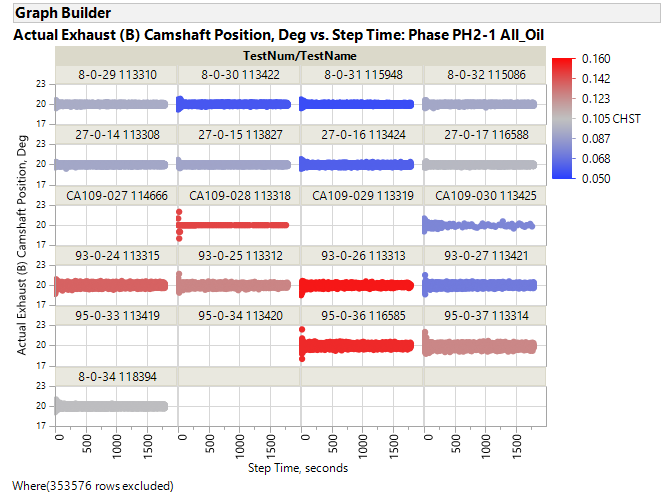 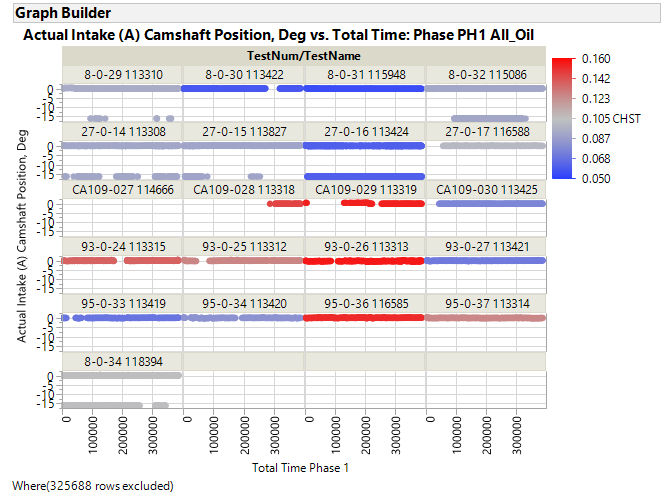 TF agreed to remove. These data will be removed from analysis data file
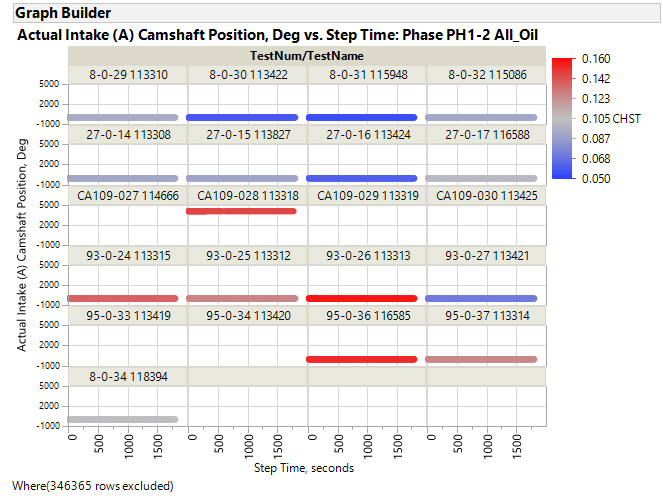 TF agreed to remove. These data will be removed from analysis data file
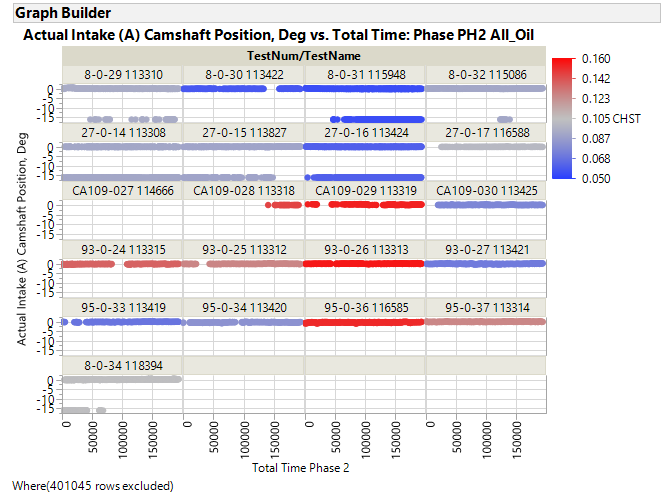 TF agreed to remove. These data will be removed from analysis data file
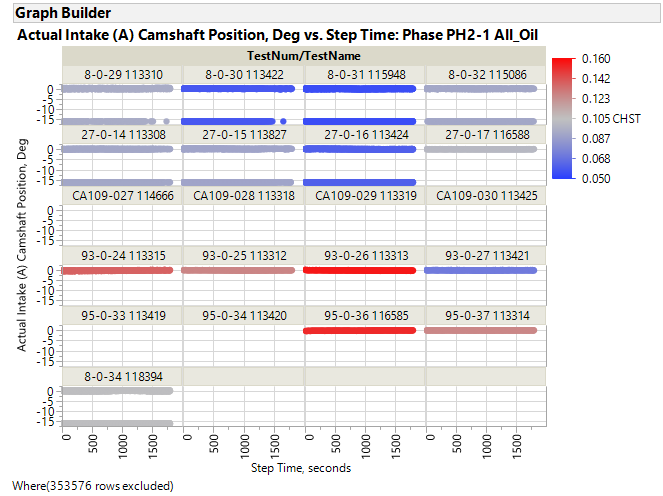 TF agreed to remove. These data will be removed from analysis data file
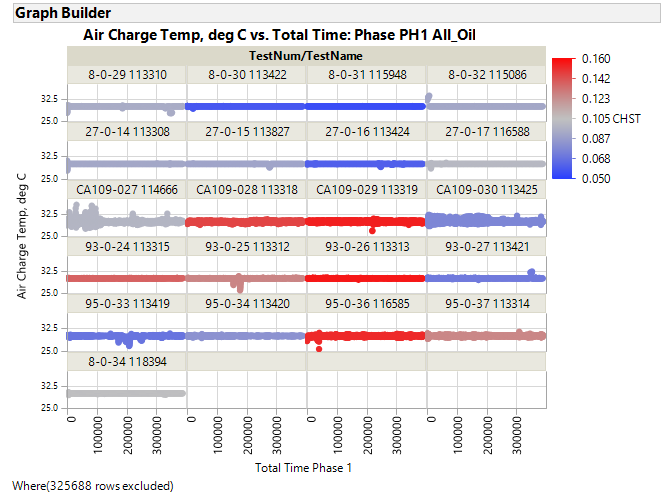 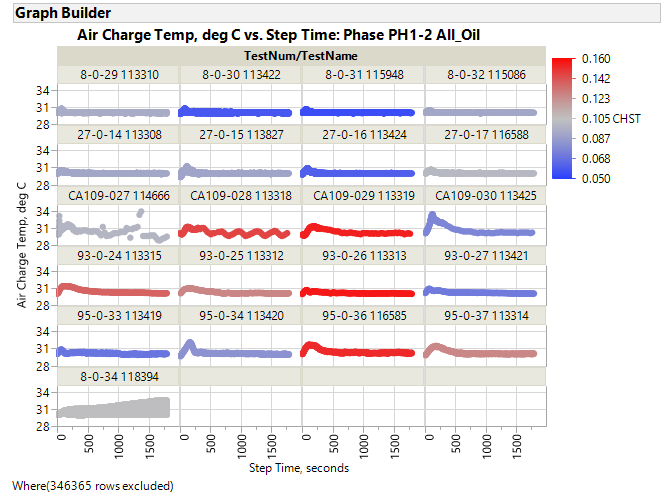 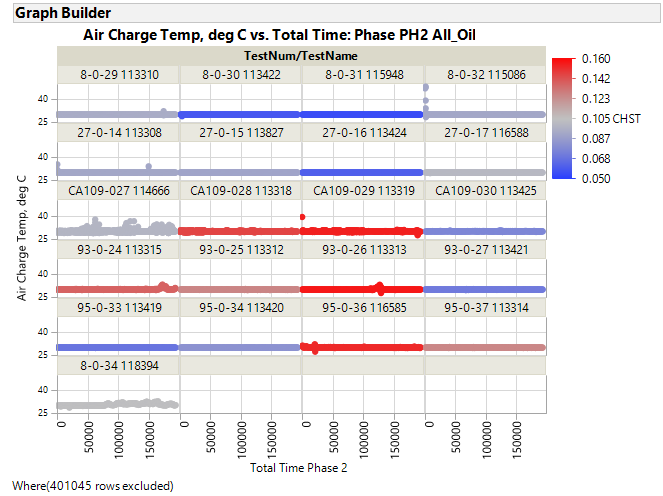 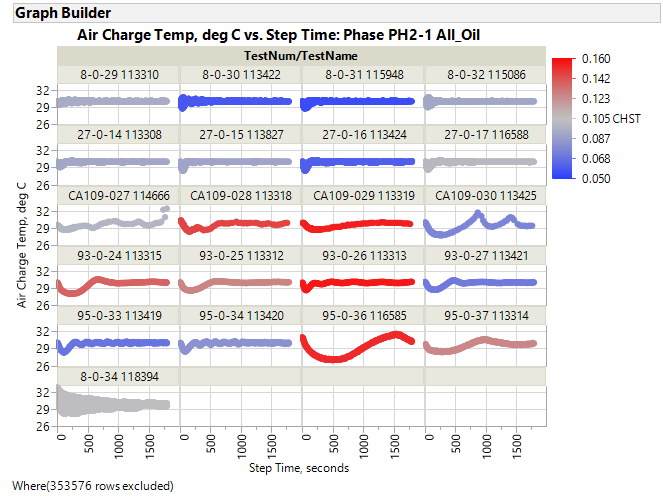 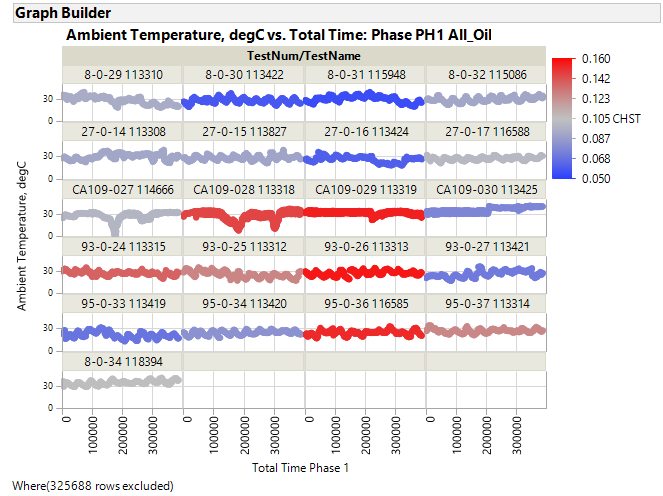 TF agreed to remove. These data will be removed from analysis data file
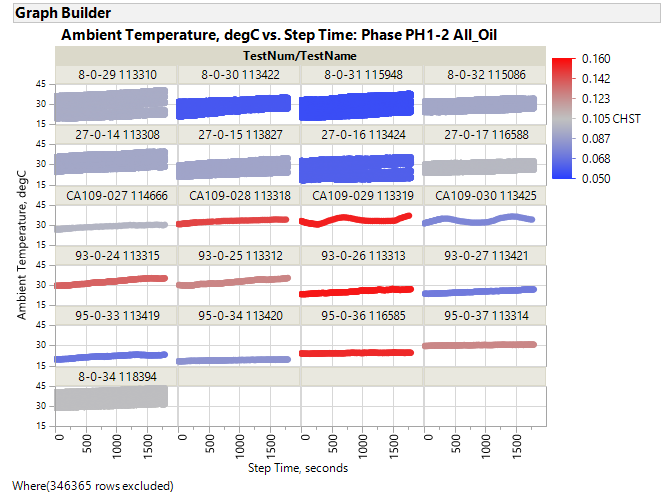 TF agreed to remove. These data will be removed from analysis data file
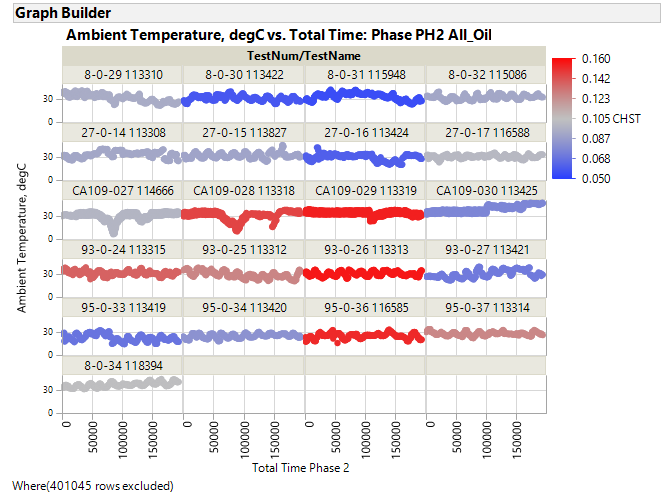 TF agreed to remove. These data will be removed from analysis data file
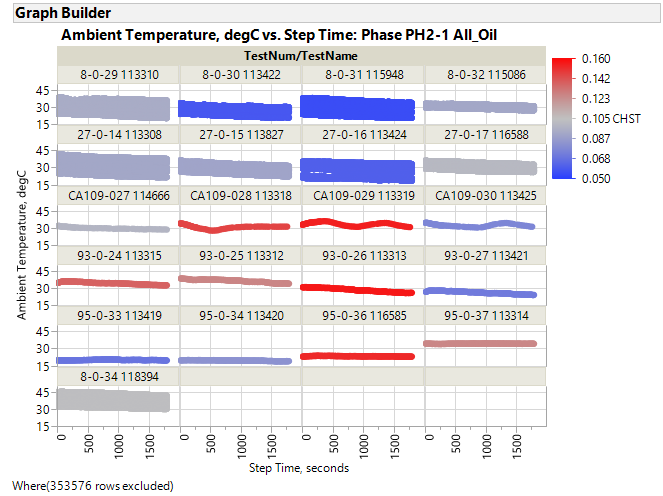 TF agreed to remove. These data will be removed from analysis data file
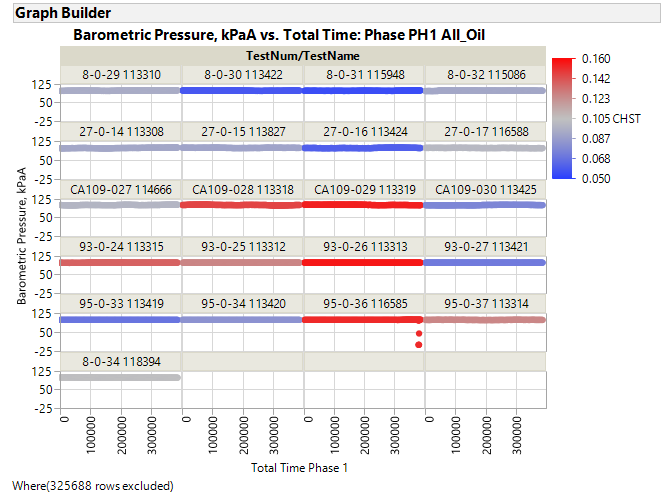 TF agreed to remove. These data will be removed from analysis data file
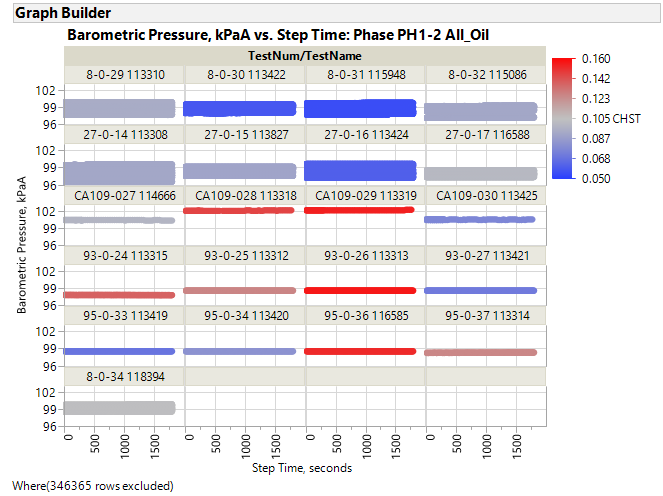 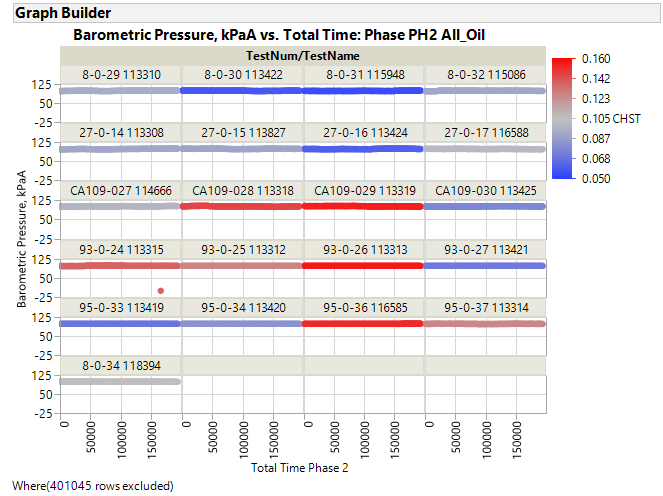 TF agreed to remove. These data will be removed from analysis data file
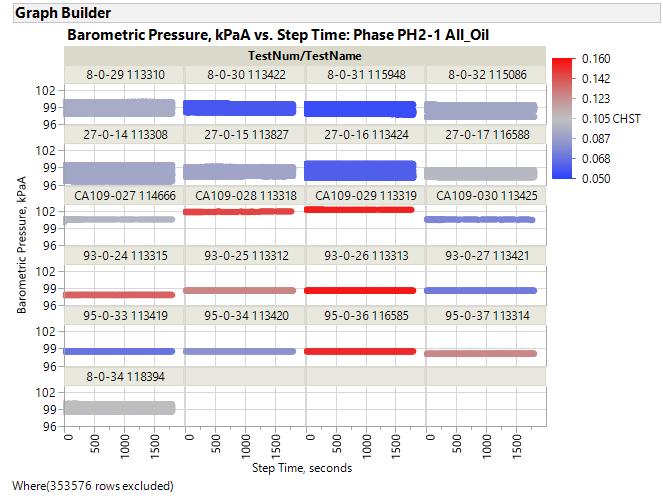 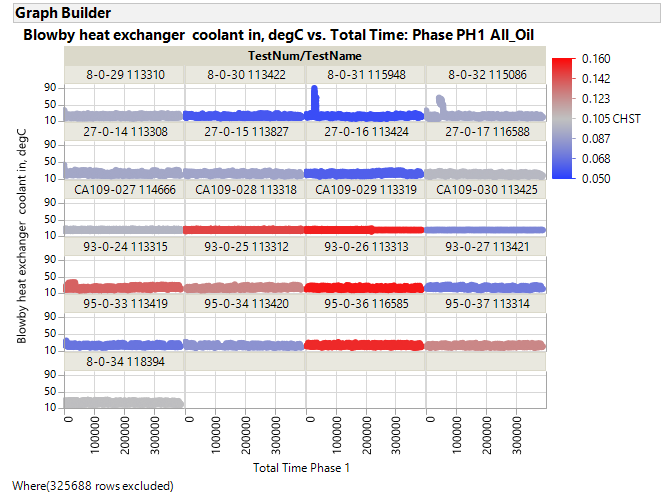 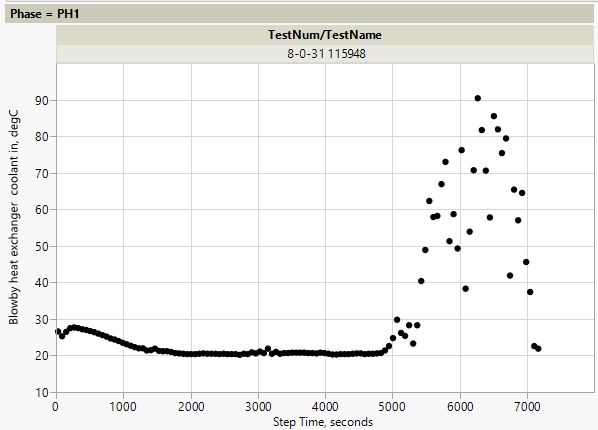 Cycle 4
Remove?
If yes, please resize box to indicate which data
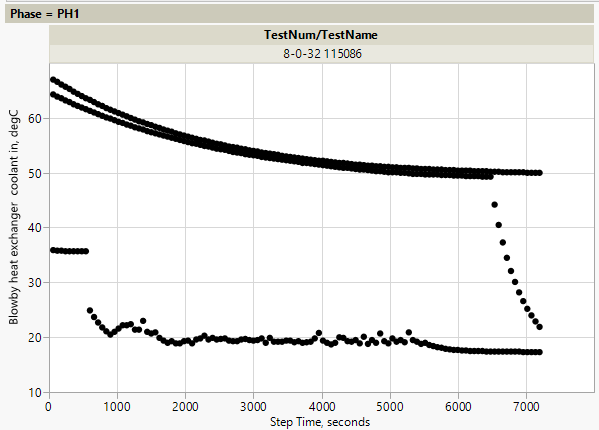 Remove?
If yes, please resize box to indicate which datac
Cycle 7
Cycle 8
Cycle 1
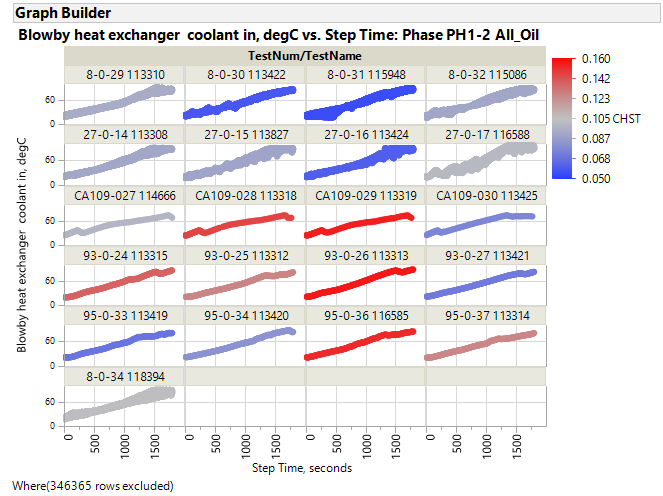 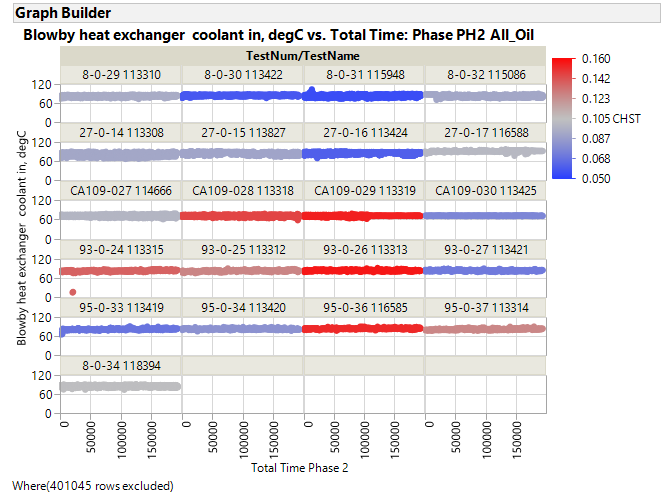 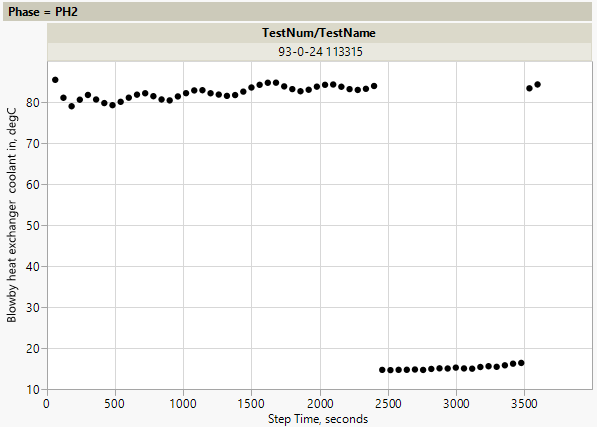 Cycle 6
TF agreed to remove. These data will be removed from analysis data file
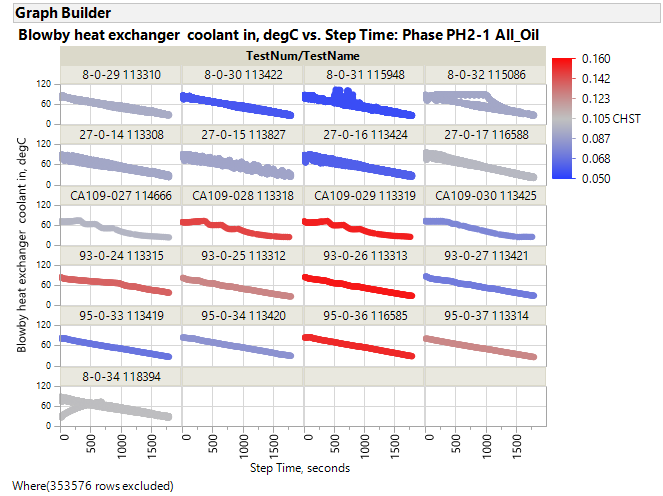 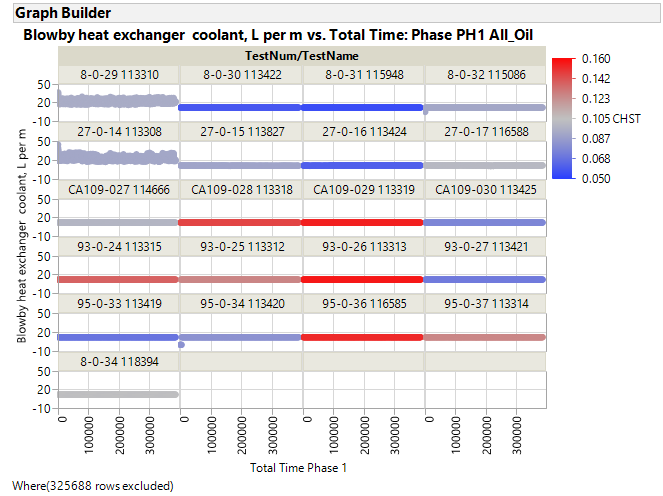 Remove?
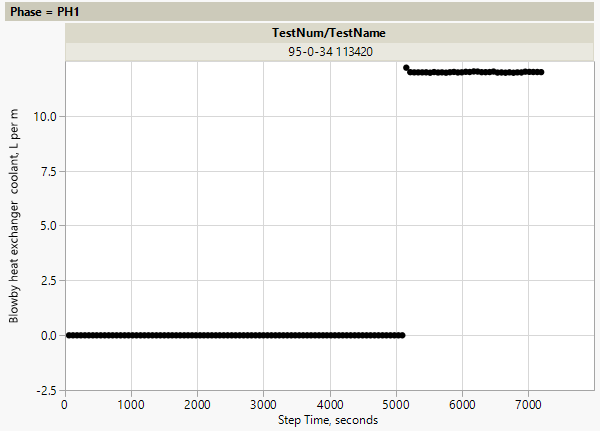 Cycle 1
Remove?
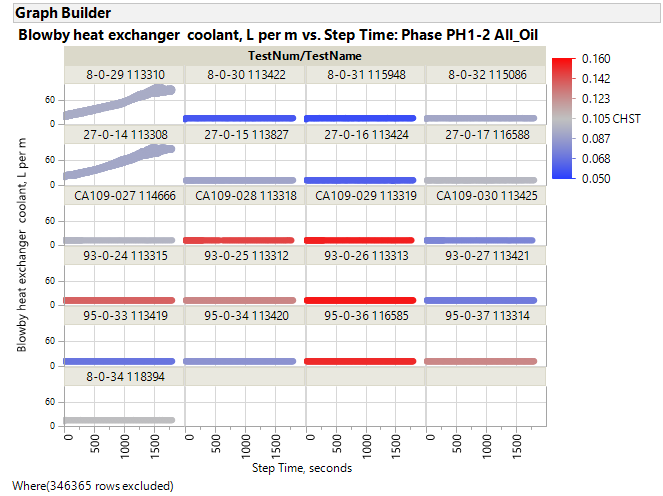 Remove?
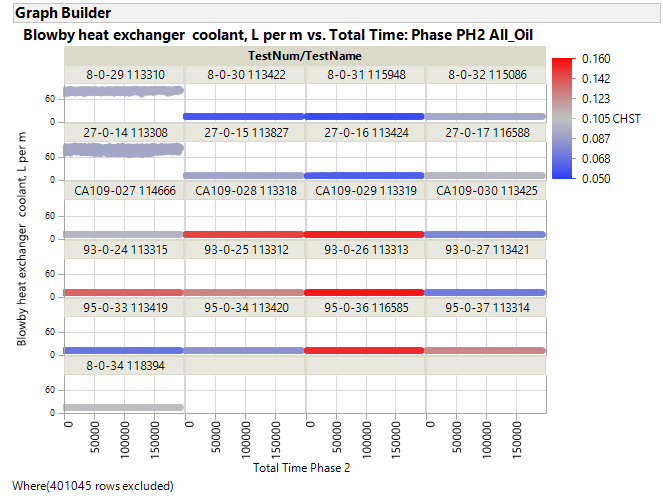 Remove?
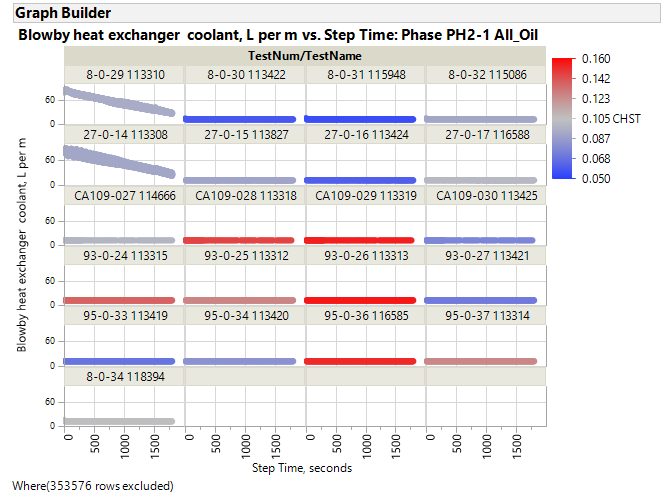 Remove?
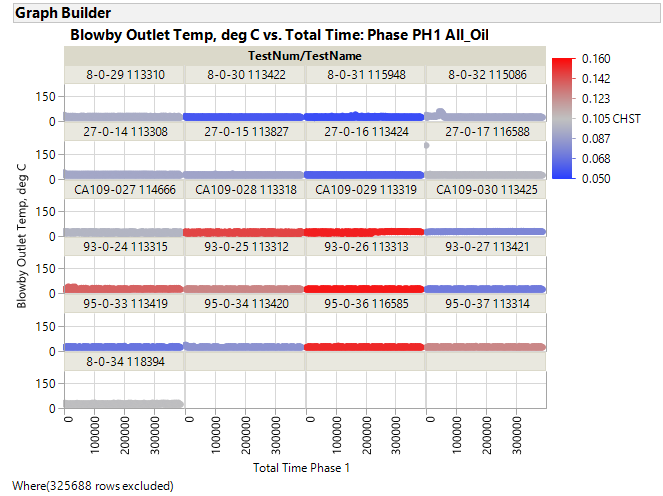 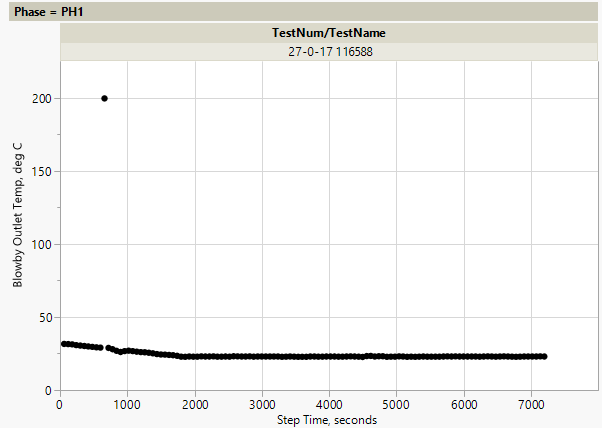 TF agreed to remove. This data will be removed from analysis data file
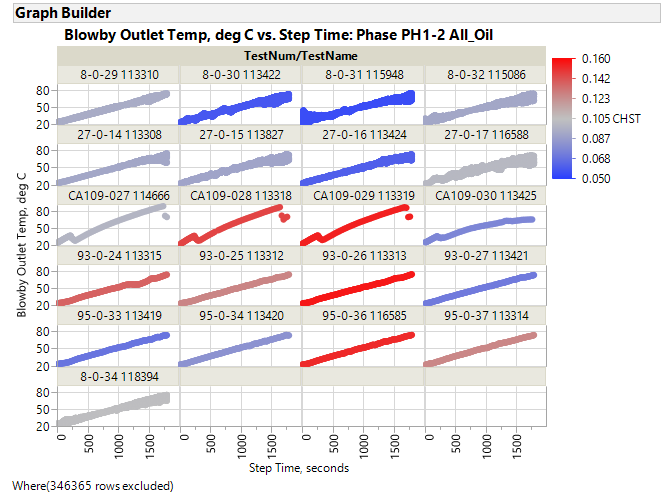 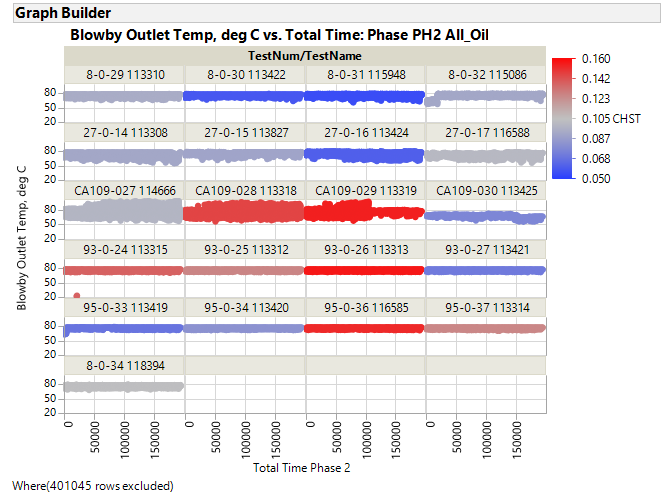 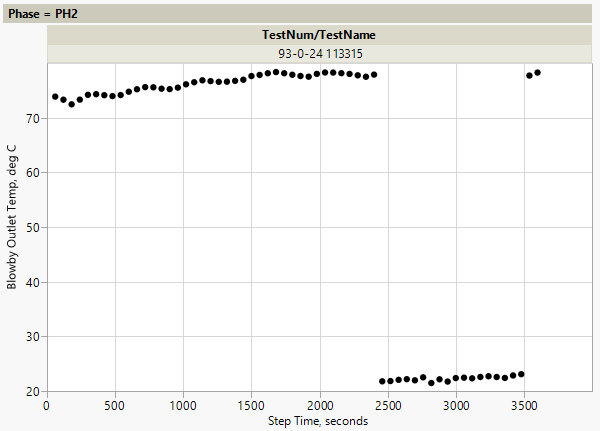 TF agreed to remove. This data will be removed from analysis data file
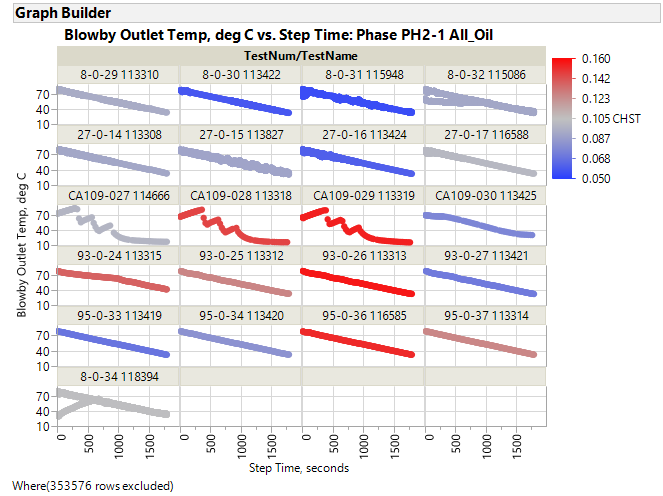 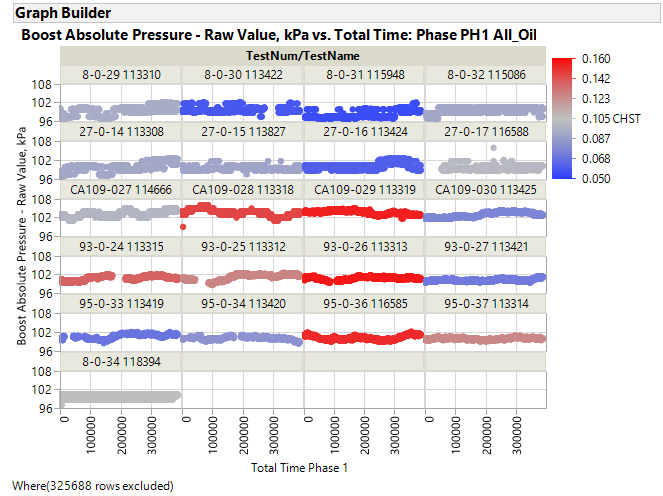 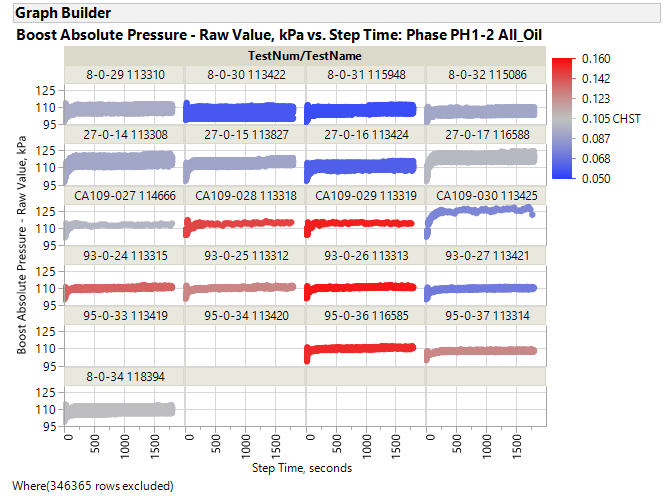 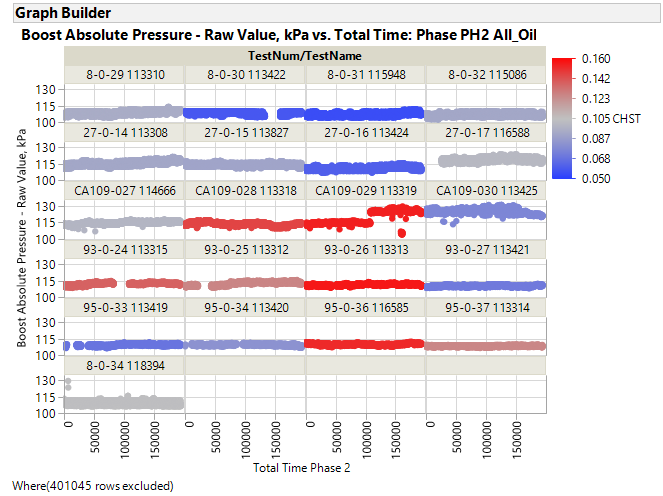 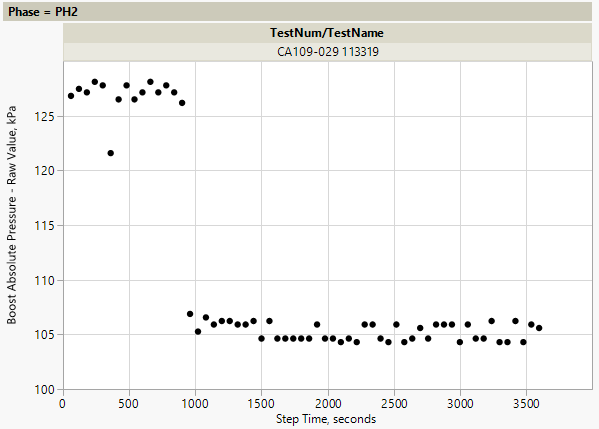 Cycle 45
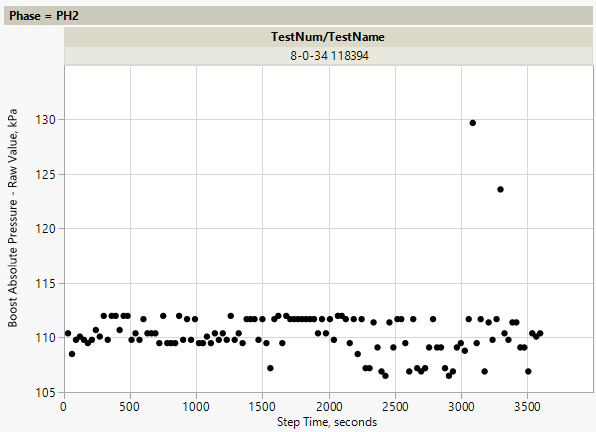 Remove?
Remove?
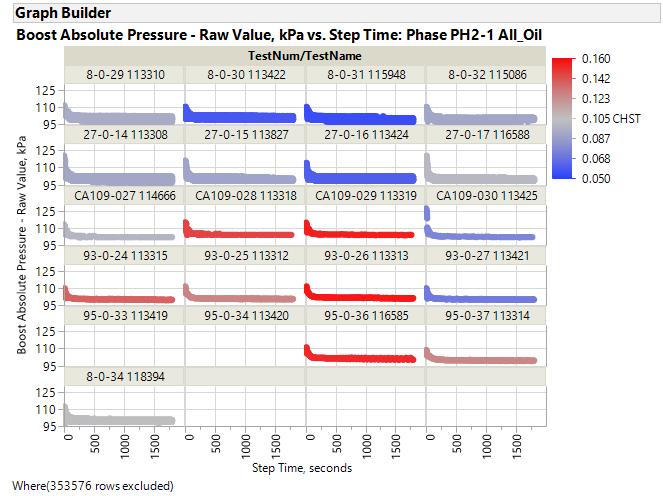 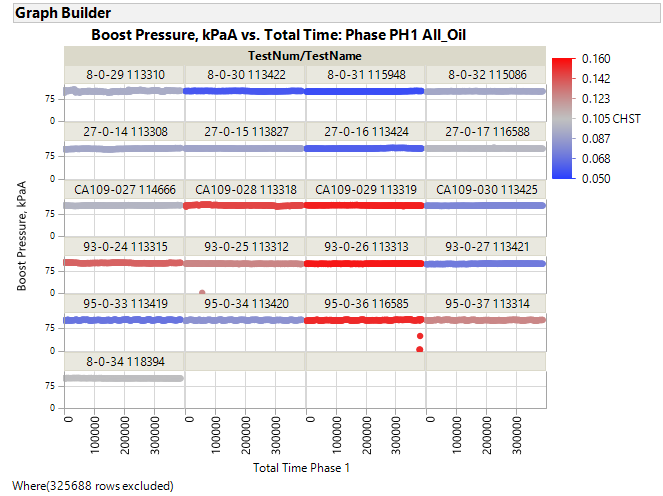 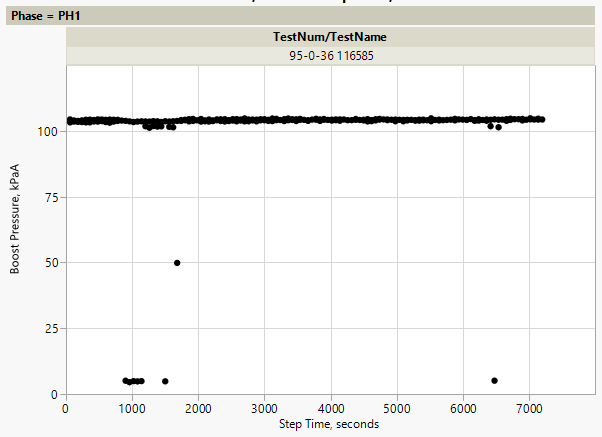 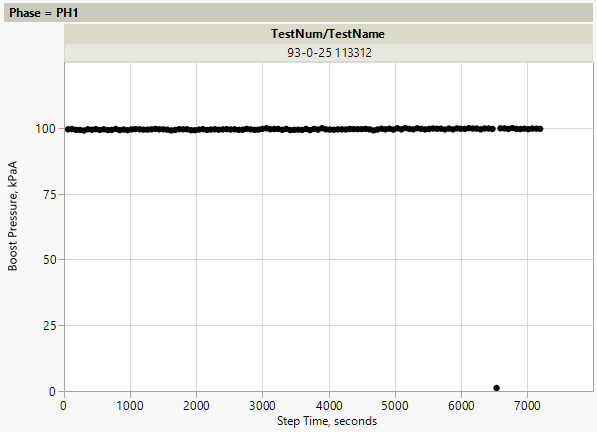 Cycle 8
Remove?
Cycle 54
Cycle 53
Remove?
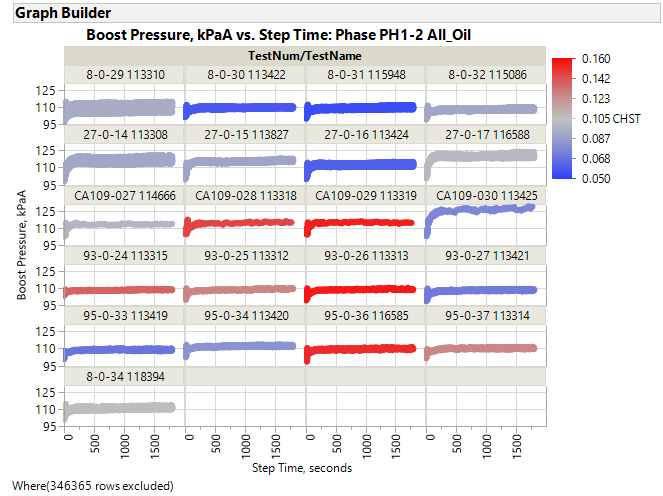 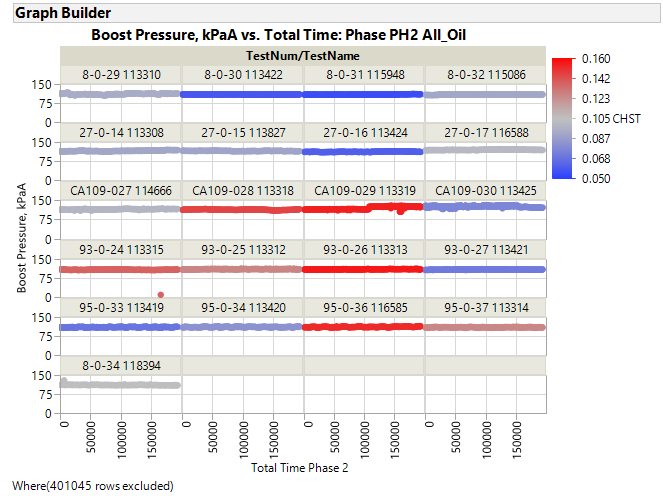 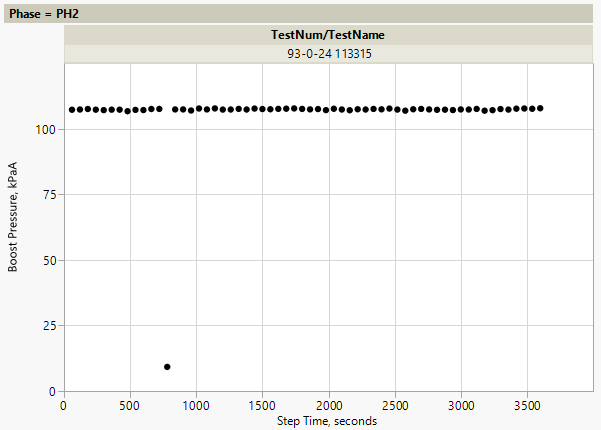 Cycle 47
Remove?
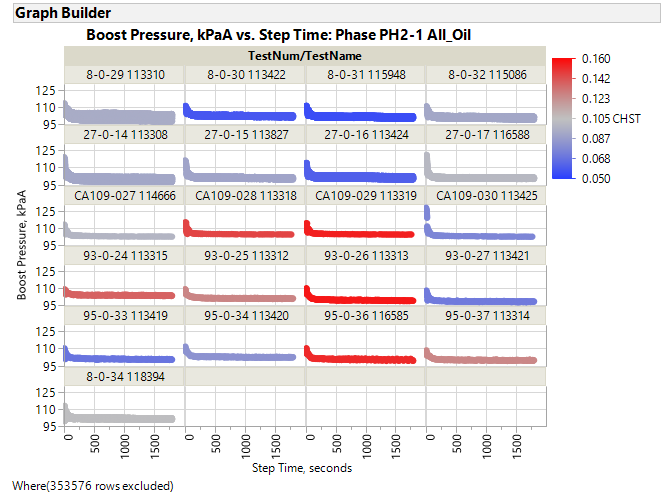 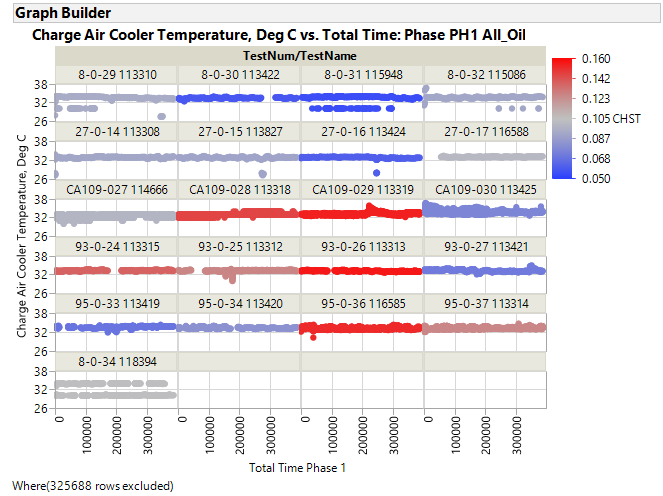 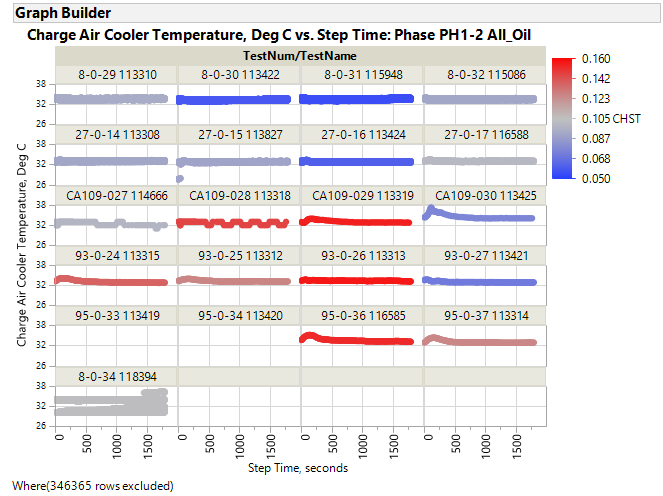 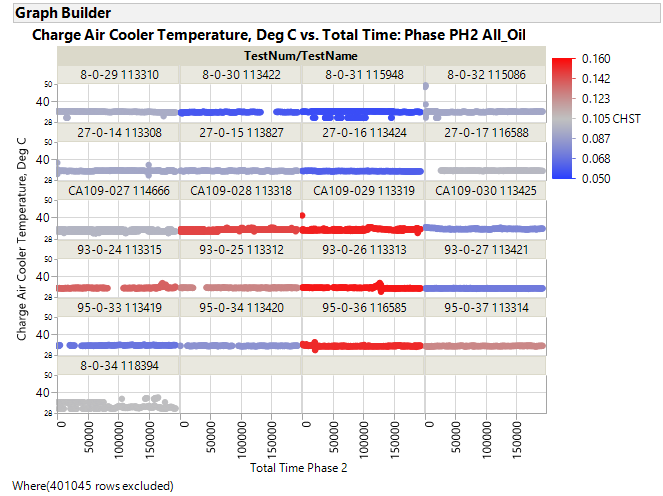 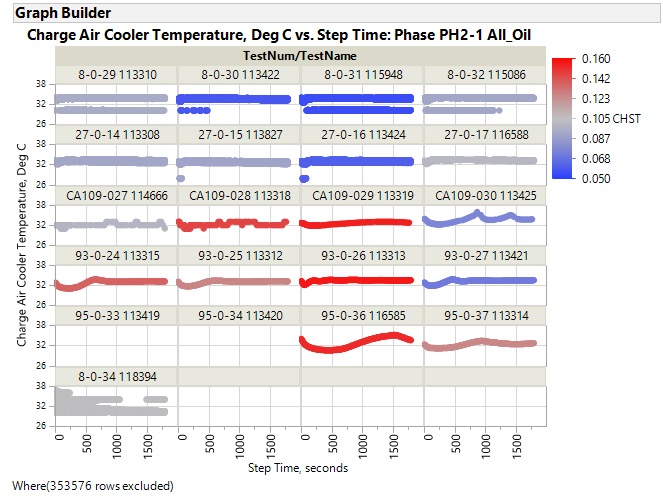 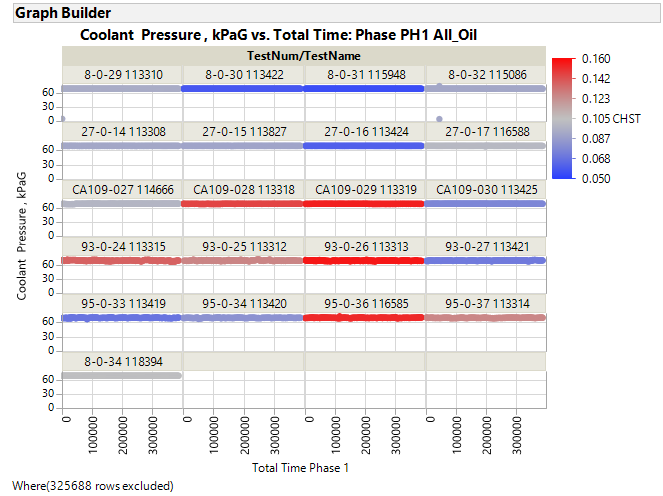 Cycle 7
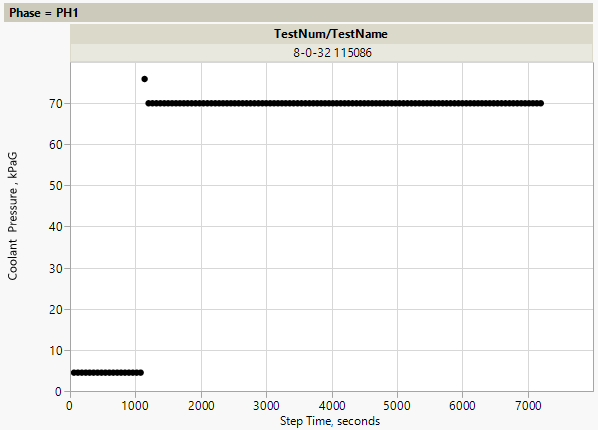 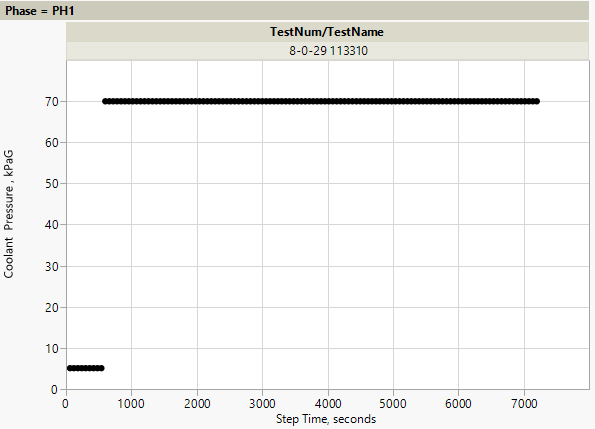 Cycle 1
Remove?
Remove?
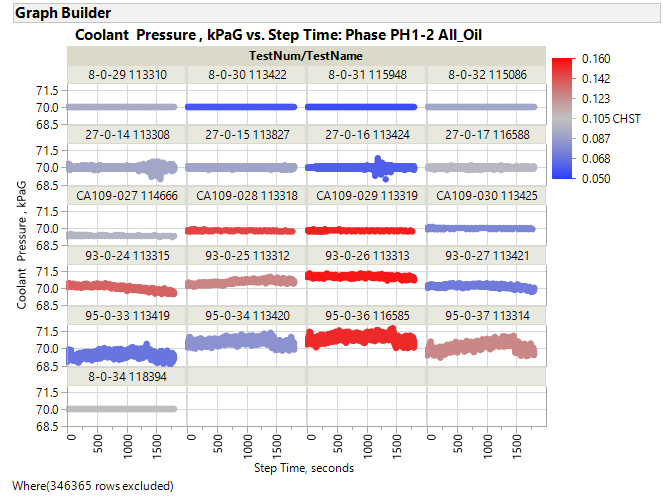 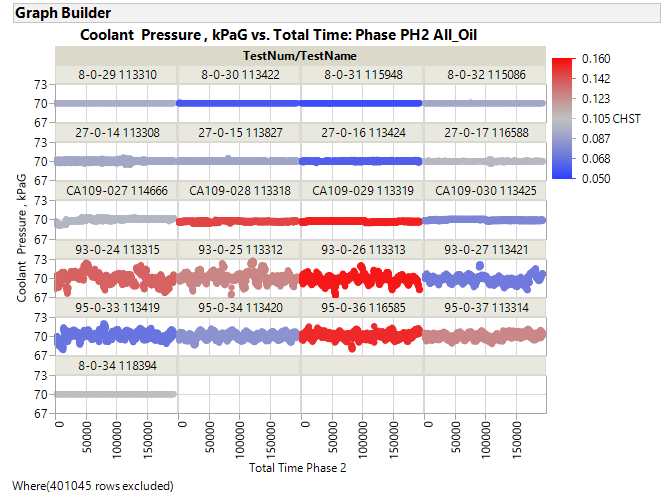 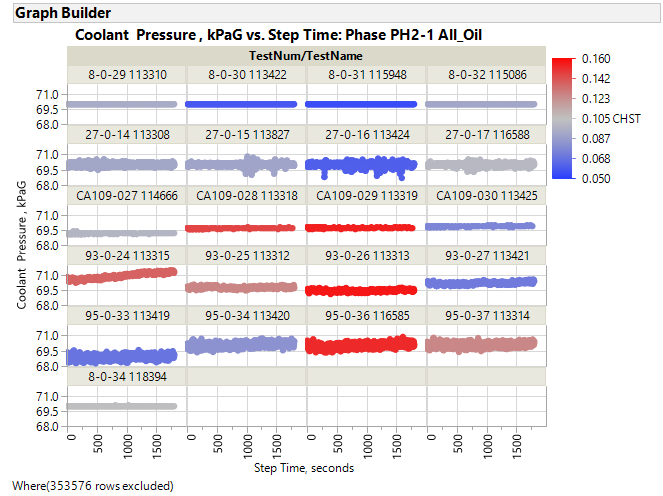 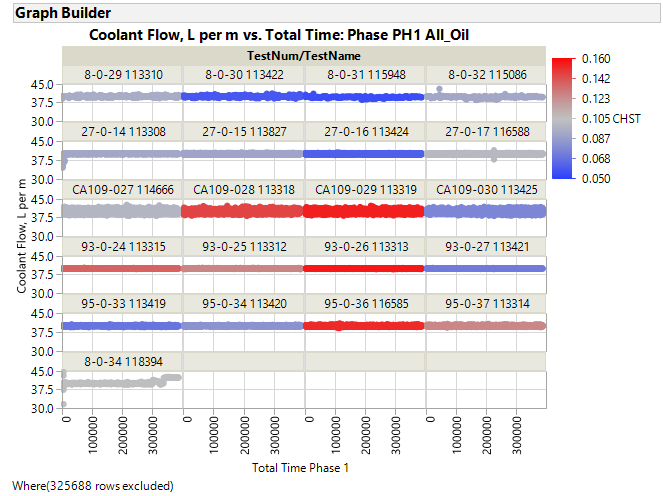 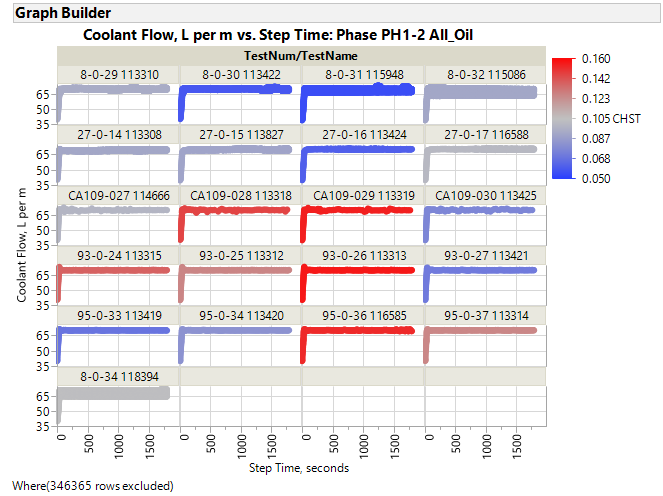 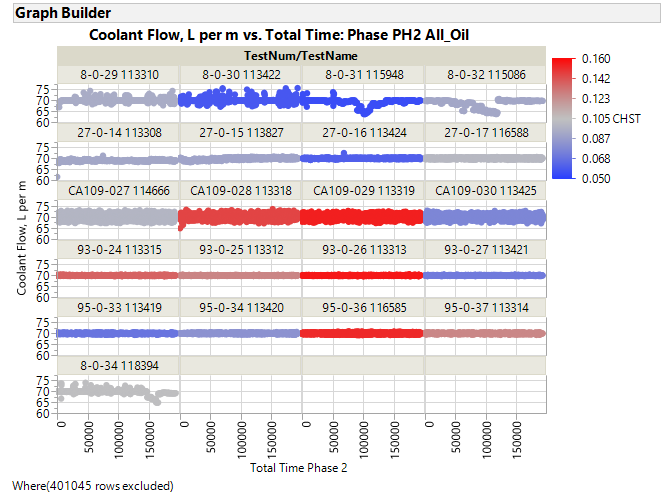 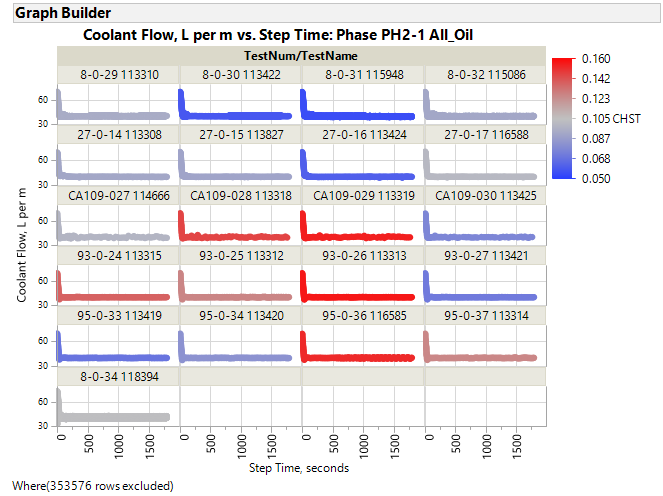 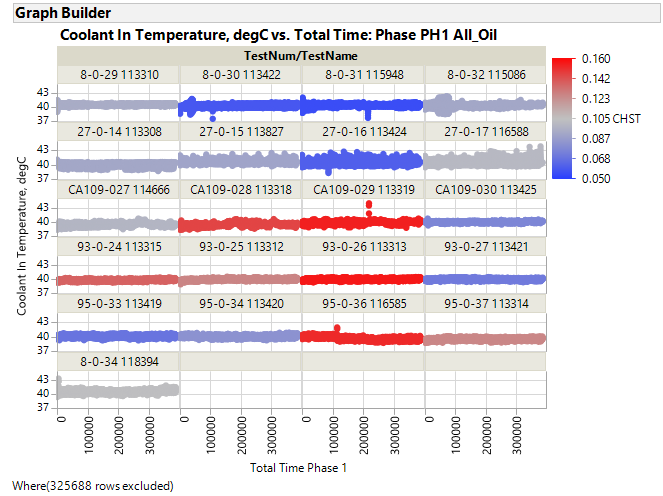 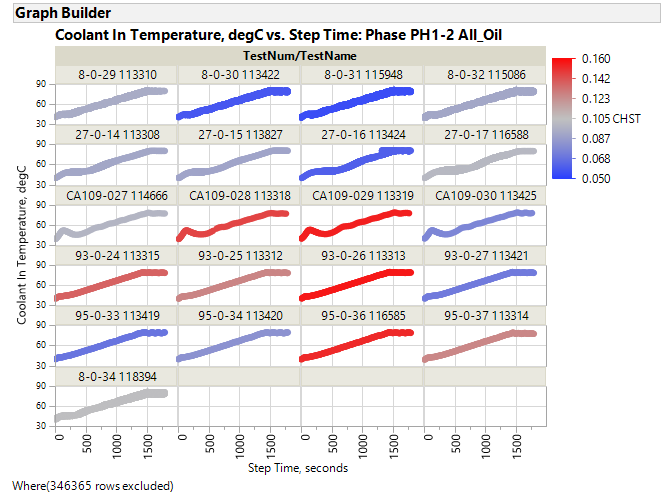 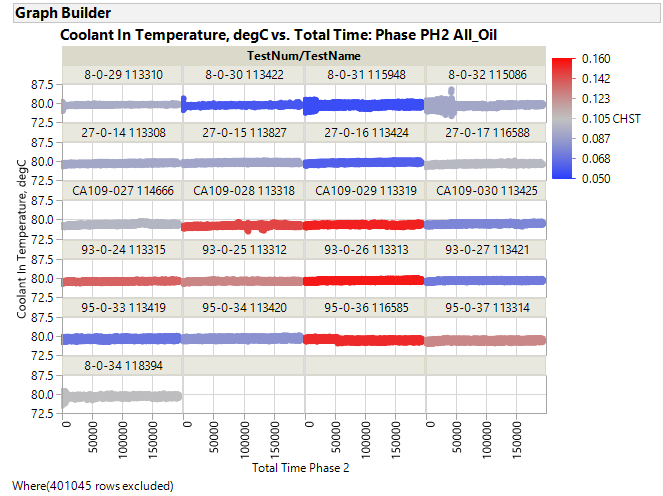 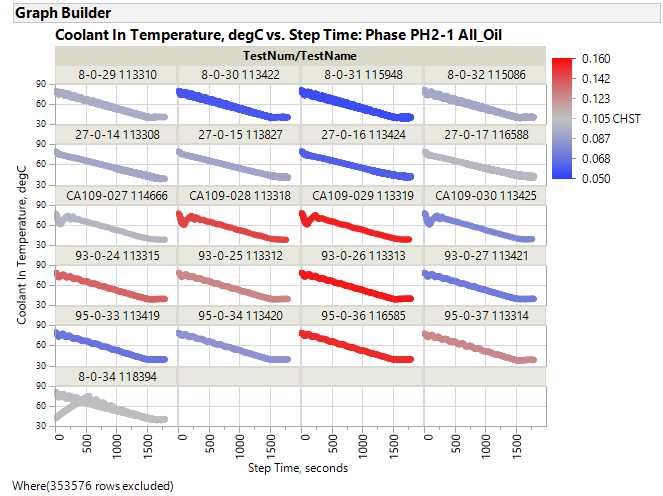 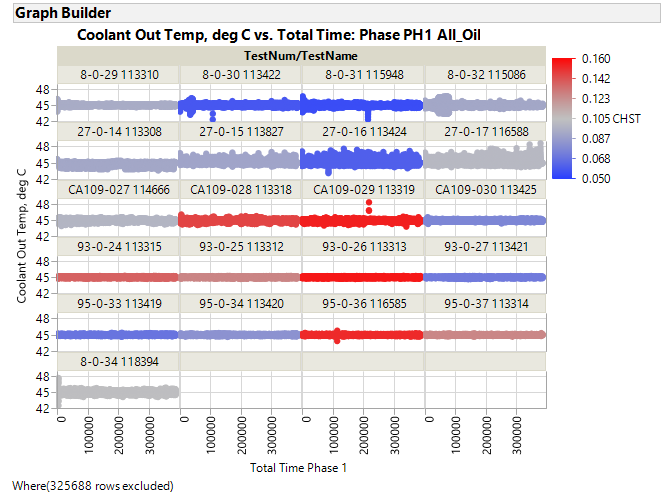 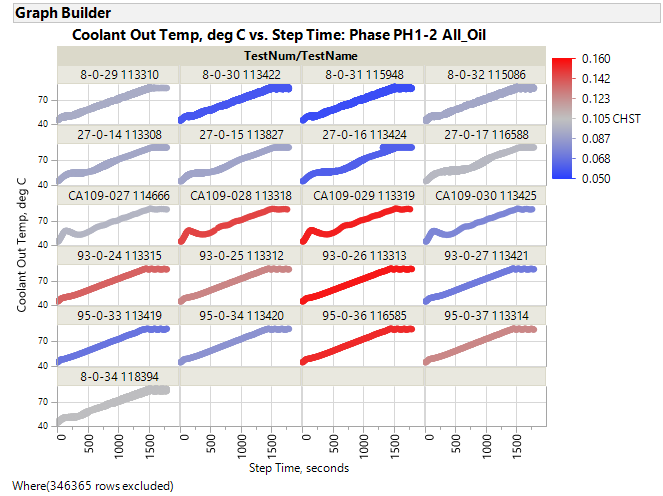 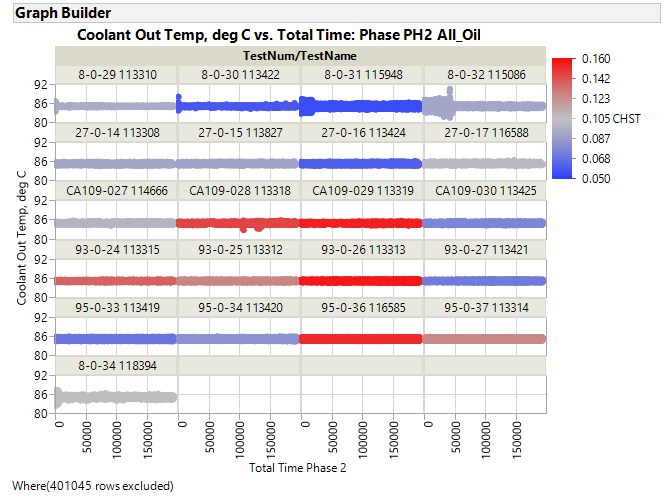 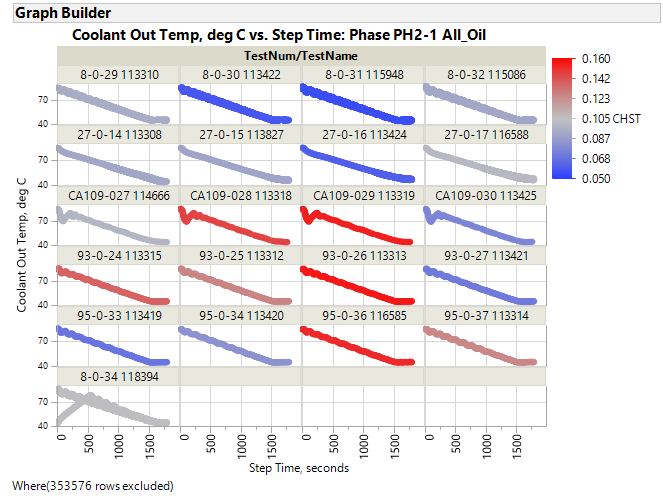 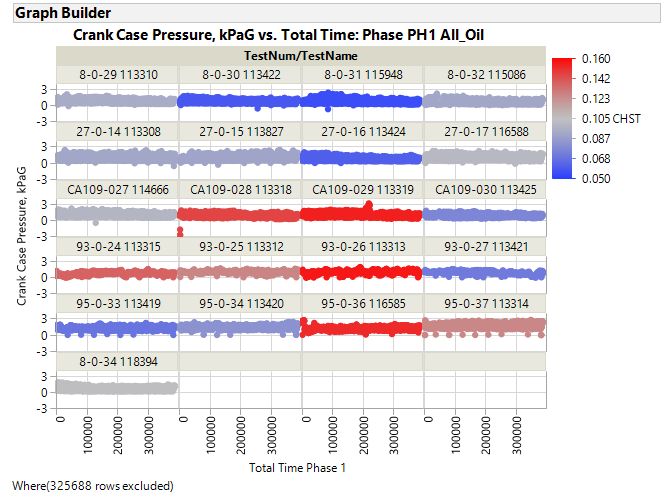 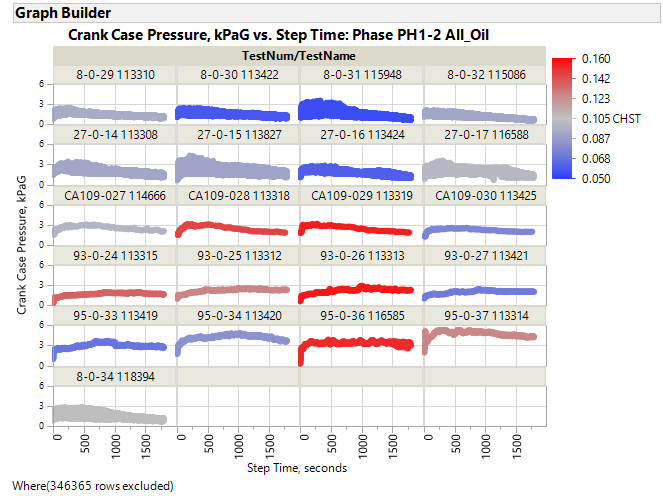 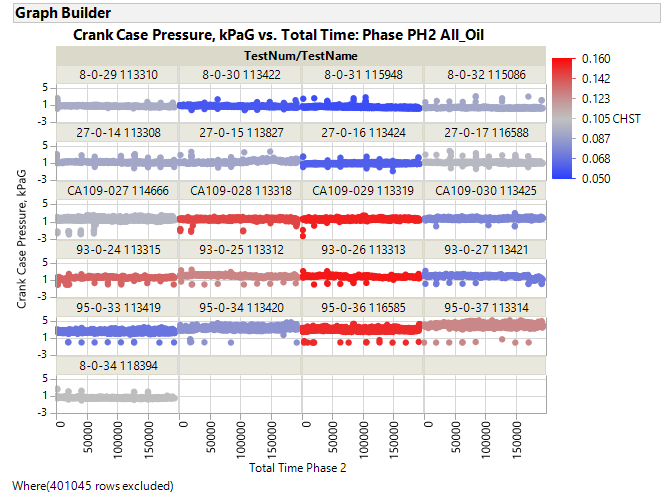 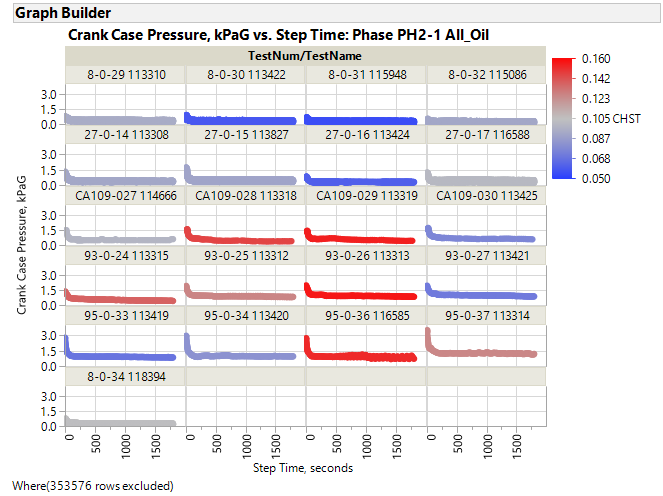 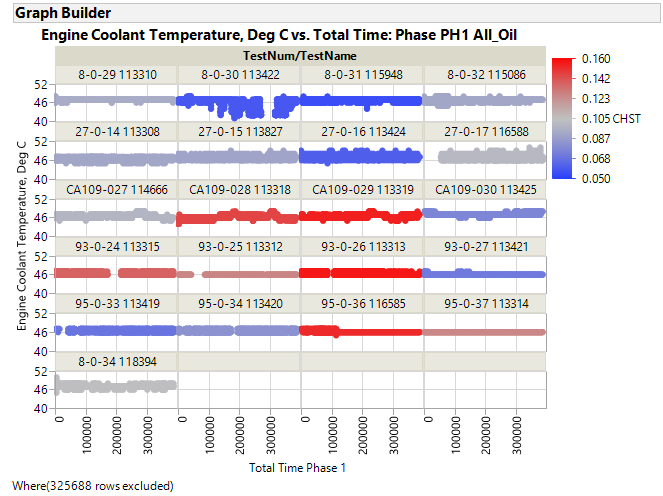 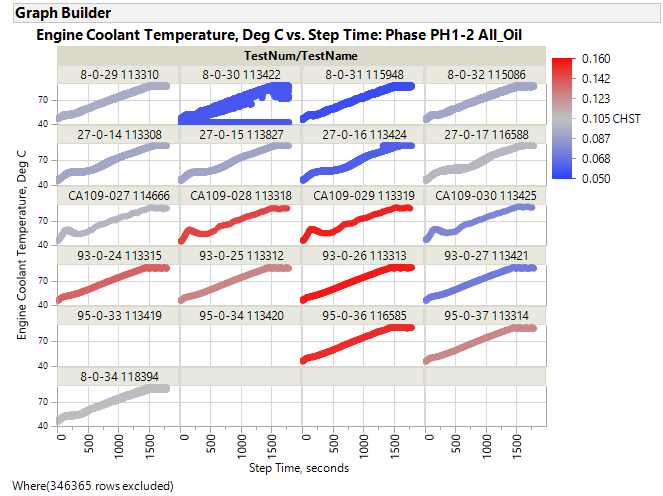 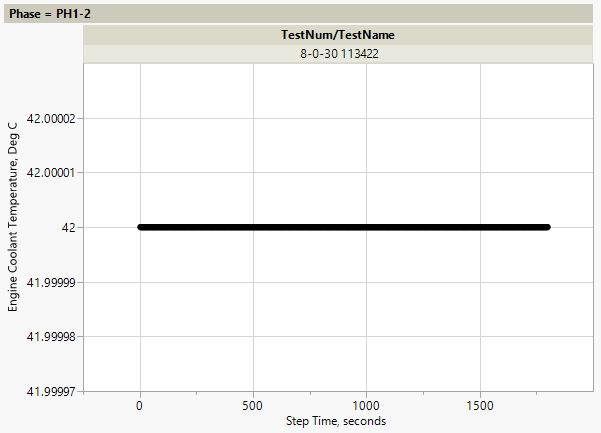 Cycle 39
Remove?
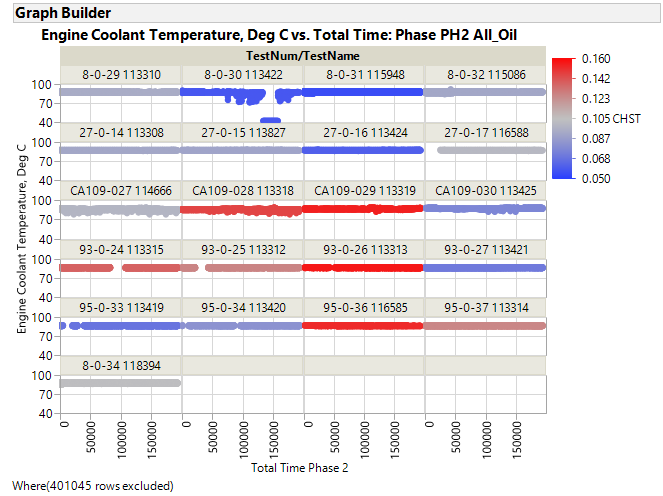 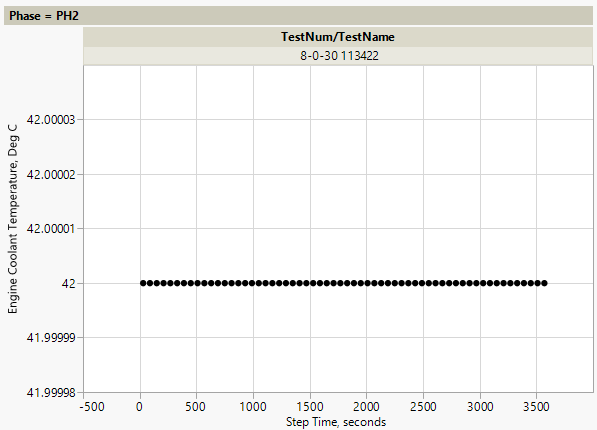 Cycle 39
Remove?
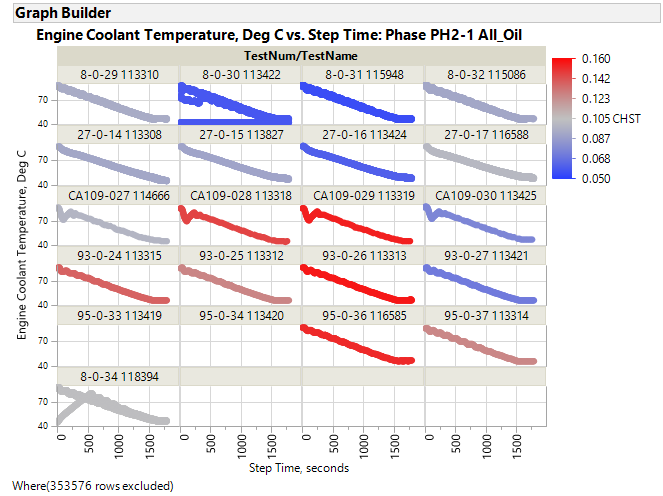 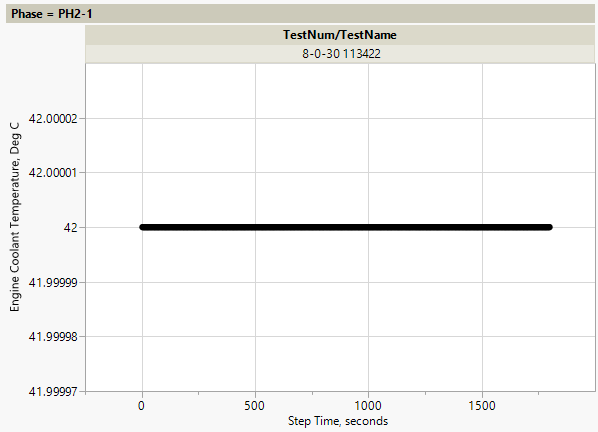 Cycle 39
Remove?
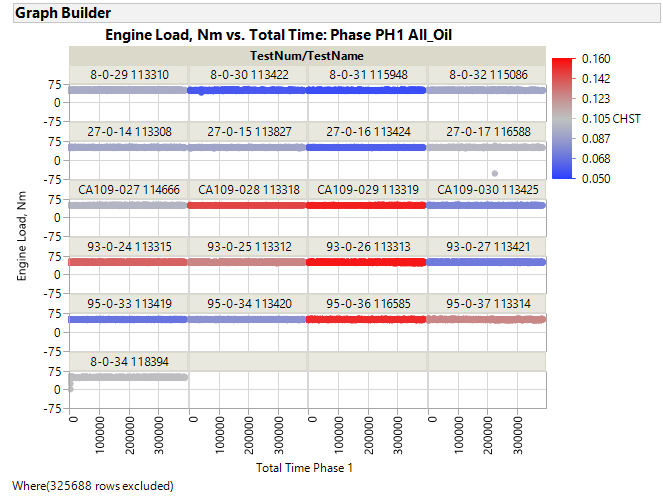 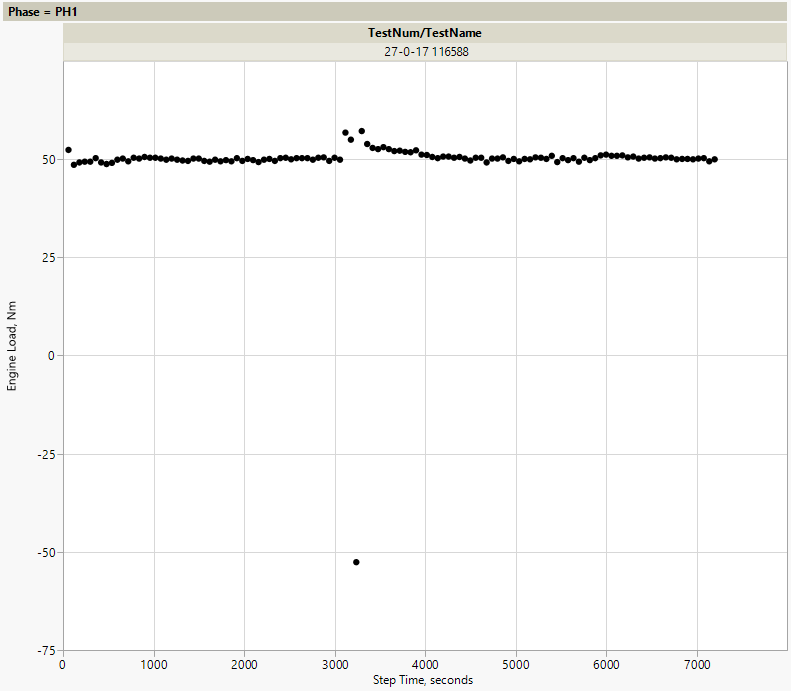 Cycle 32
Cycle 1
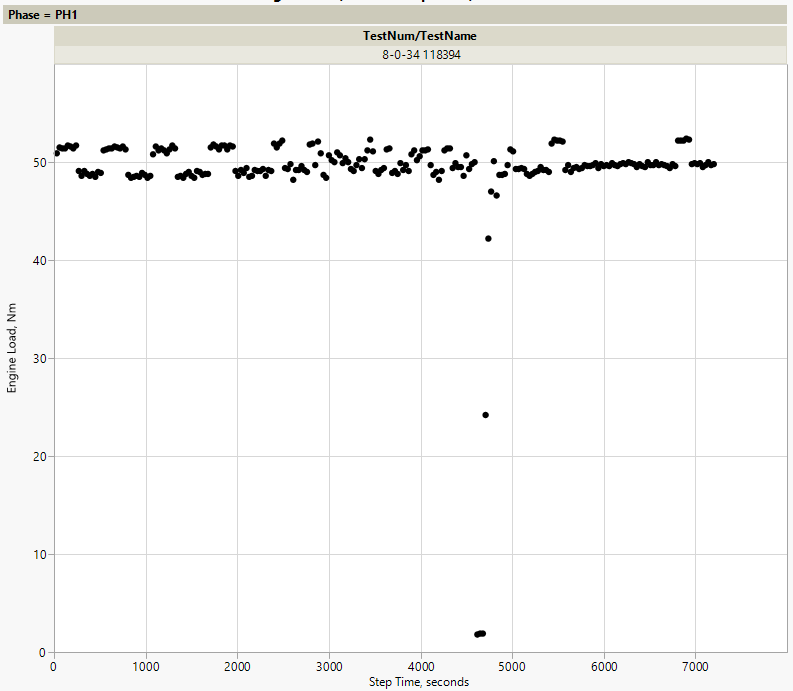 Remove?
Remove?
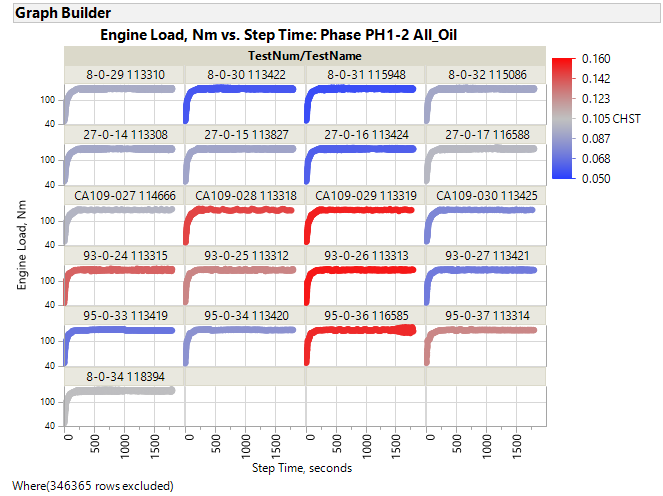 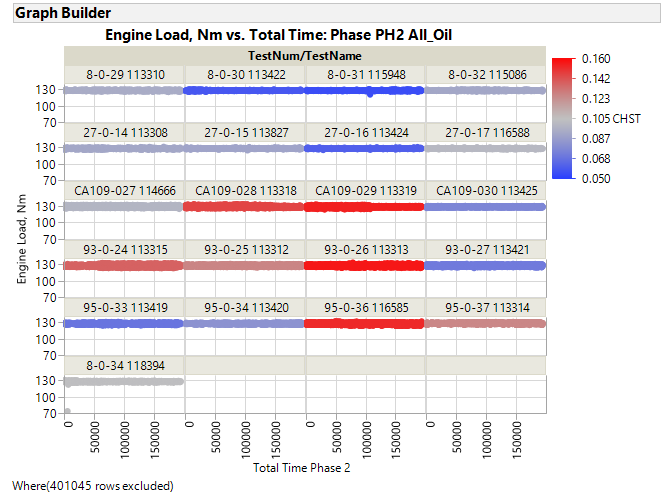 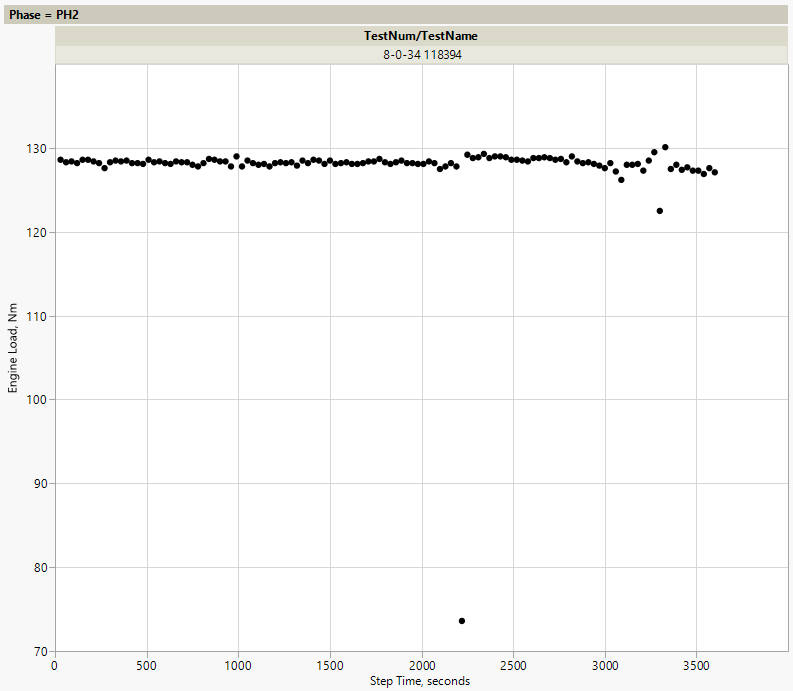 Cycle 2
Remove?
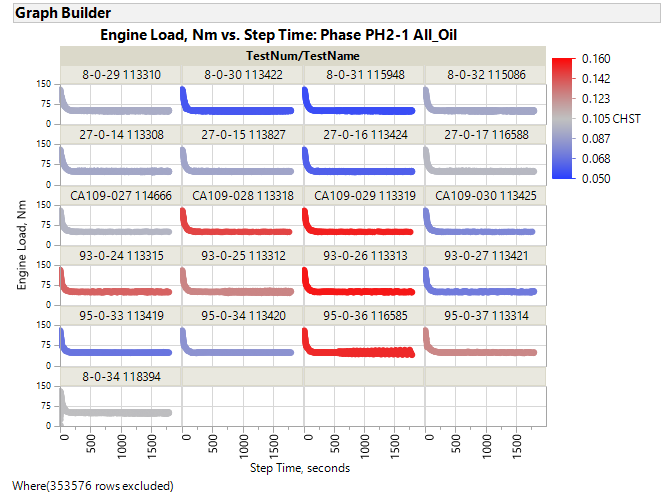 Cycle 1
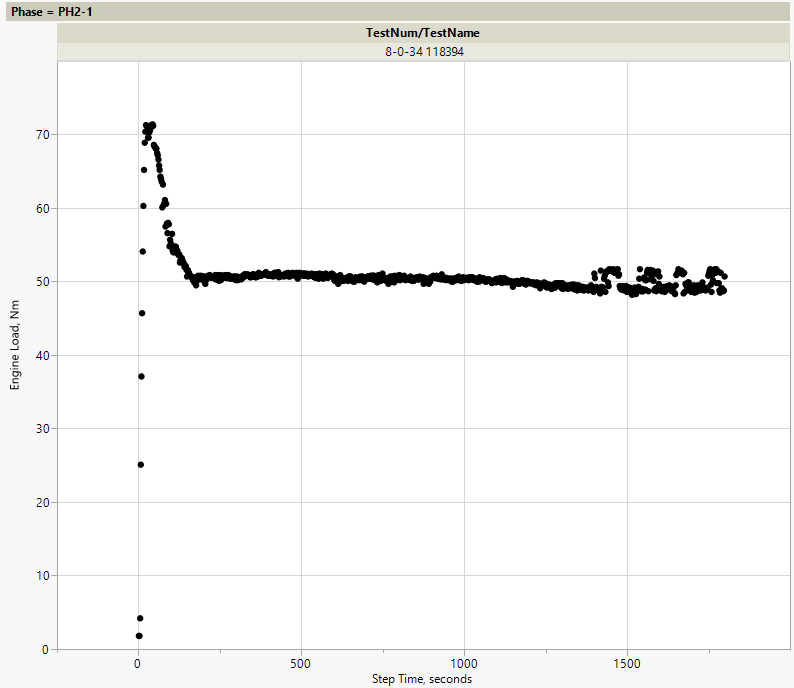 Remove?
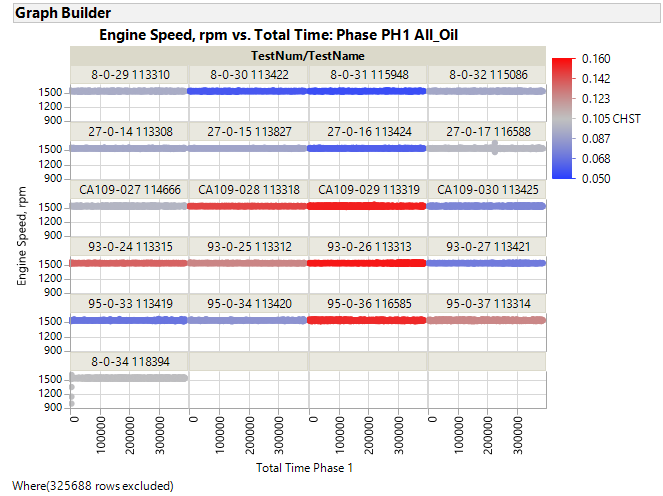 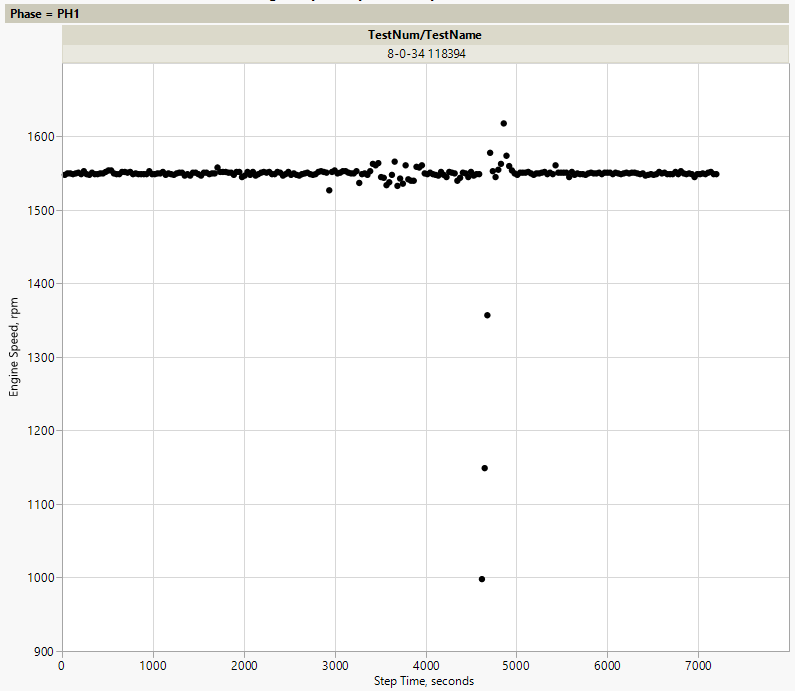 Cycle 1
Remove?
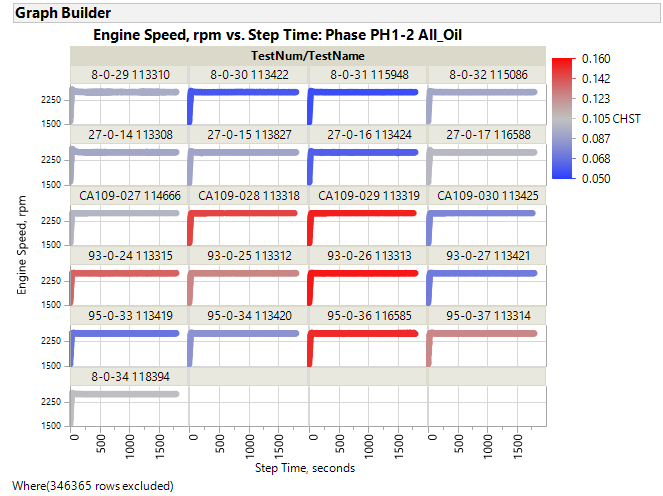 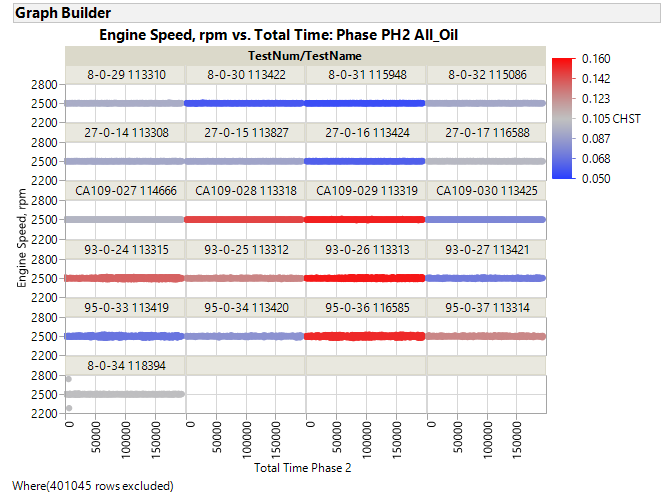 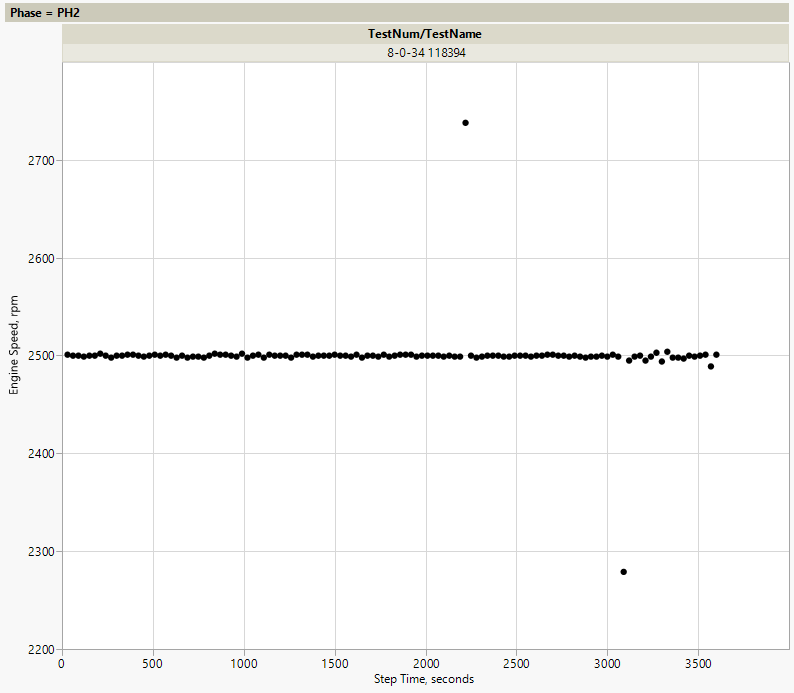 Cycle 2
Remove?
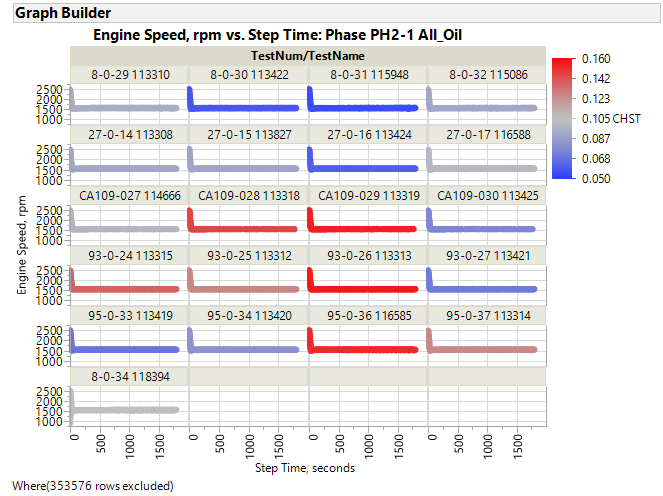 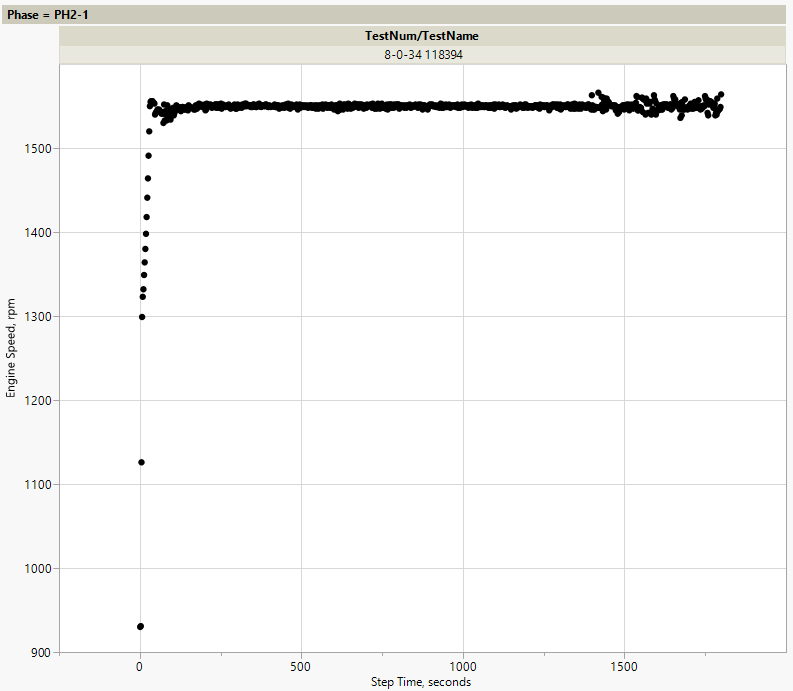 Cycle 1
Remove?
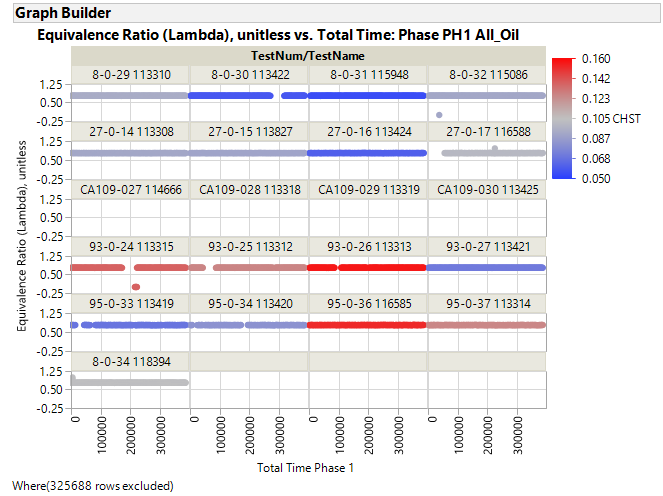 Cycle 6
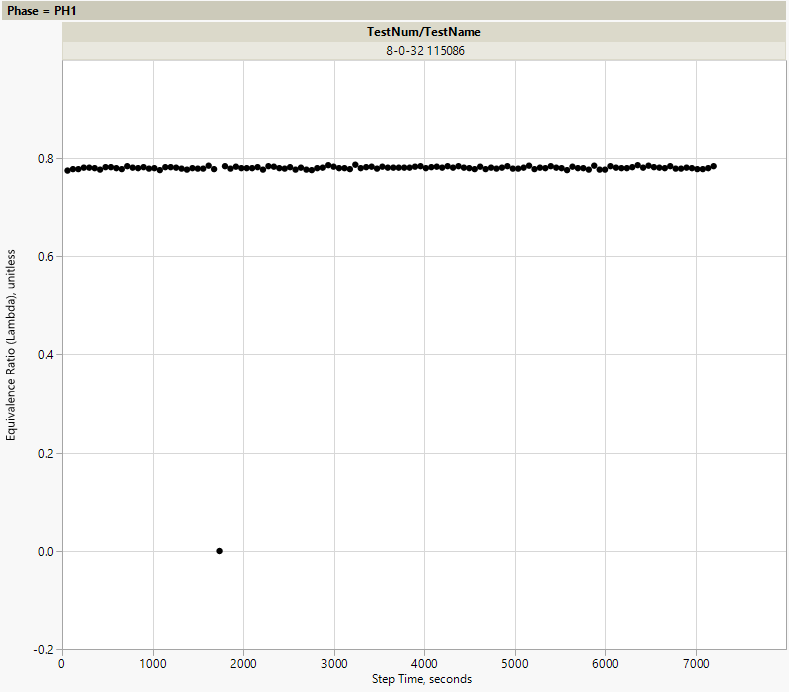 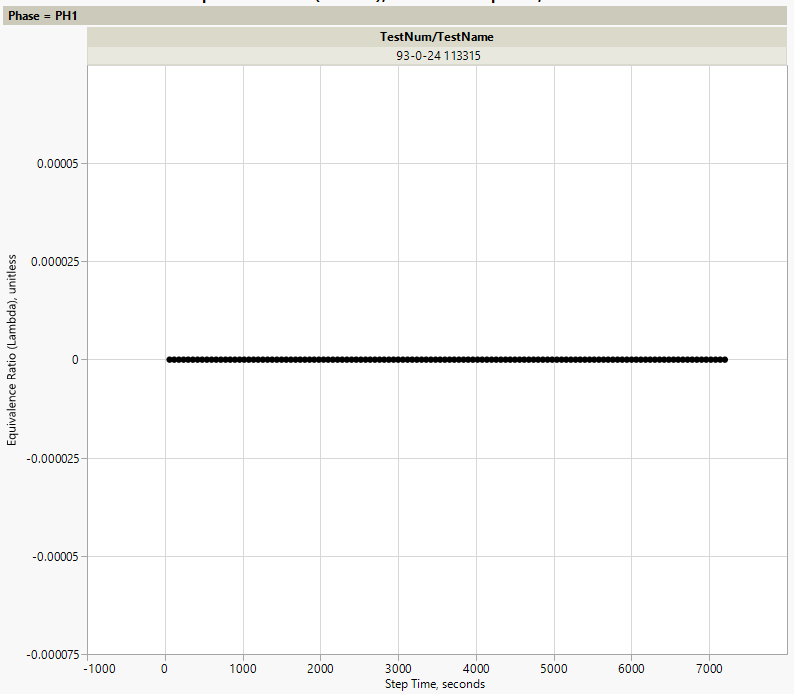 Cycle 31
Remove?
Remove?
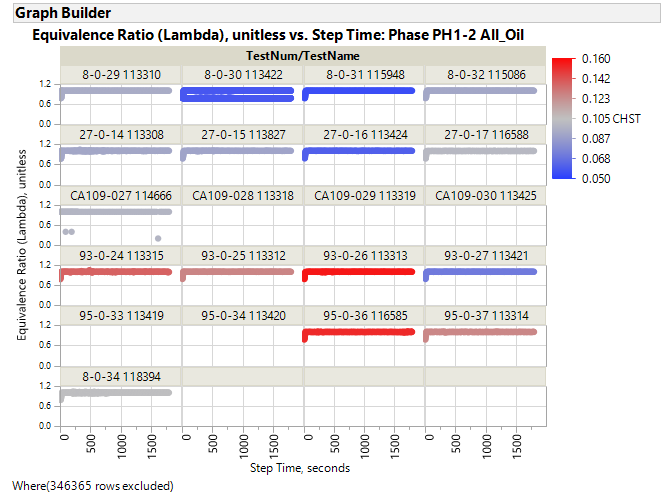 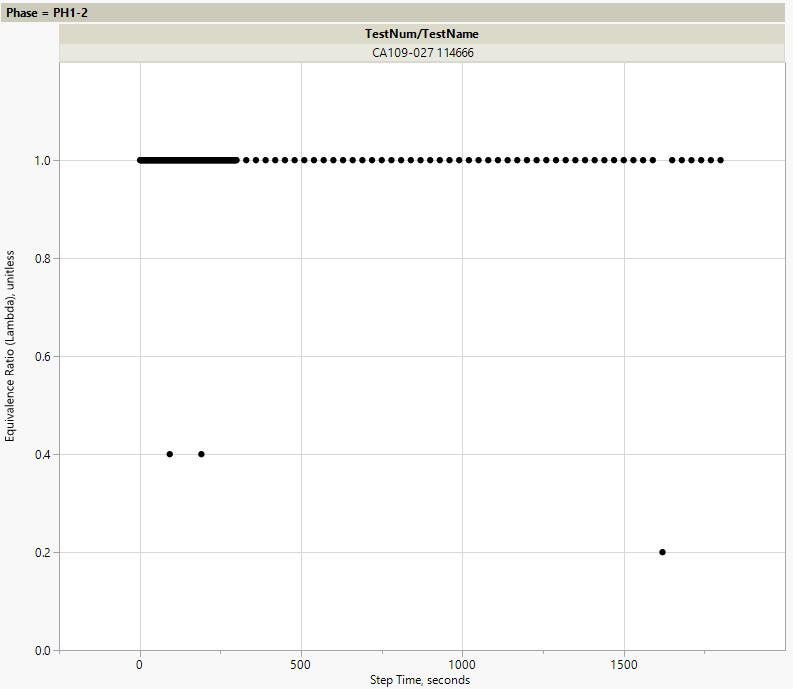 Cycle 3
Data not provided for PH1 or PH2 or other Lab D tests.
Remove all cycle 3 data?
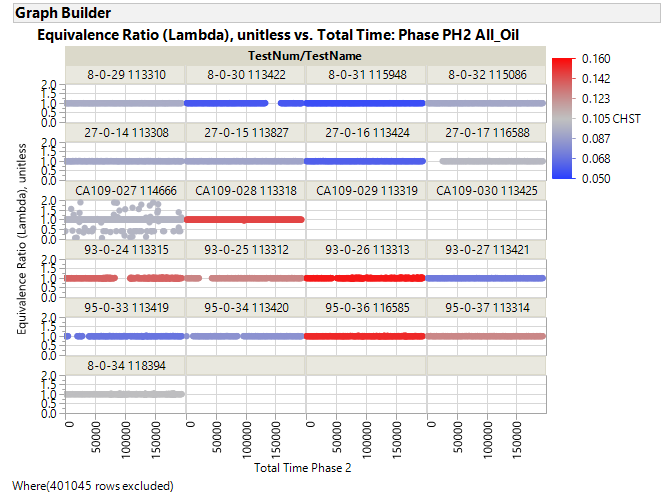 Data not equal to 1 found in many cycles
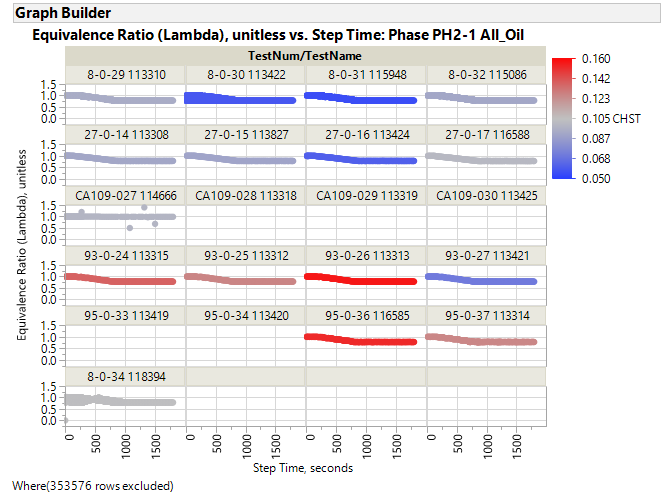 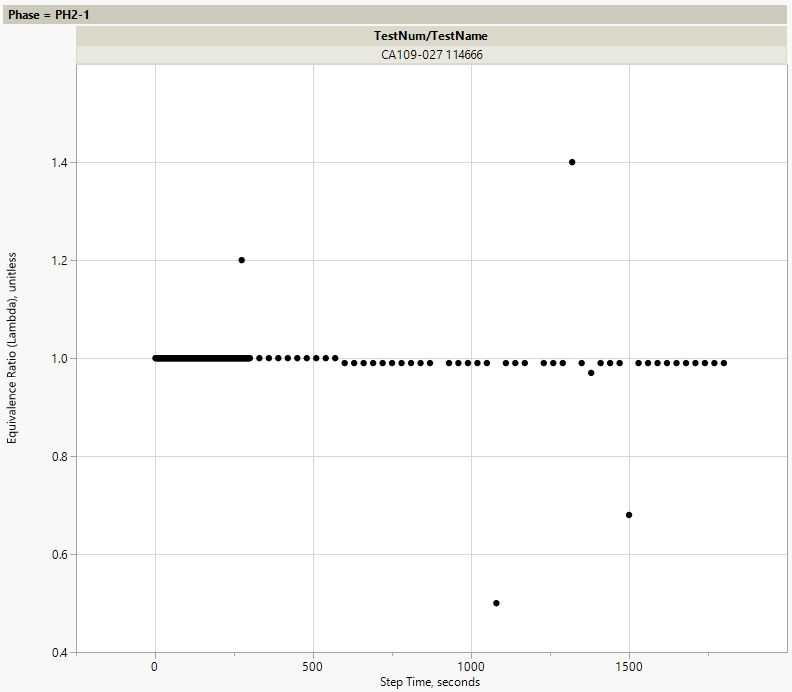 Data not provided for PH1 or PH2 or other Lab D tests.
Remove all cycle 3 data?
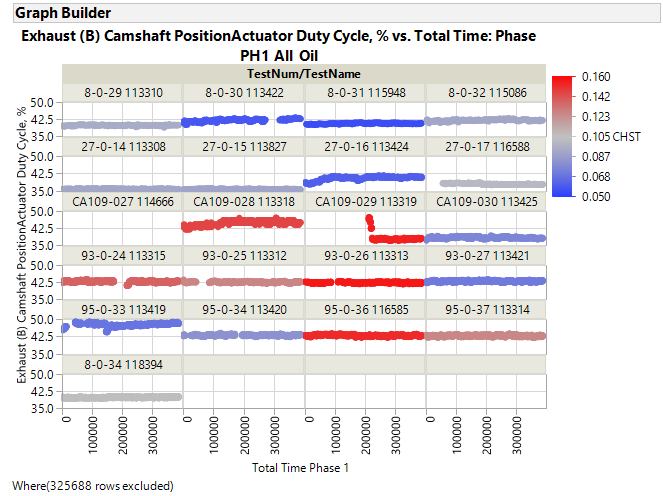 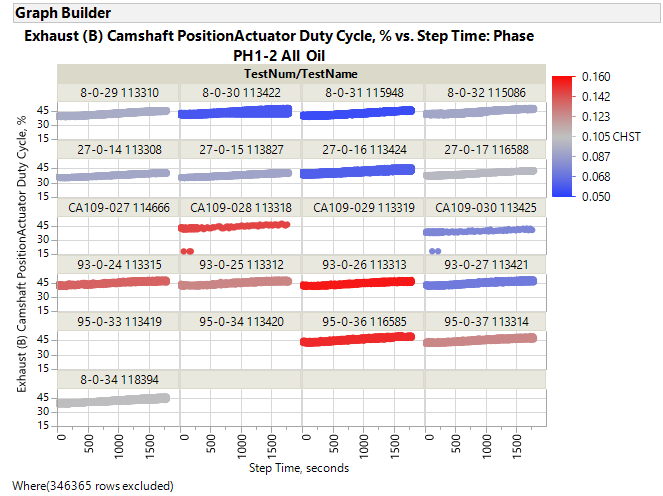 Remove?
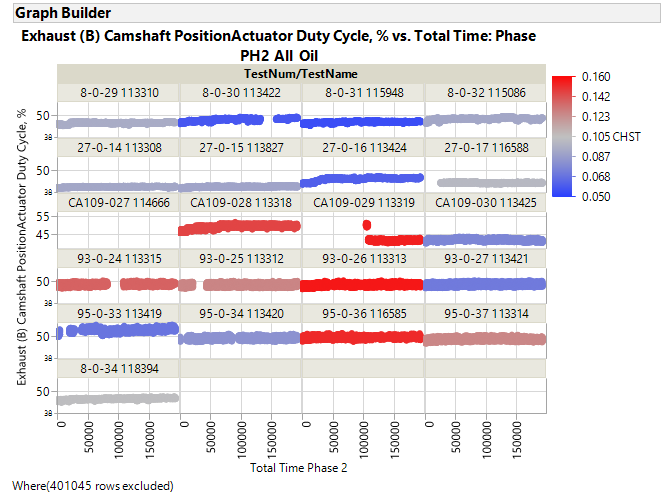 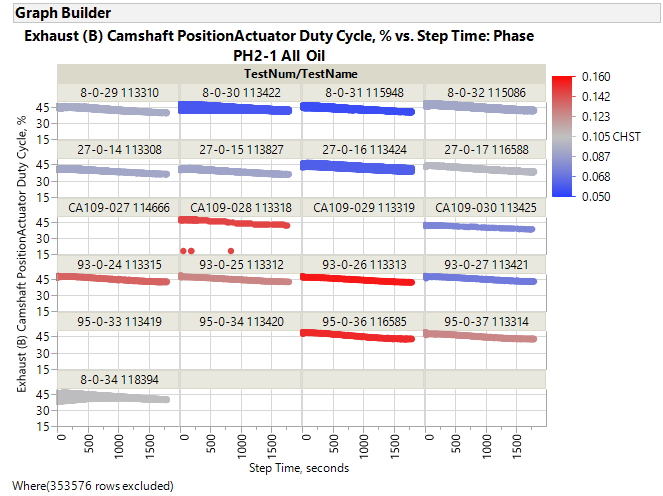 Remove?
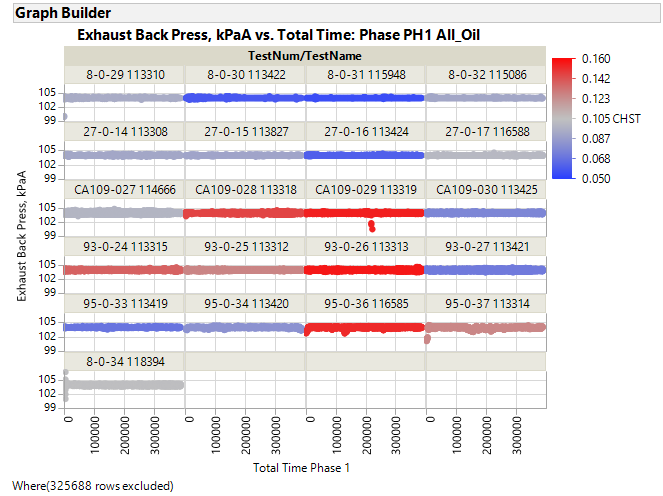 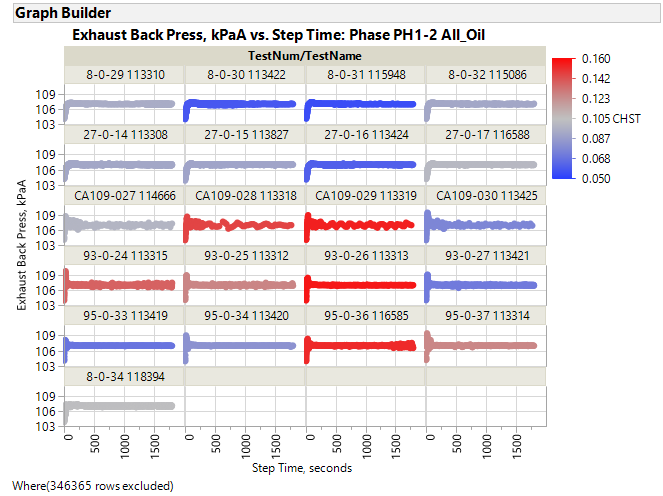 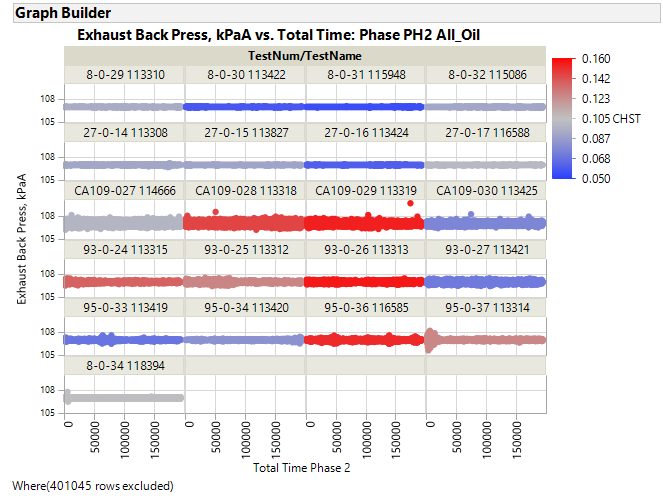 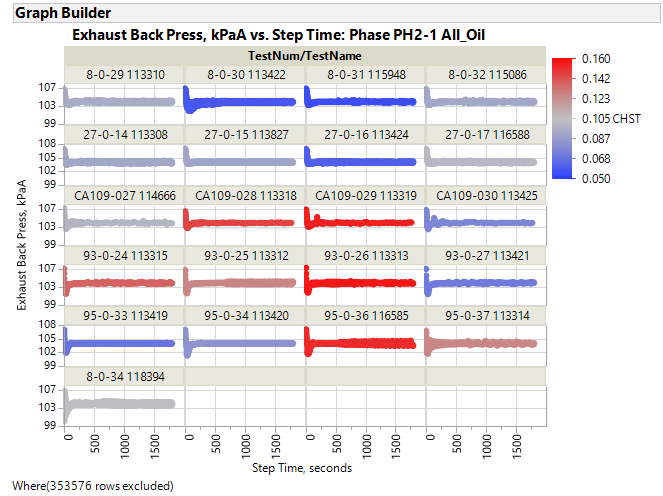 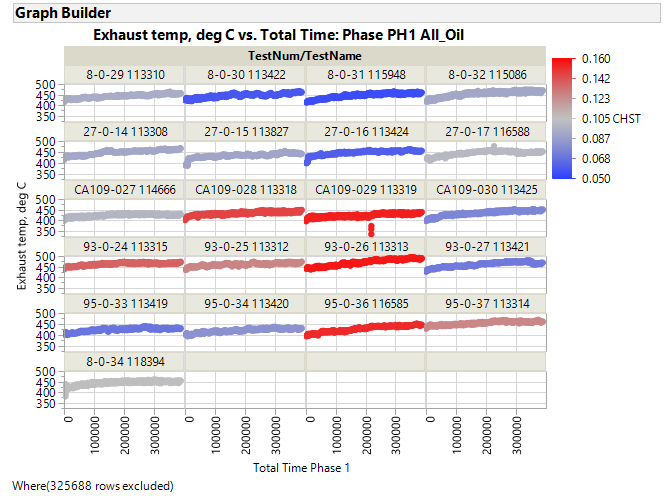 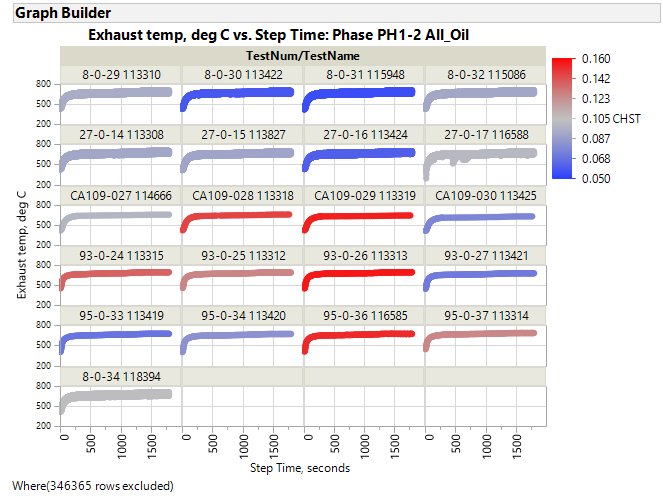 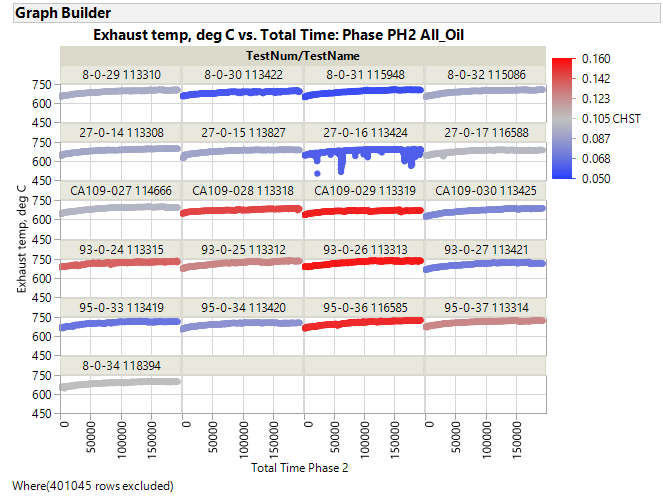 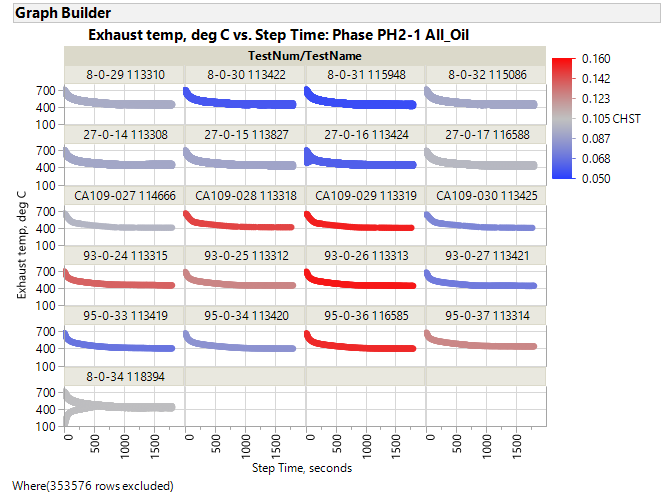 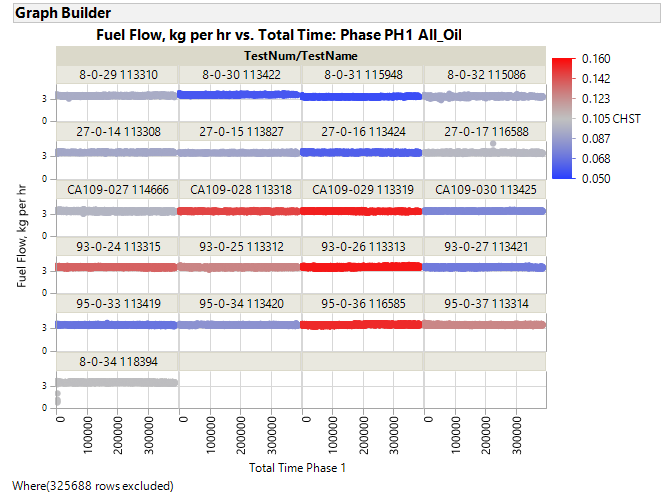 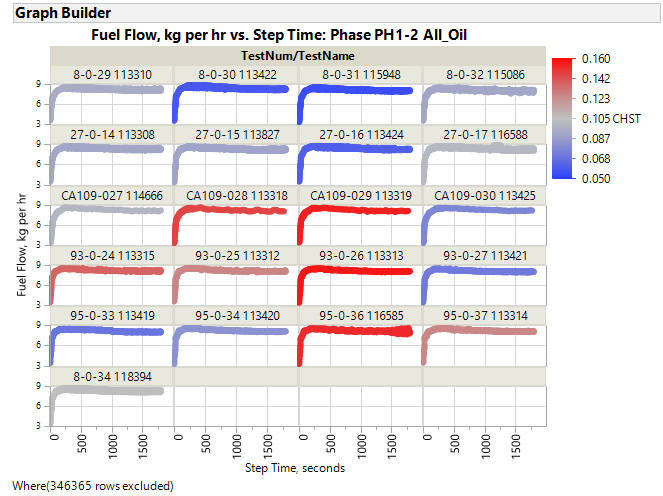 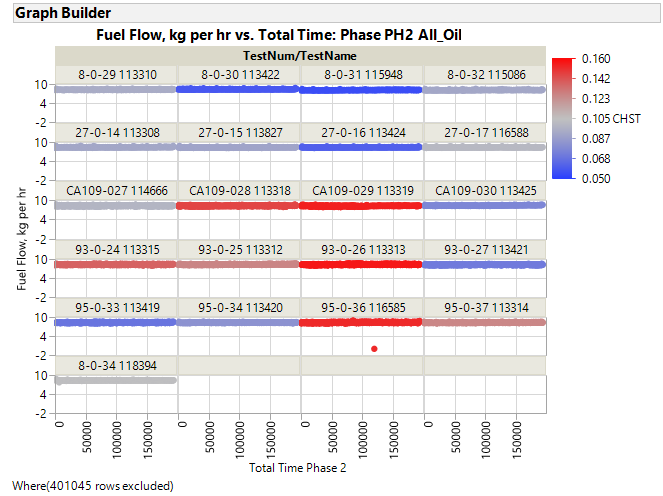 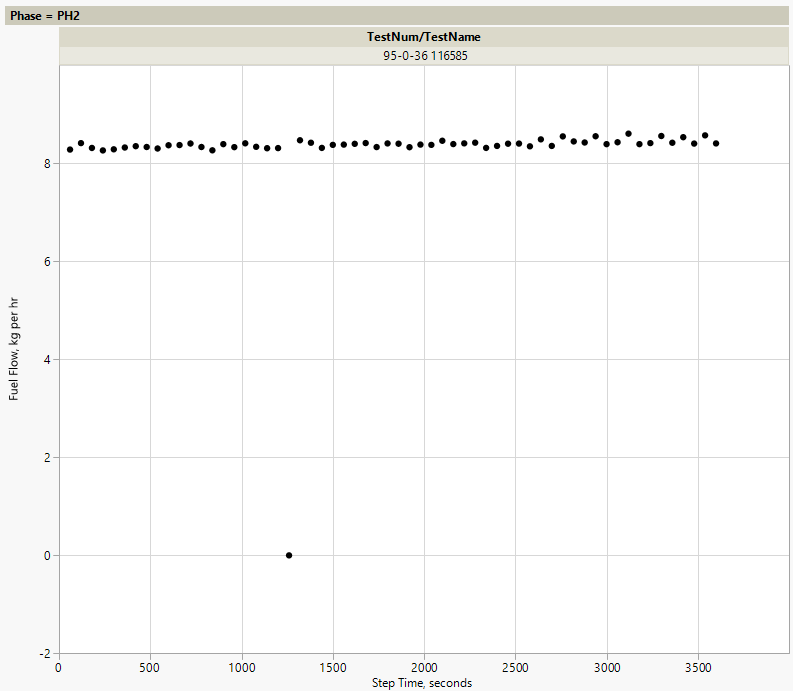 Cycle 34
Remove?
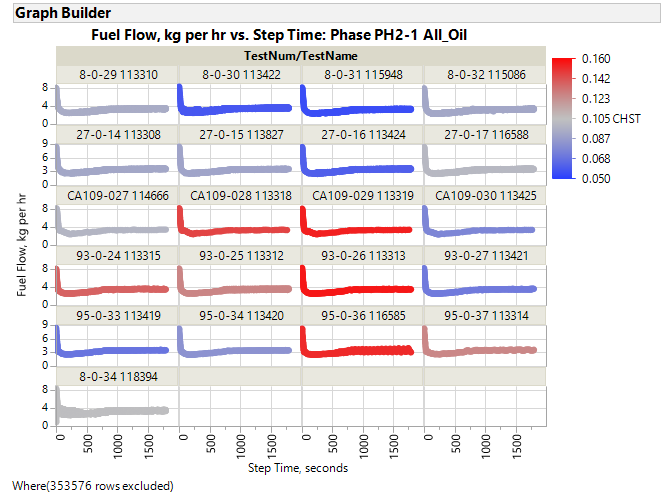 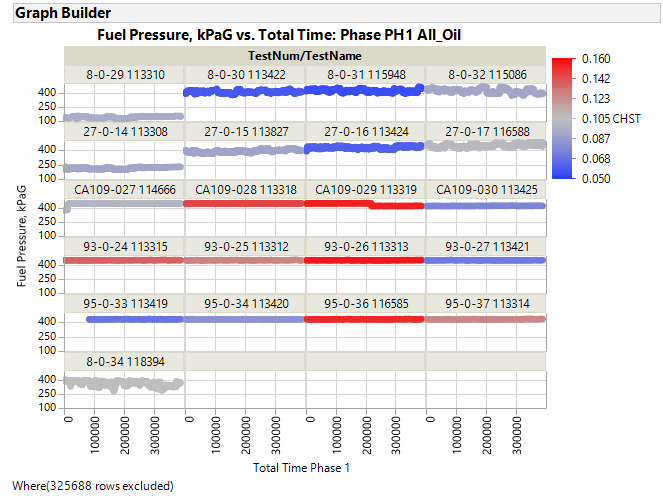 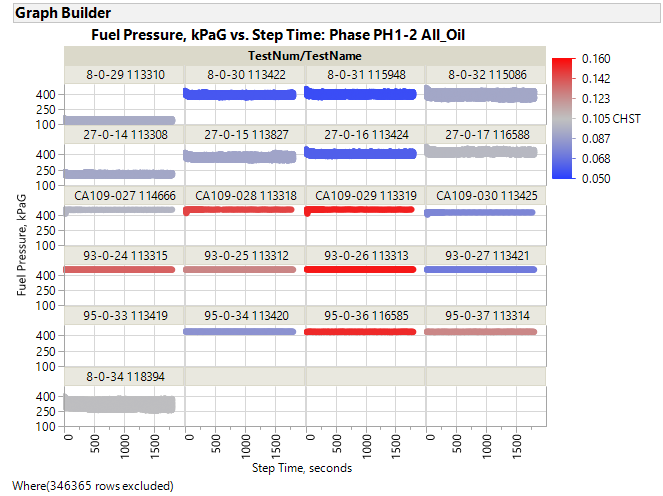 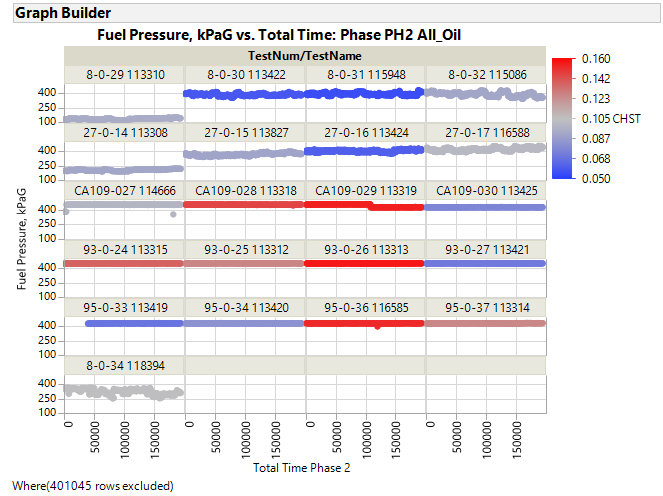 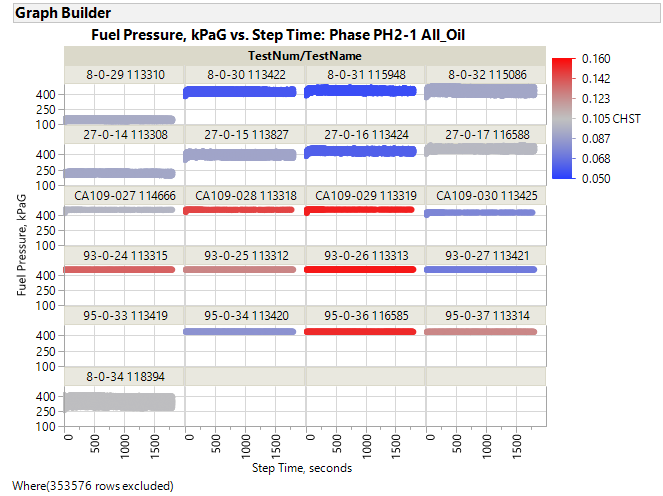 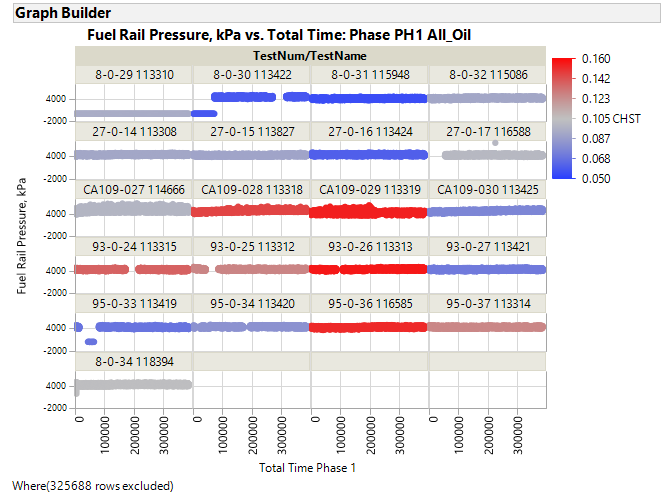 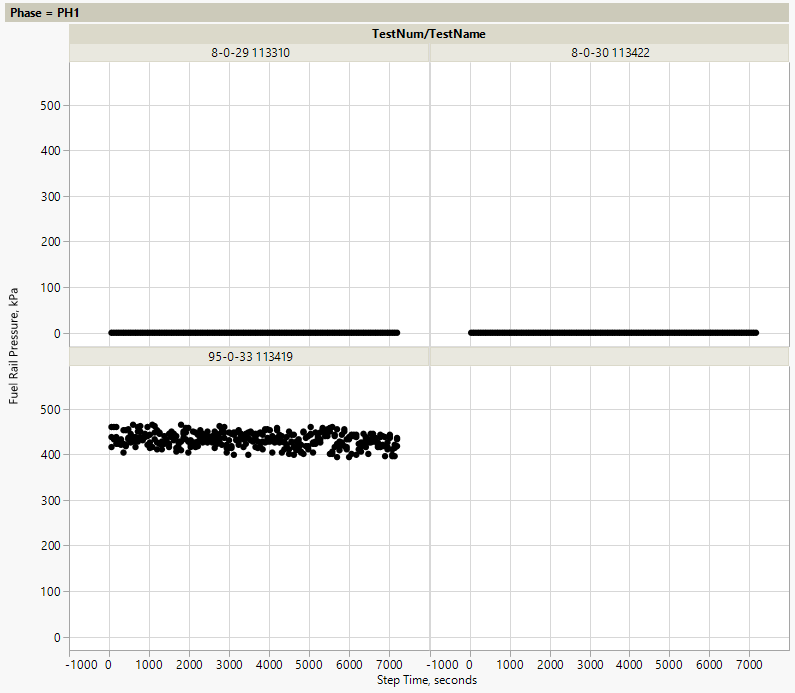 1 point in cycle 32 with pressure = 7550
Remove?
REMOVE?
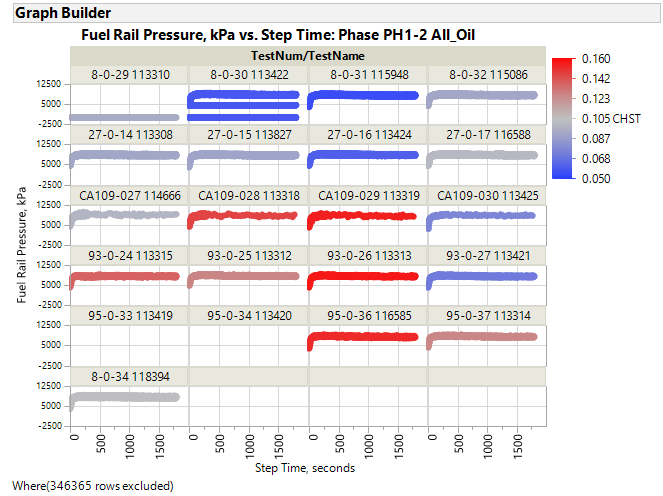 c
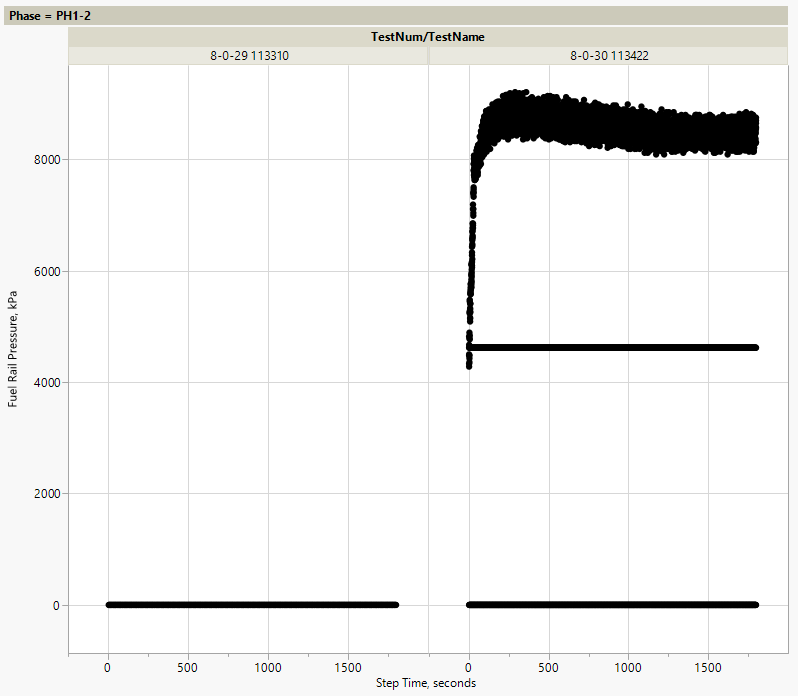 REMOVE?
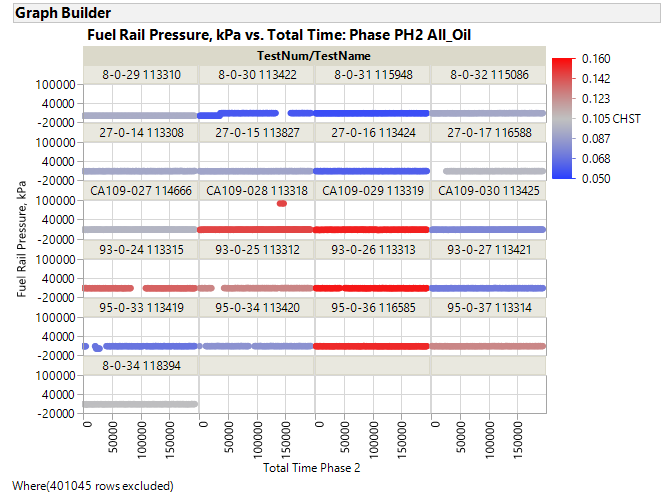 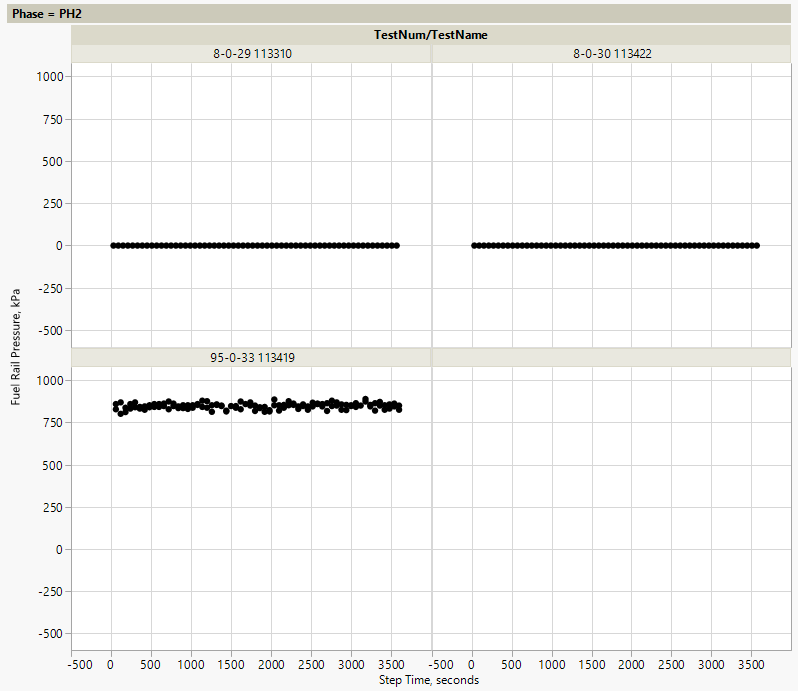 3 values are 89630 (found in cycles 40, 41, 42)
Remove?
REMOVE?
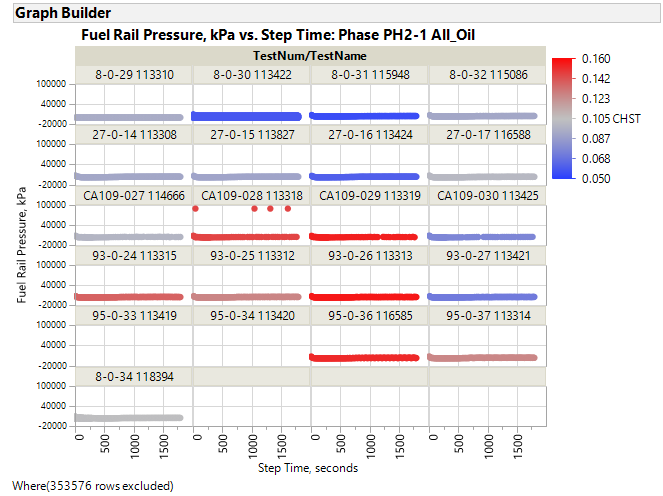 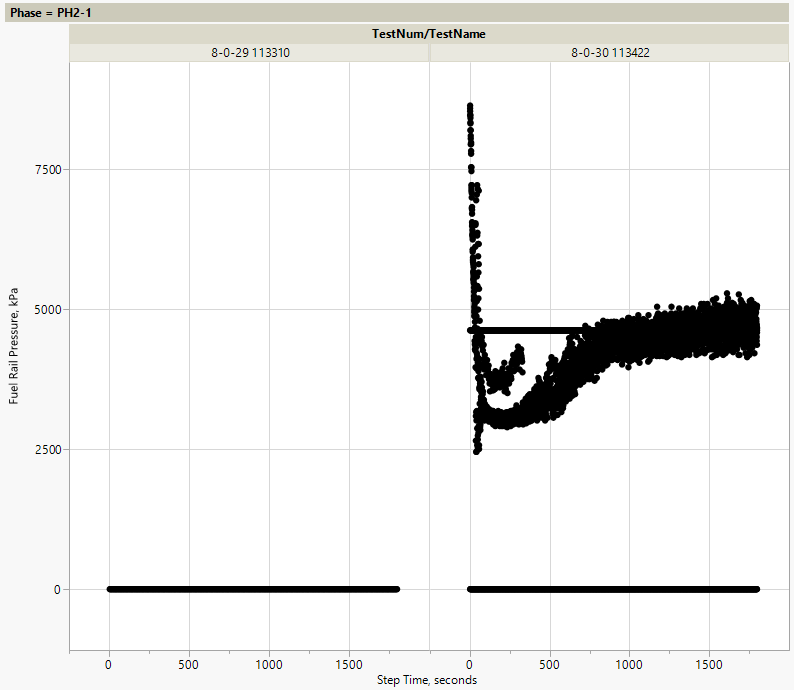 Cycle 39
4 values are 89610 (found in cycle 2)
Remove?
REMOVE?
Cycles 3 & 9
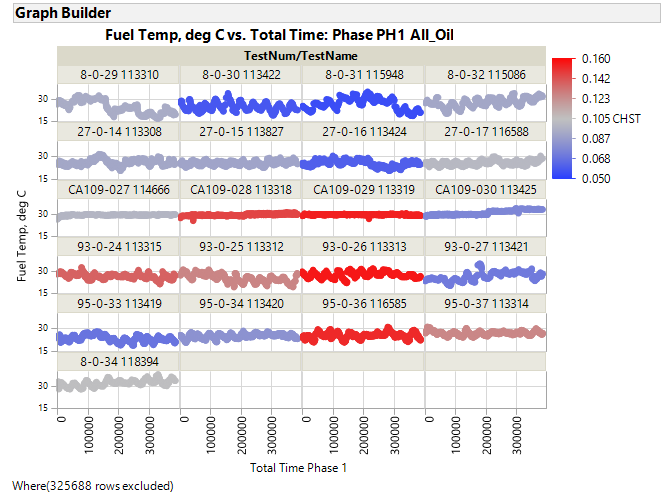 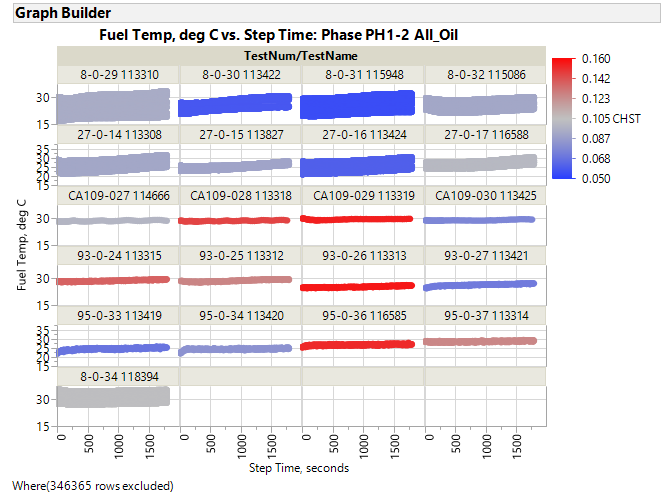 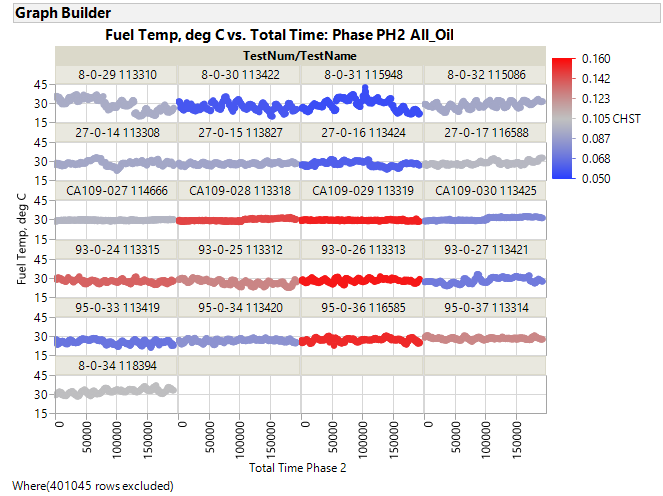 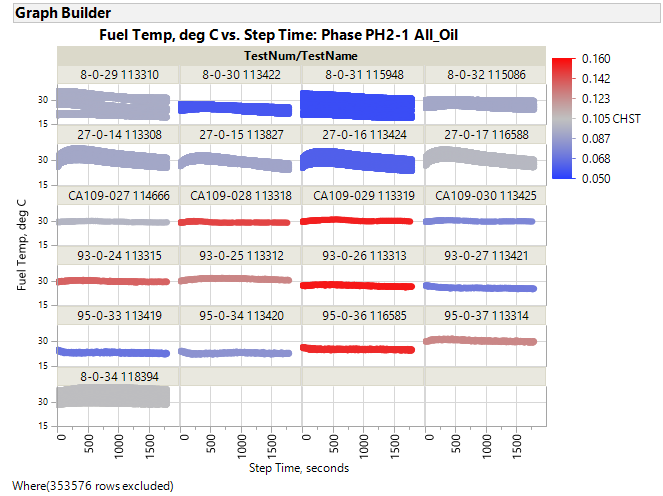 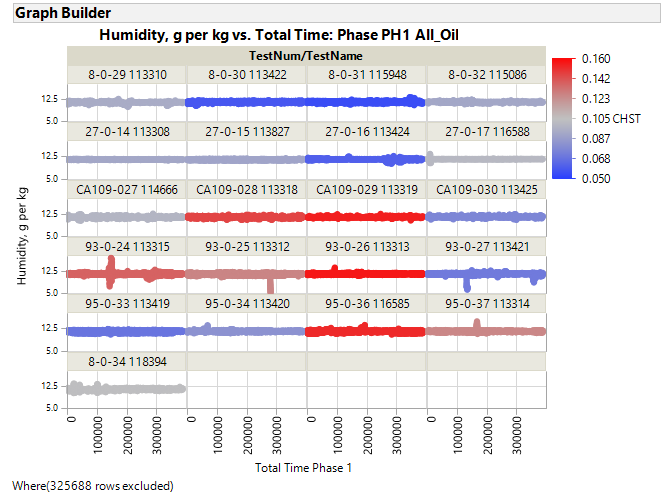 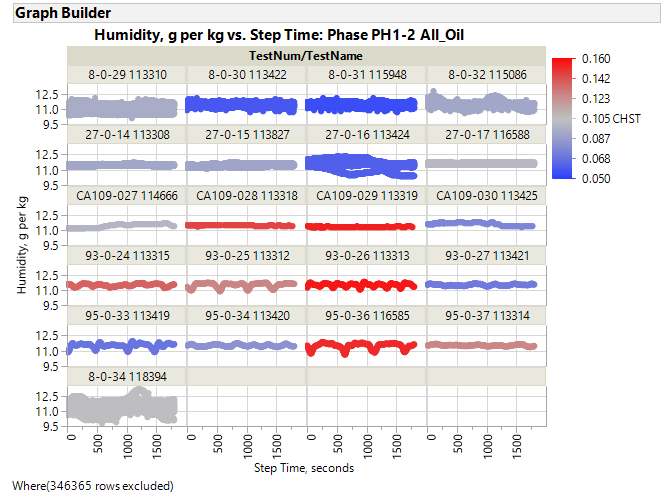 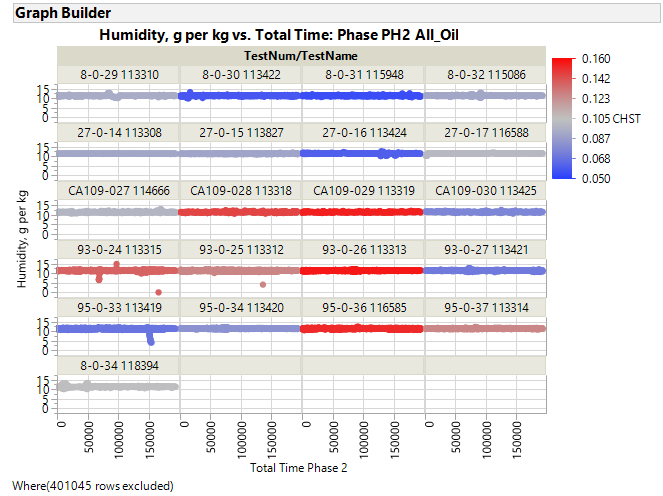 One occurrence in cycle 47 where humidity = 0.
Erroneous?
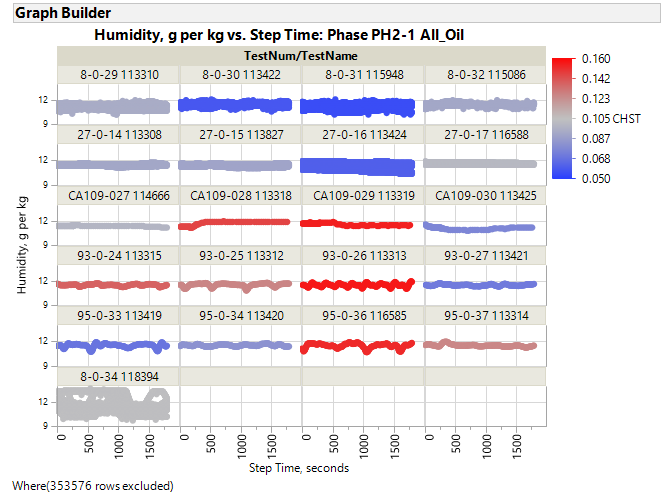 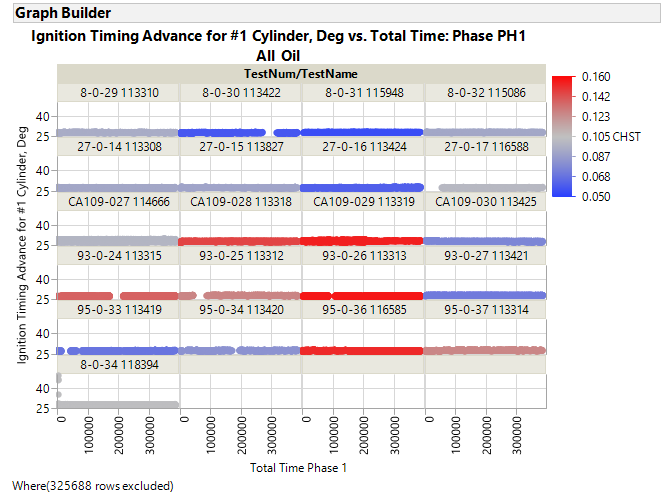 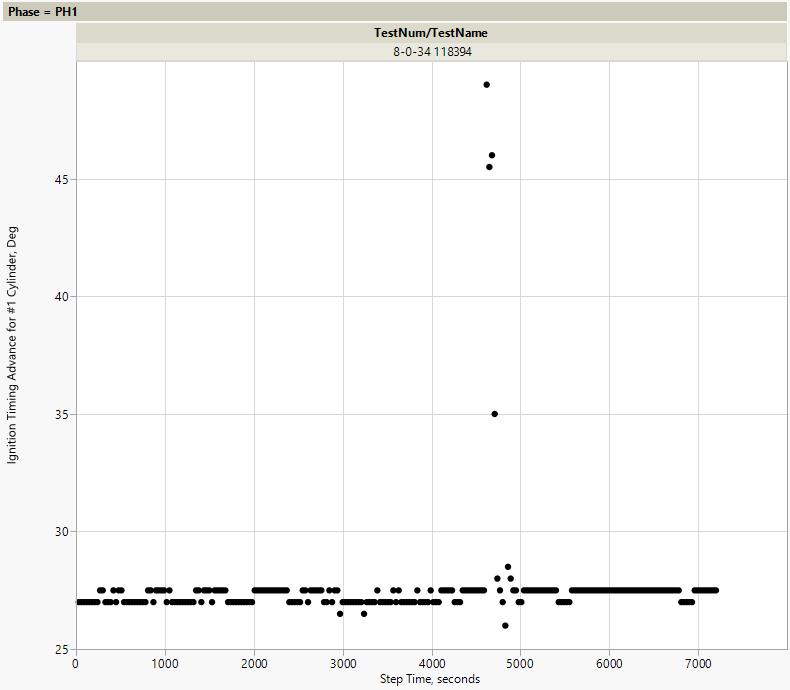 Remove???
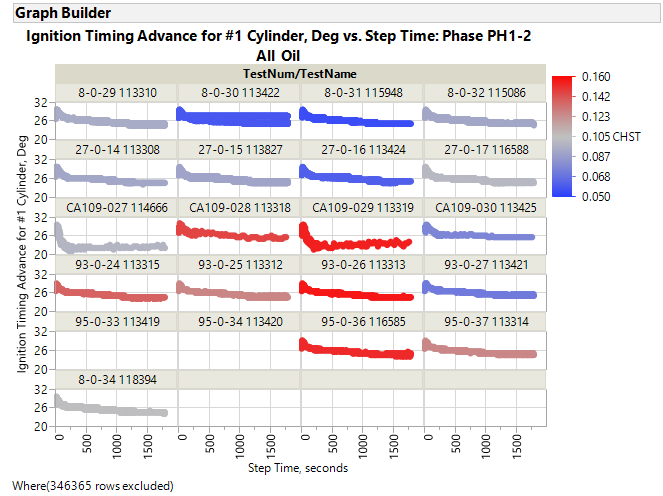 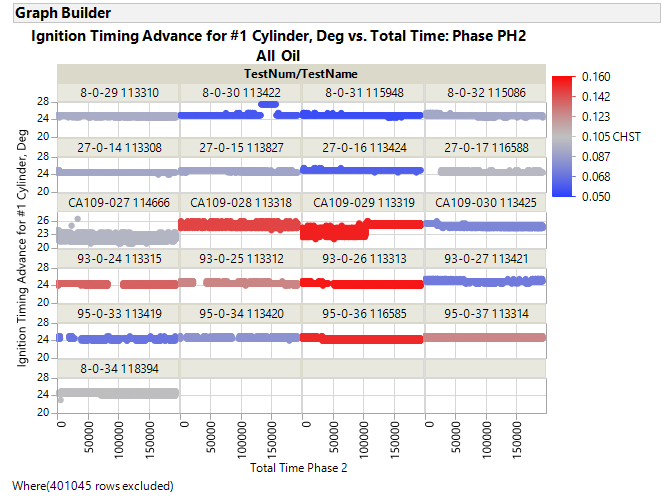 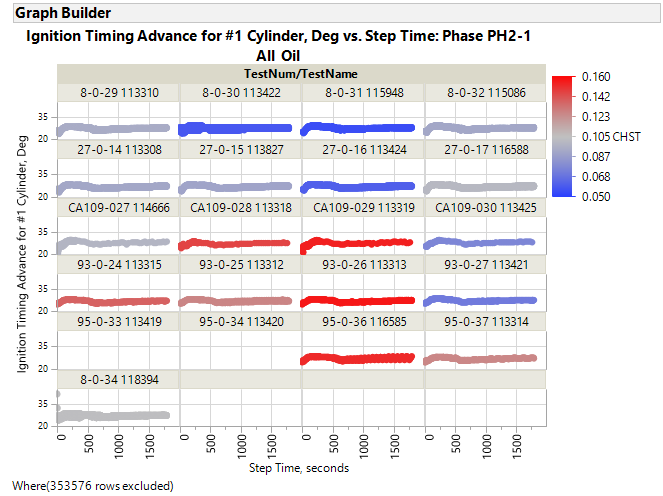 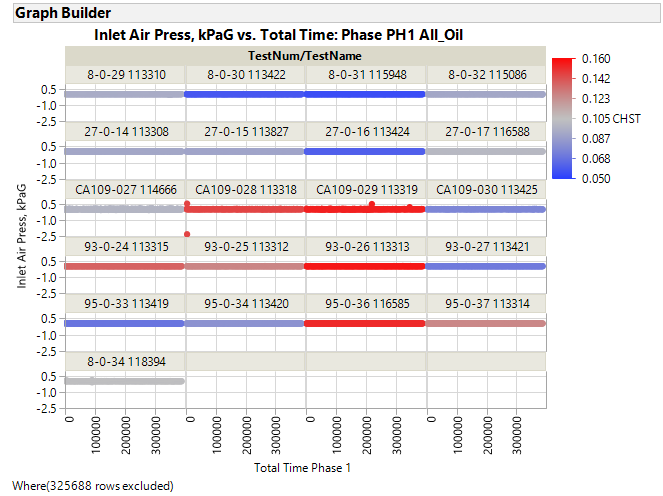 2 occurrences in cycle 1 where pressure = -2.323
Remove?
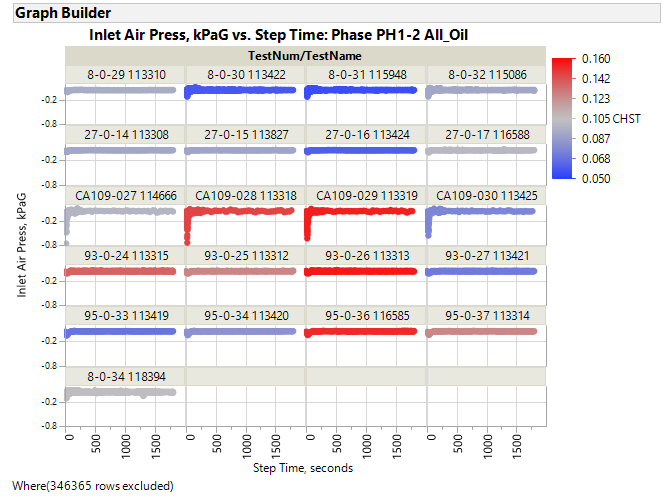 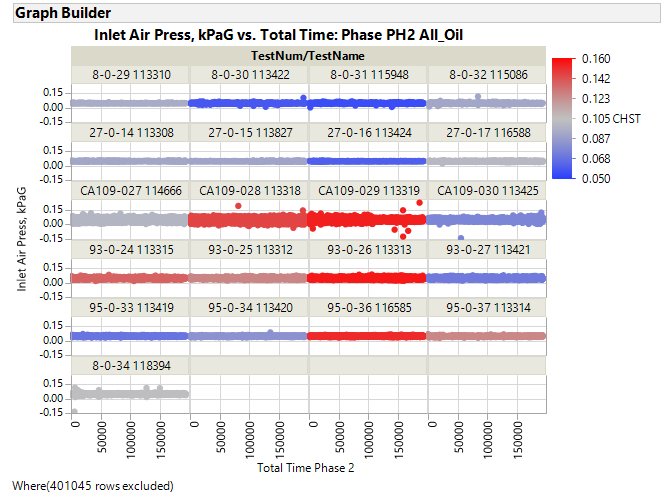 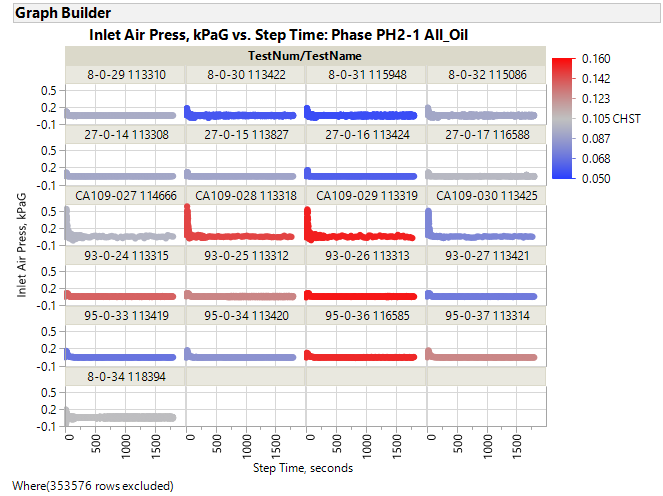 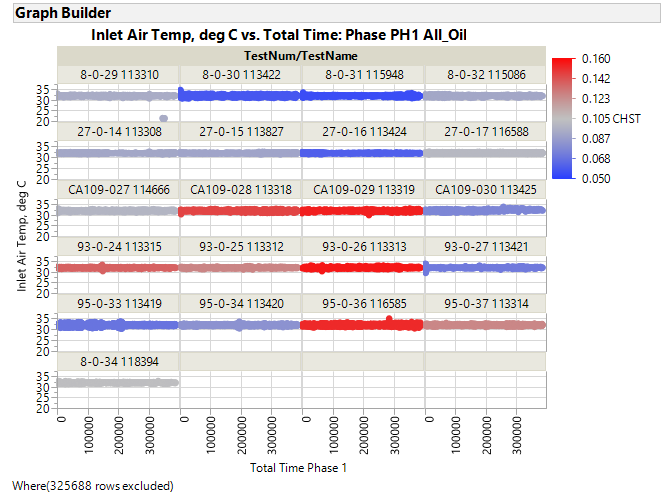 Cycle 49 has lower temperature
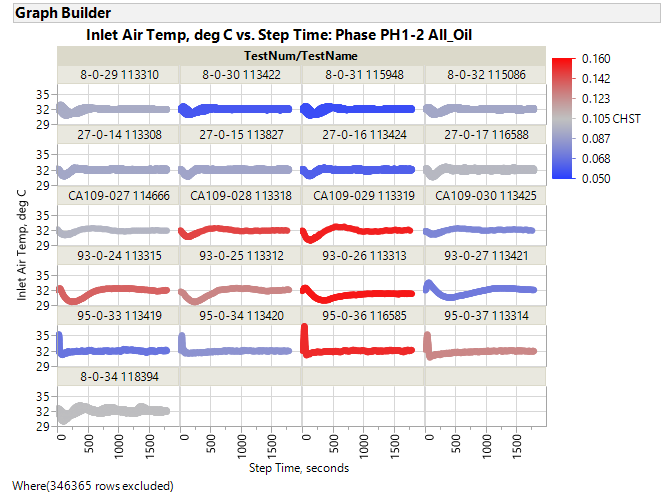 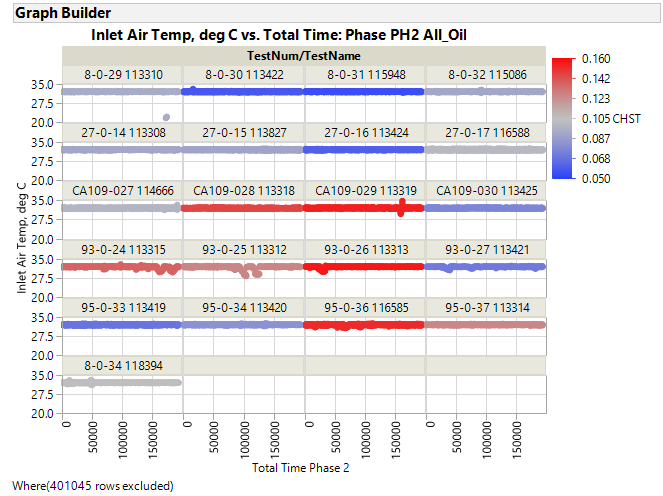 First half of Cycle 49 has lower temperature
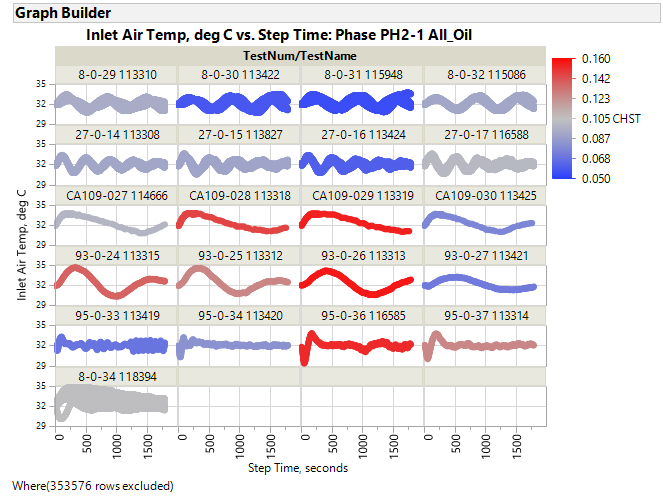 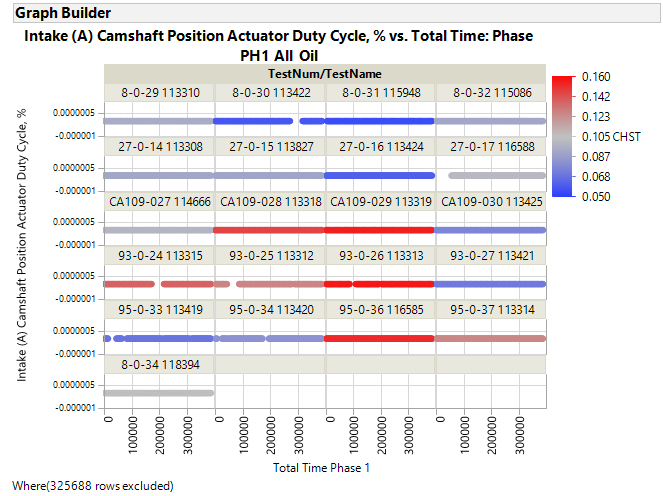 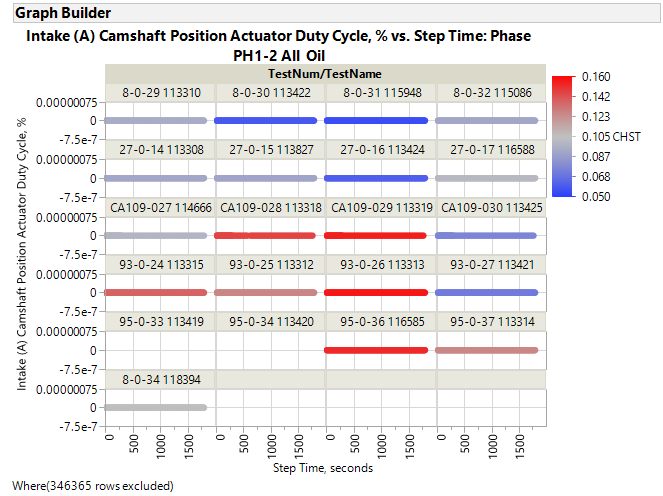 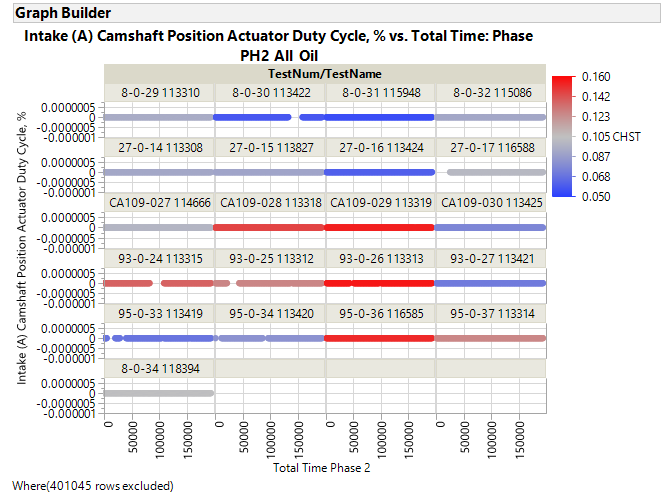 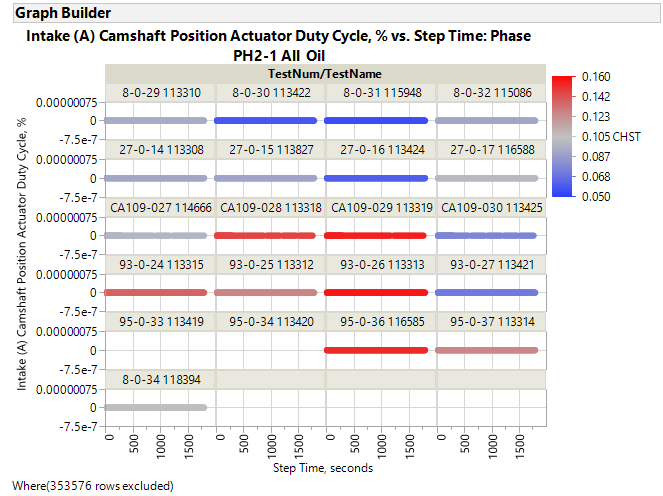 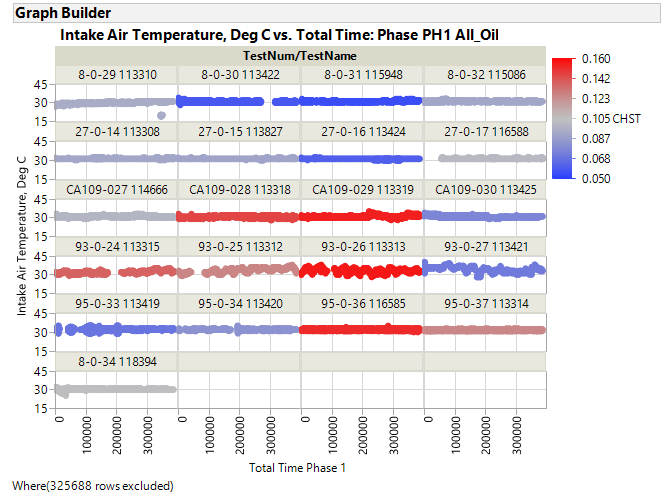 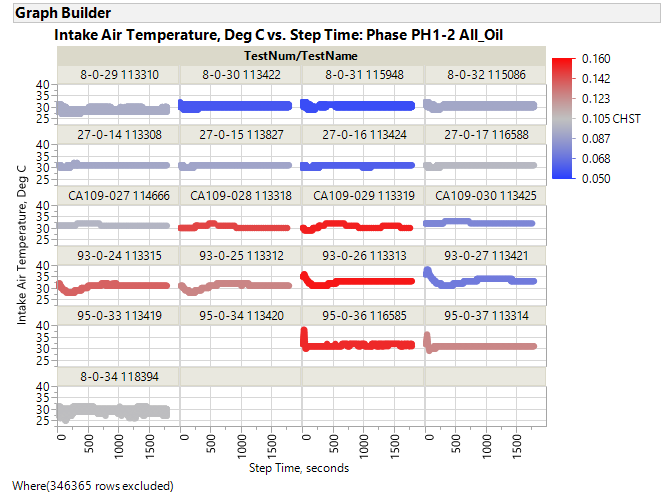 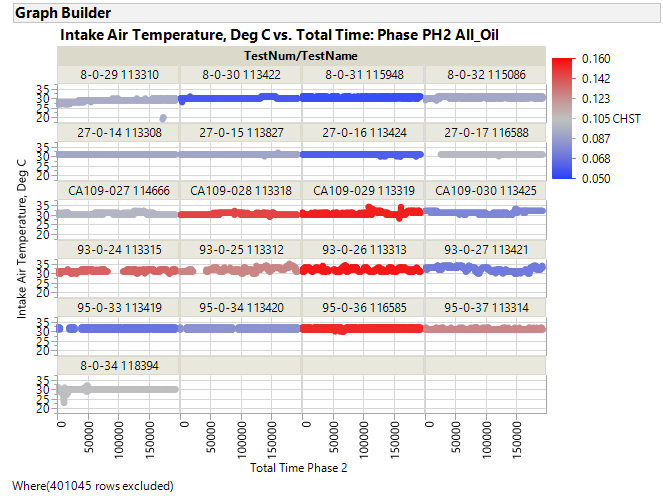 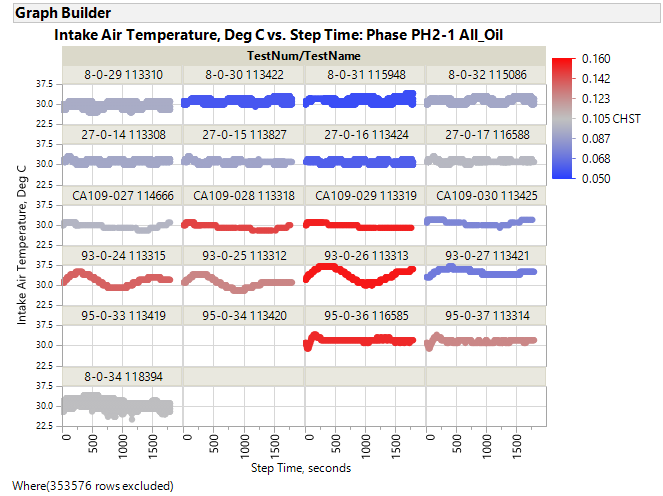 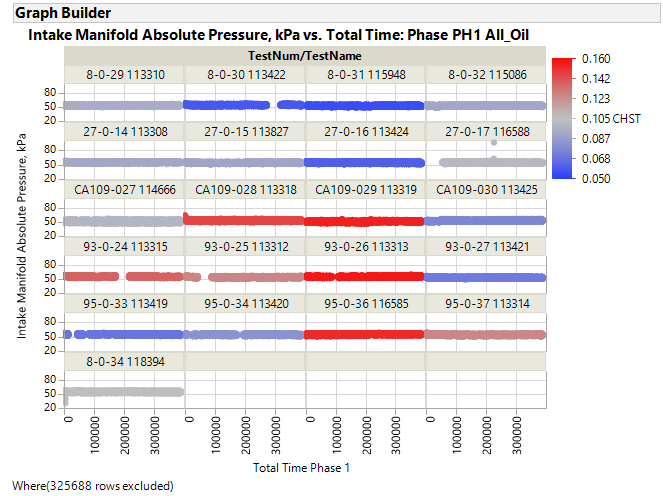 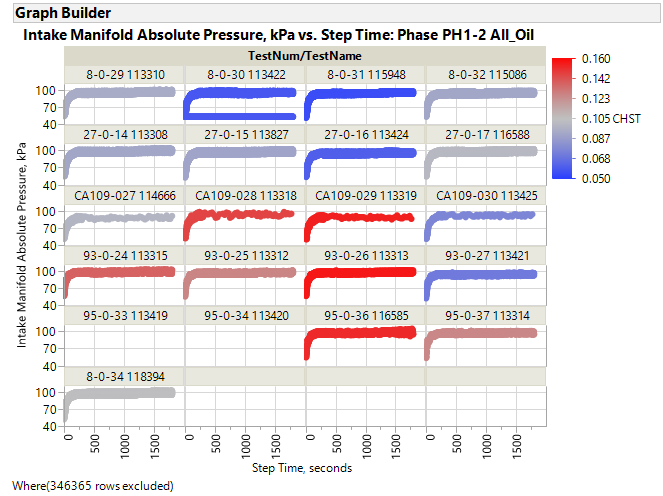 Cycle 39: Pressure = 53
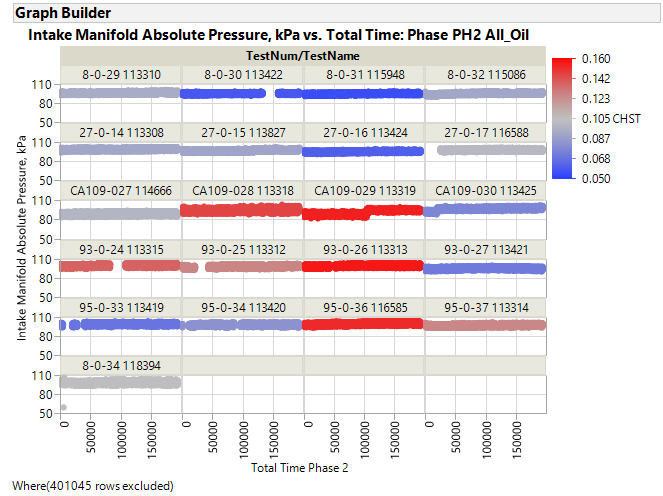 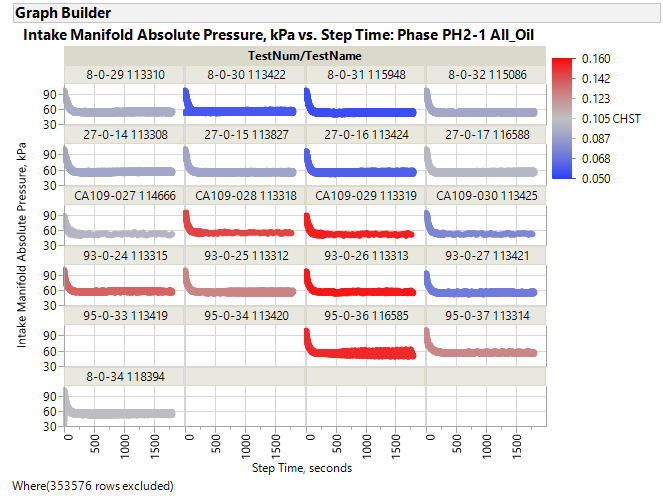 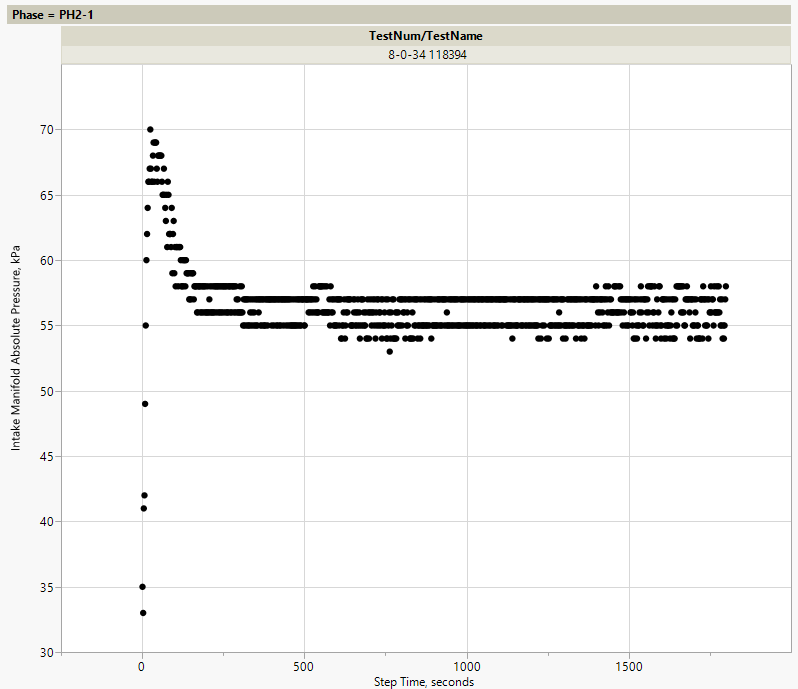 Cycle 1
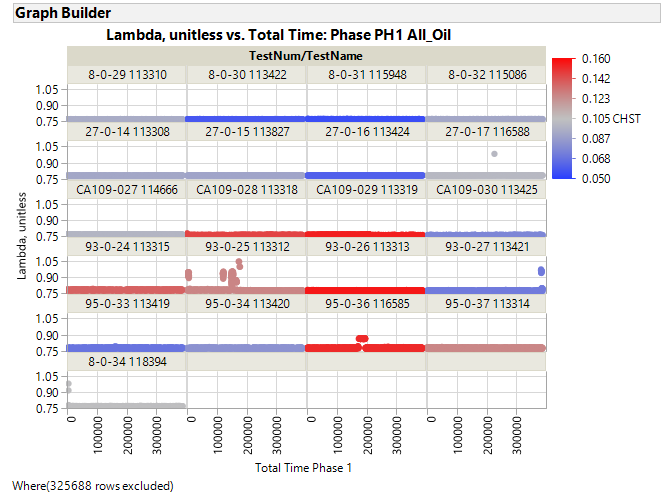 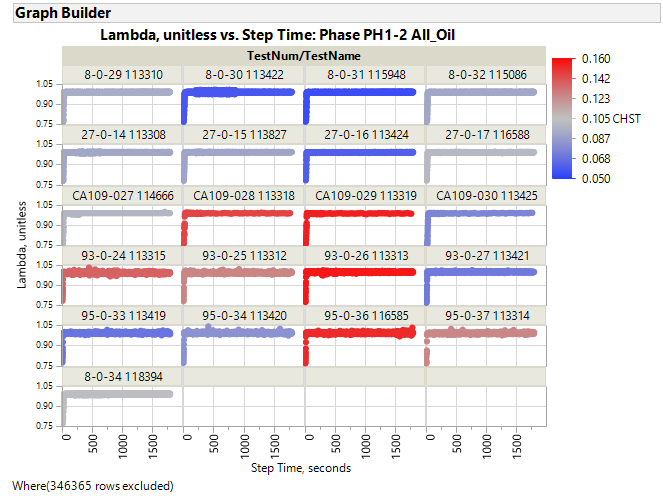 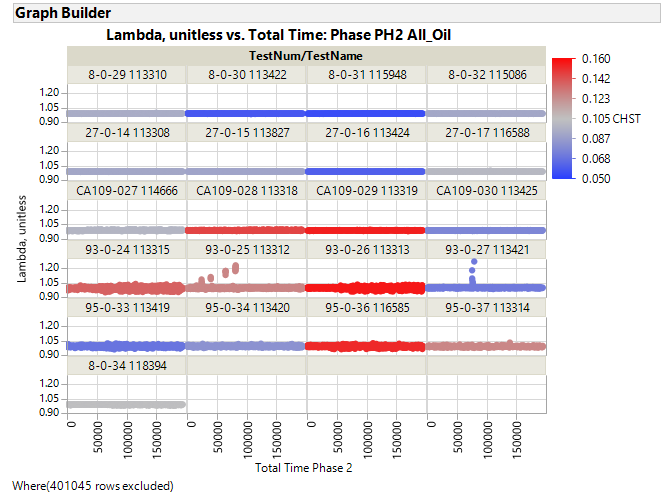 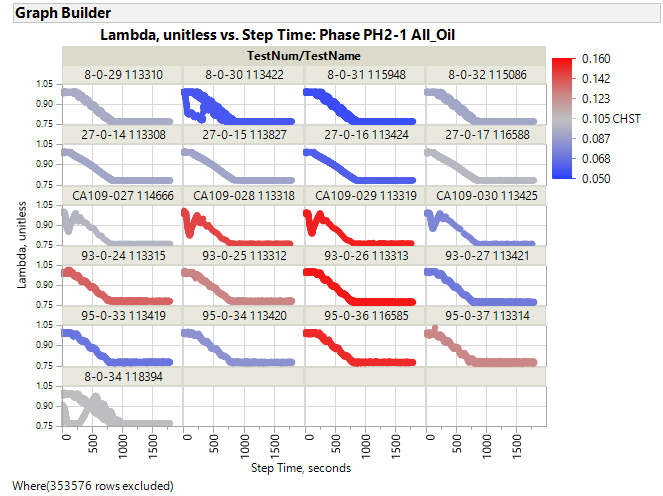 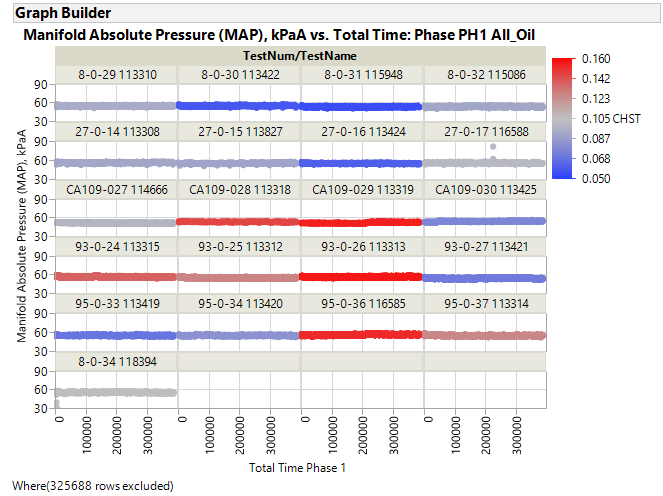 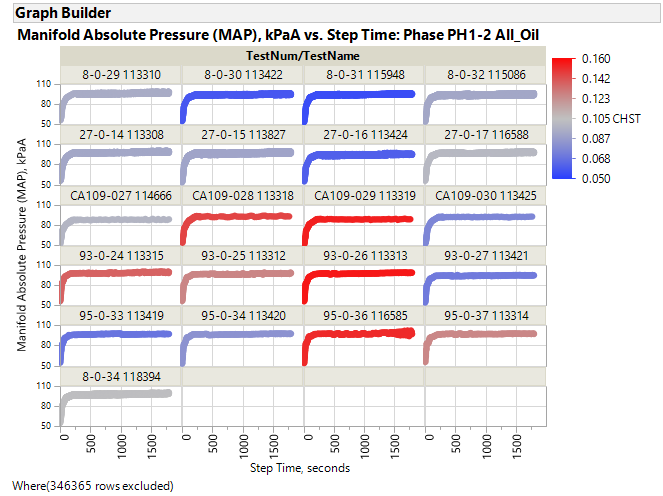 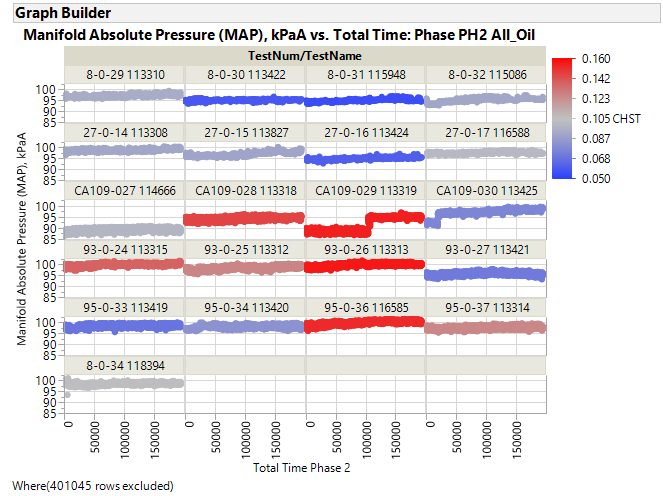 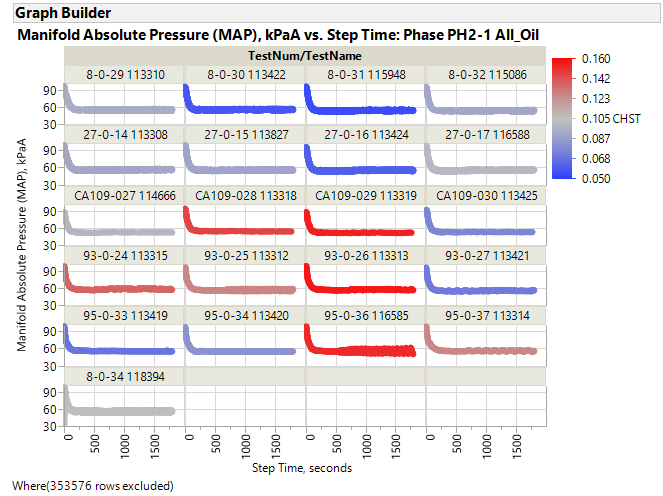 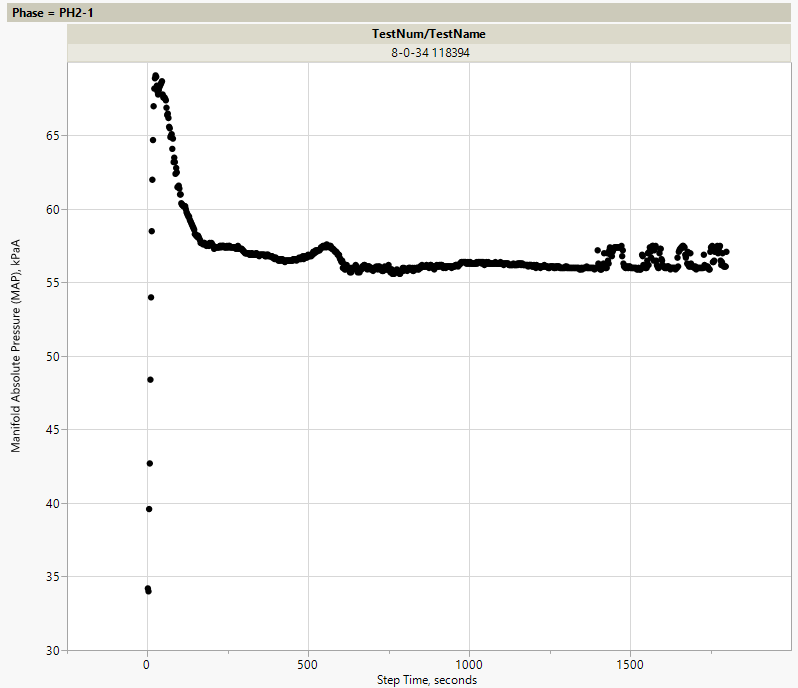 Cycle 1
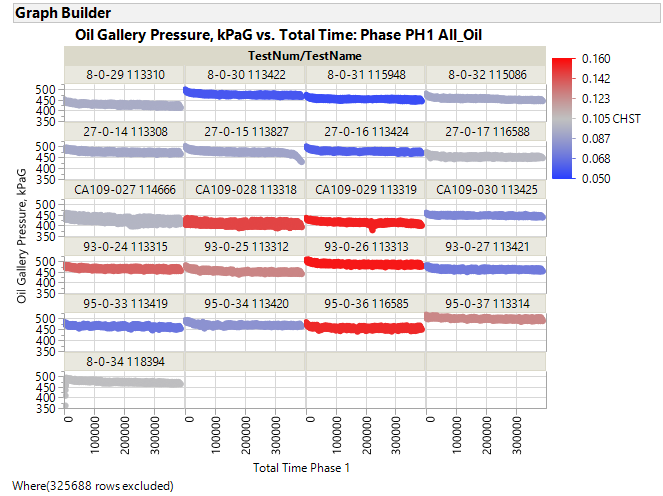 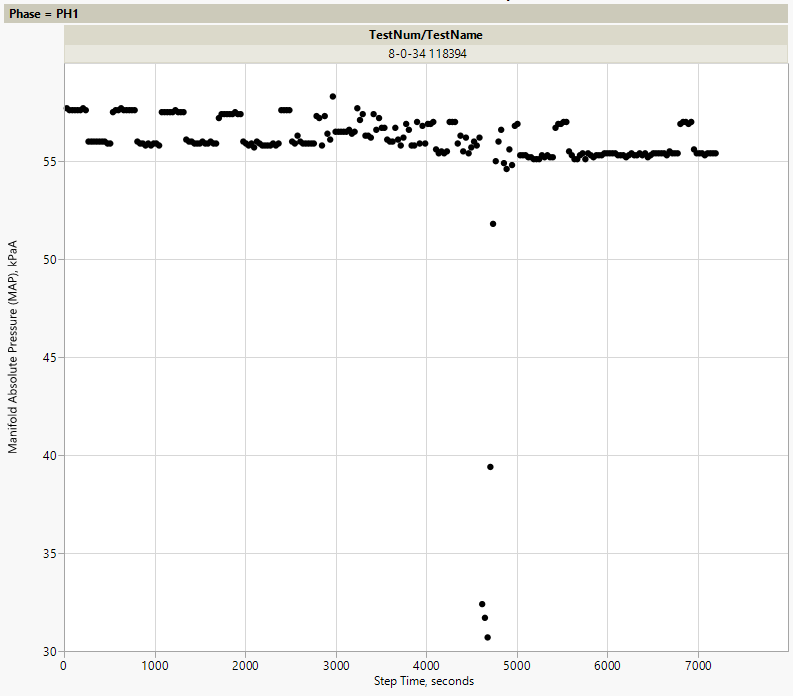 Cycle 1
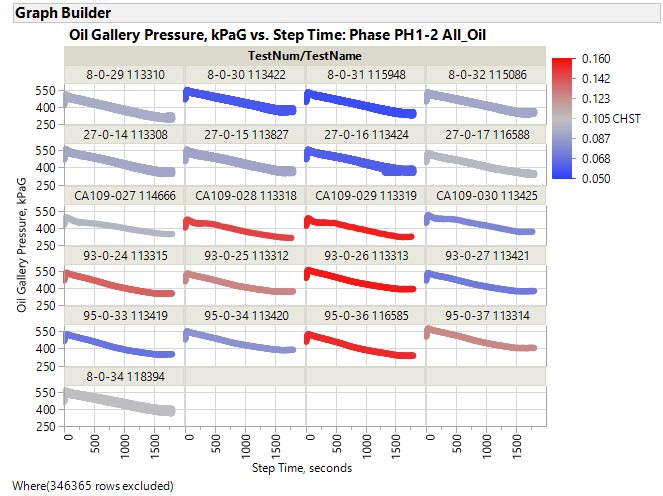 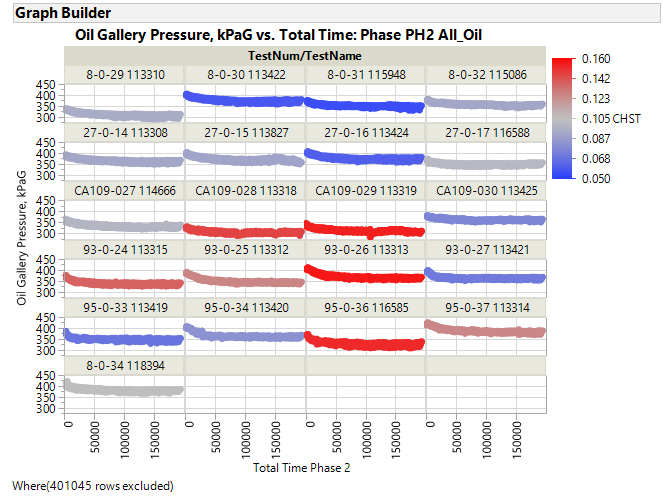 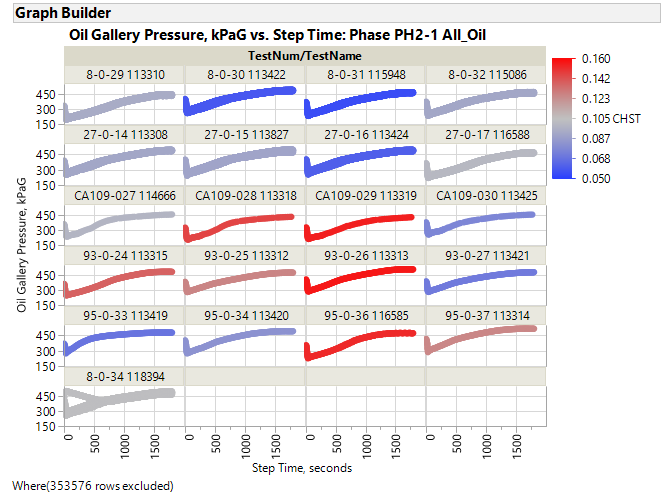 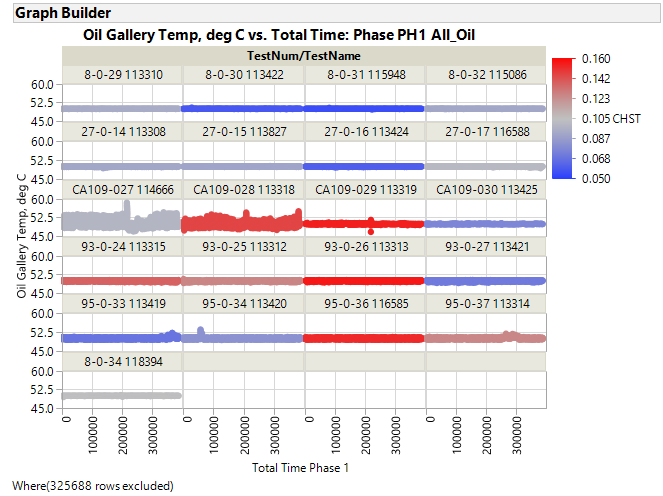 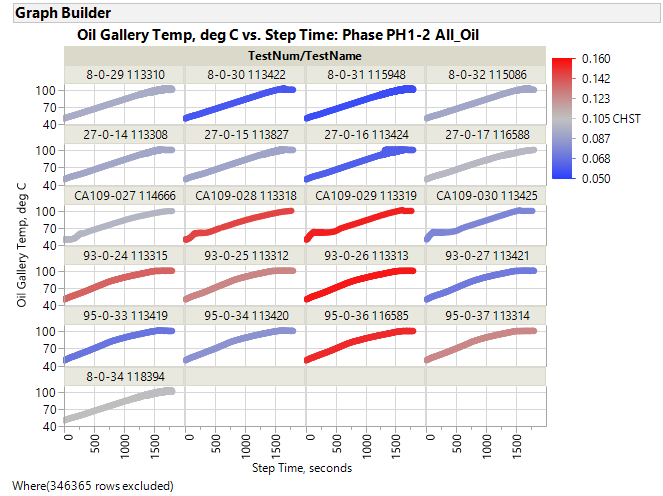 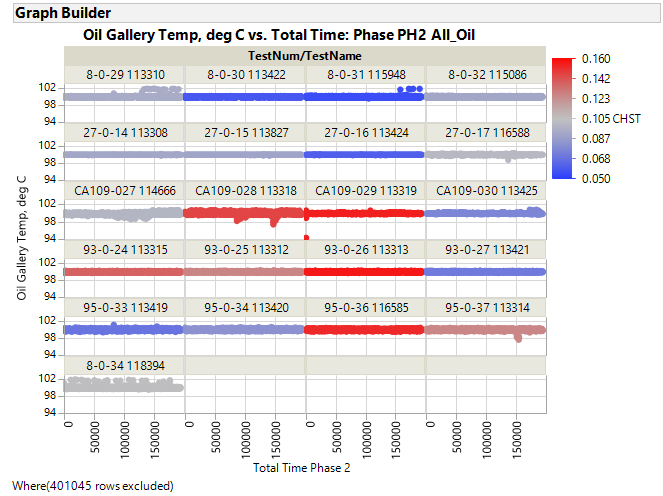 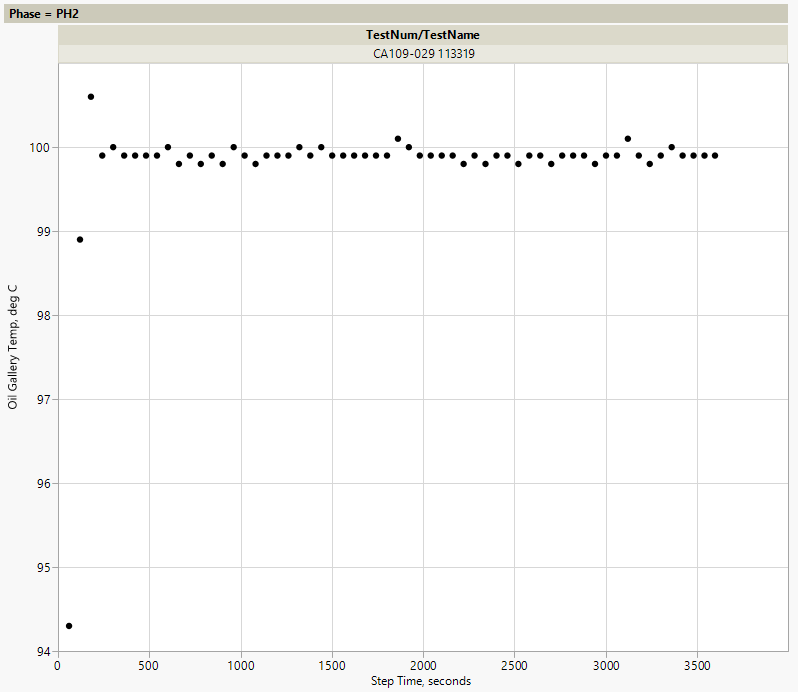 Cycle 1
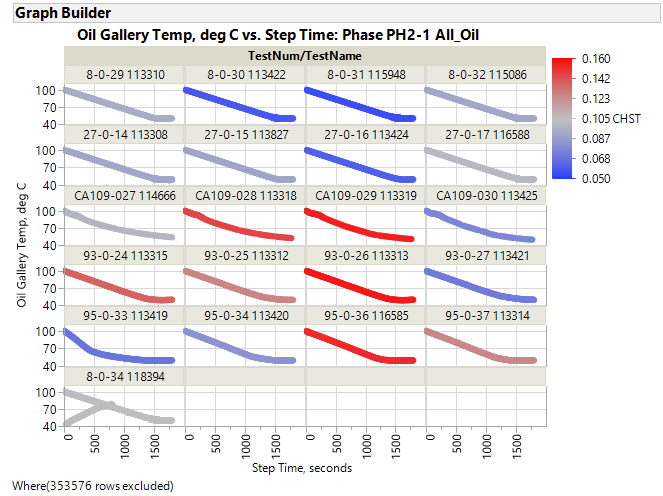 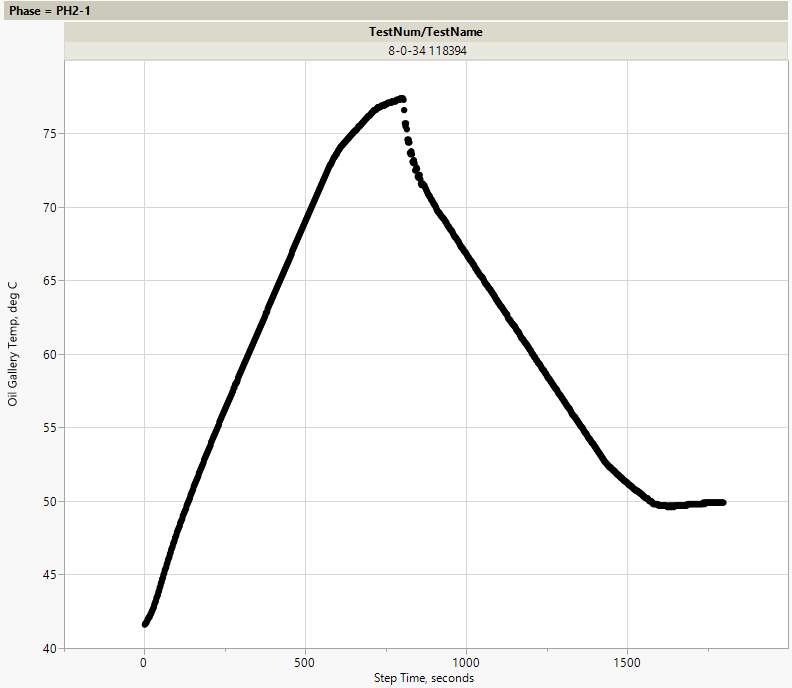 Cycle 1 ramp
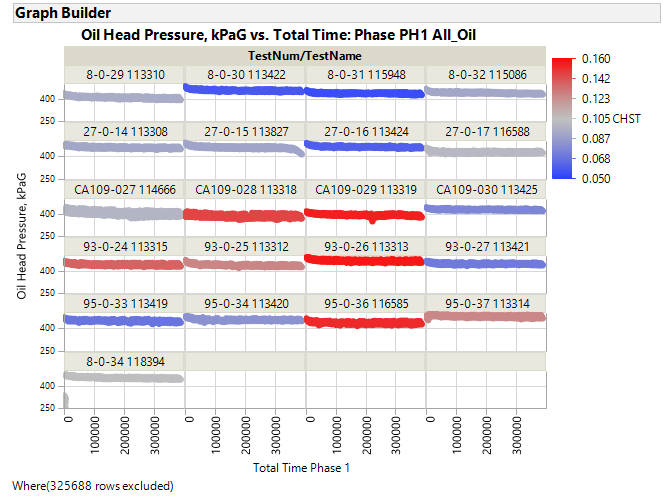 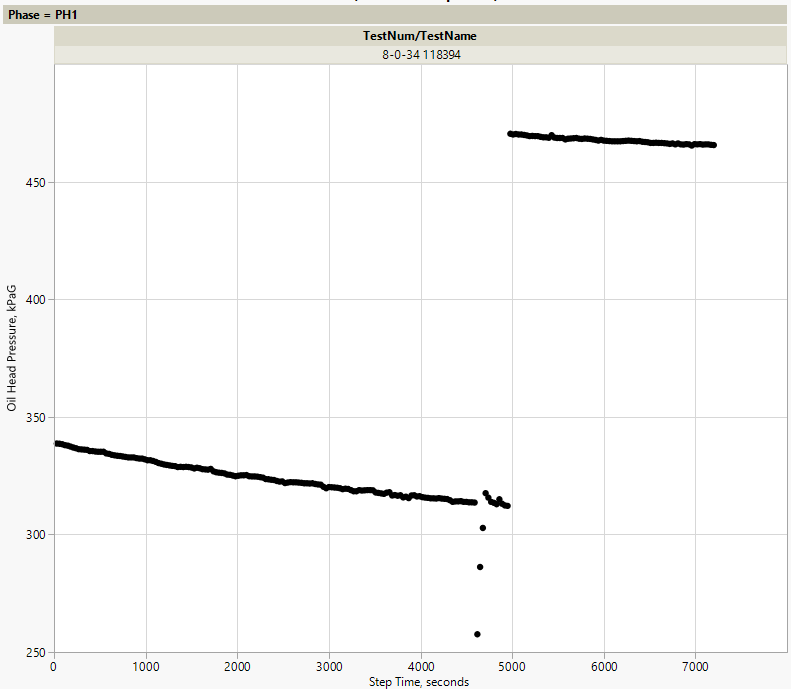 Cycle 1
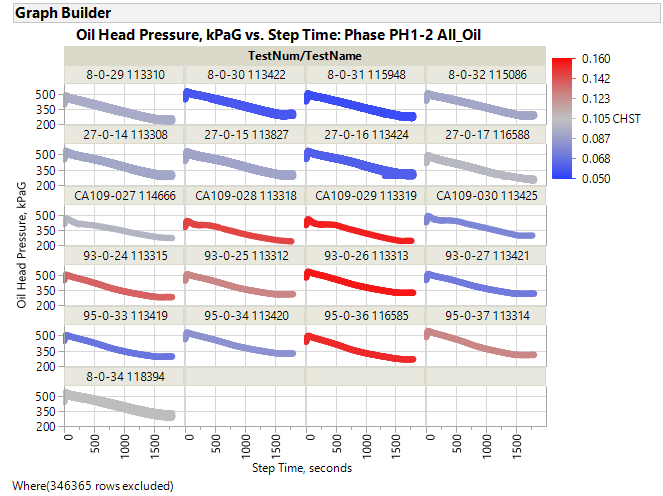 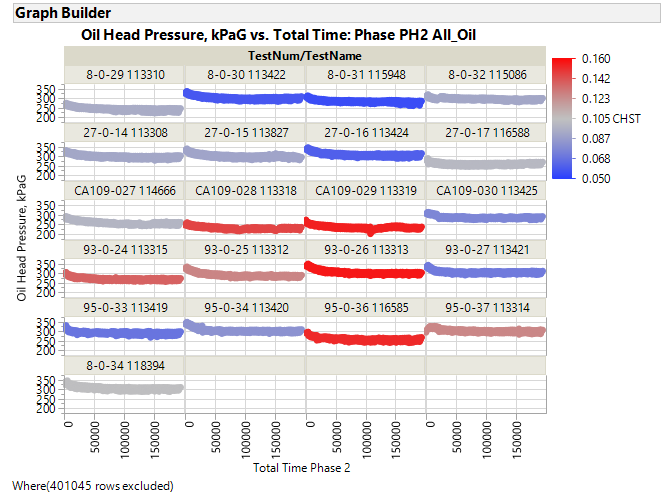 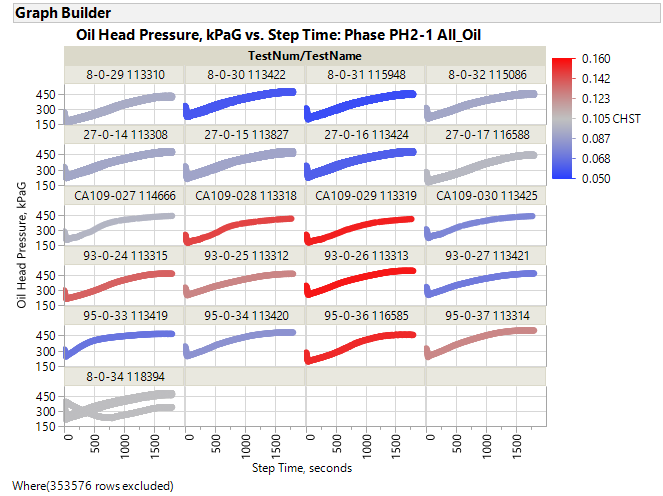 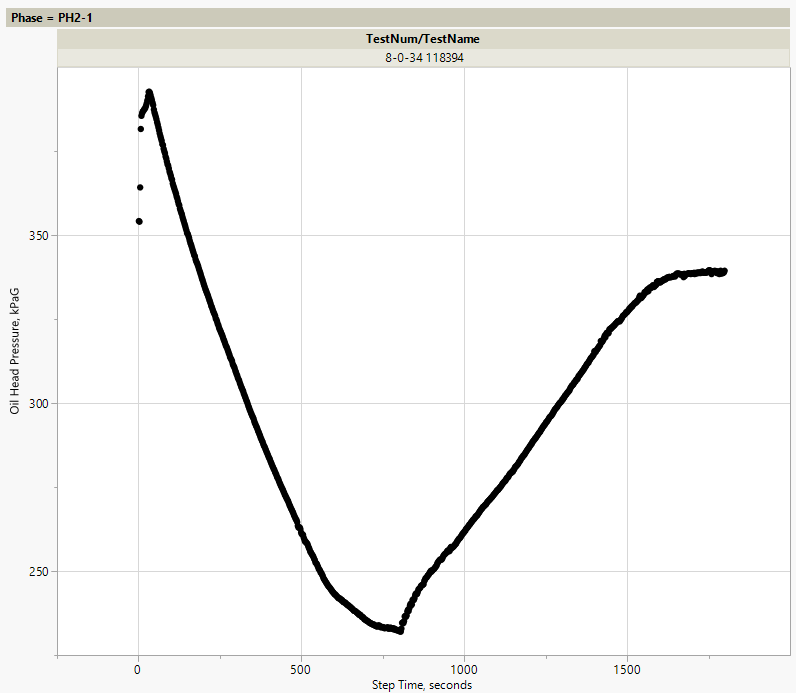 Cycle 1
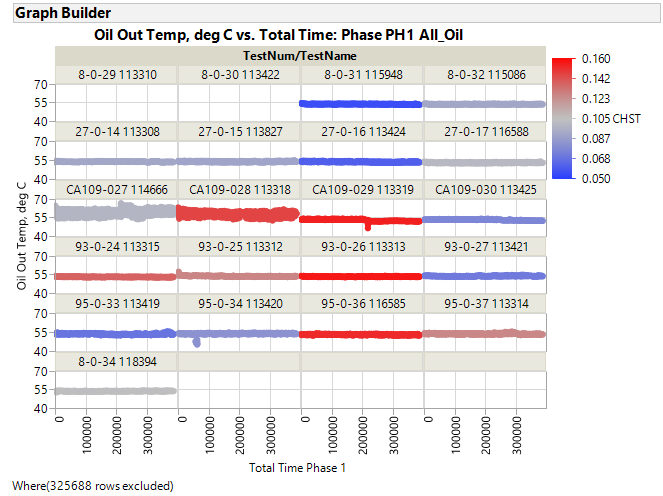 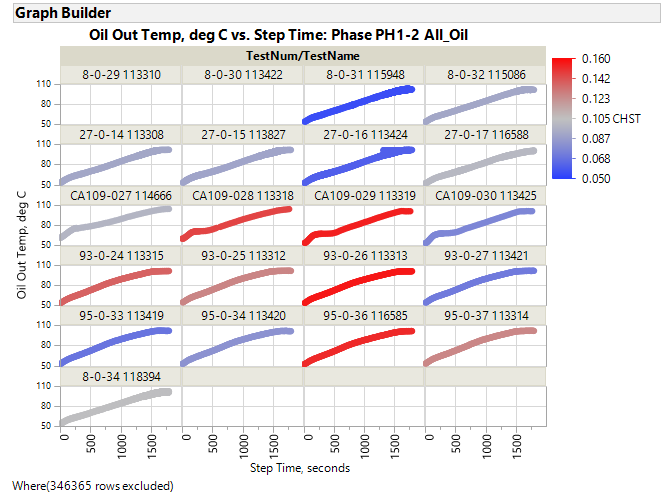 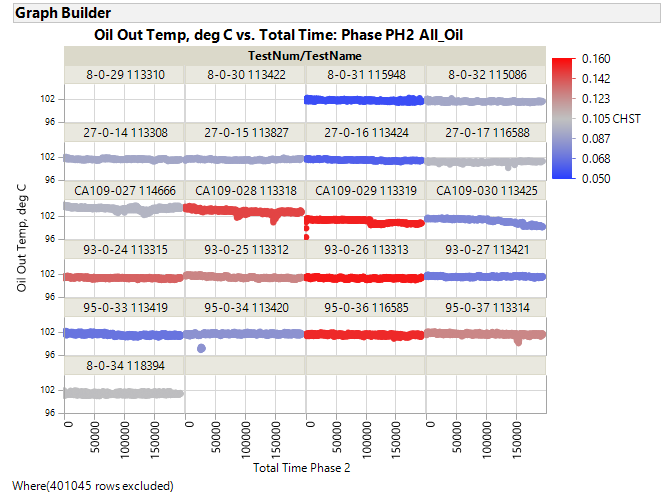 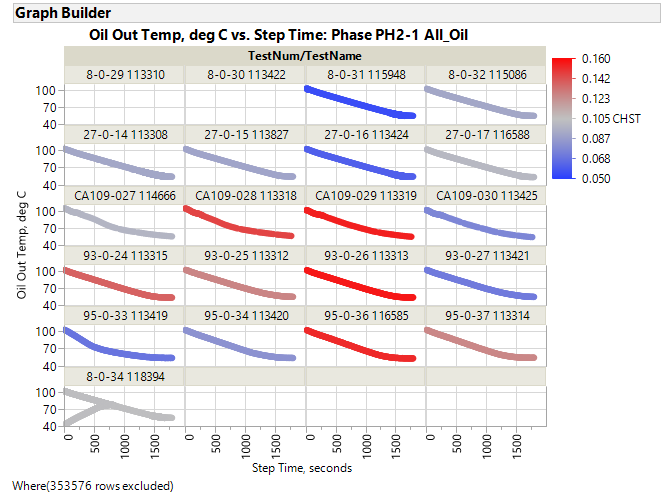 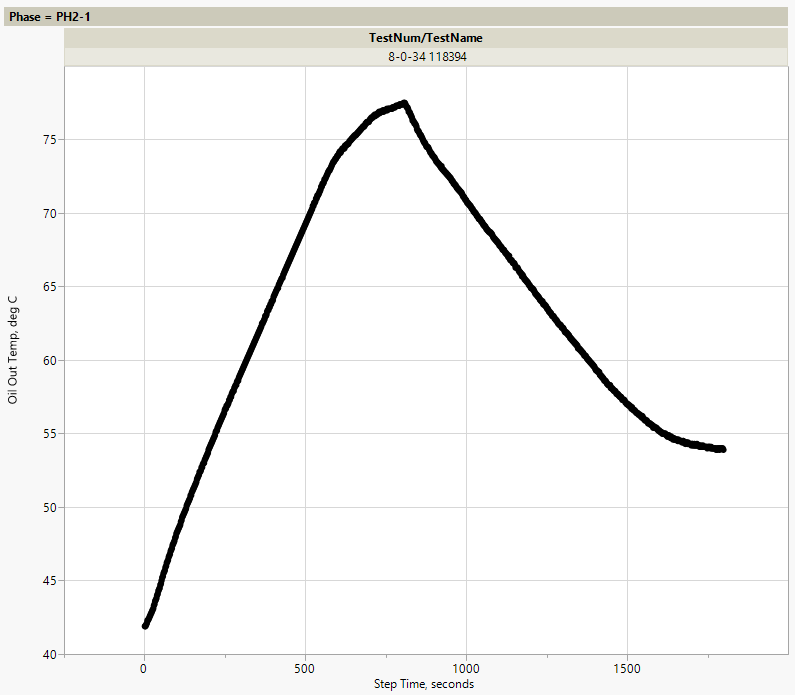 Cycle 1
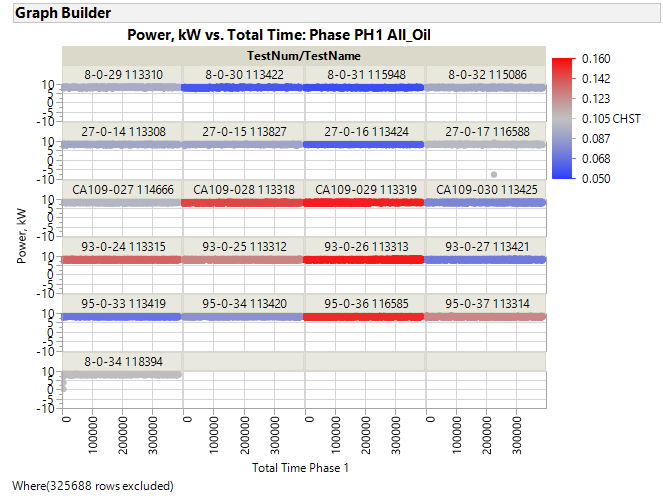 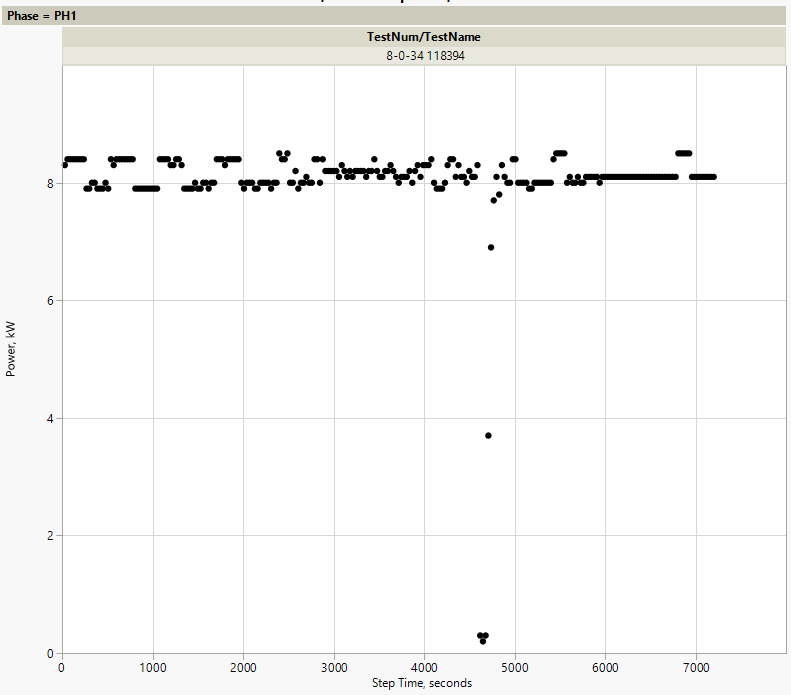 Cycle 1
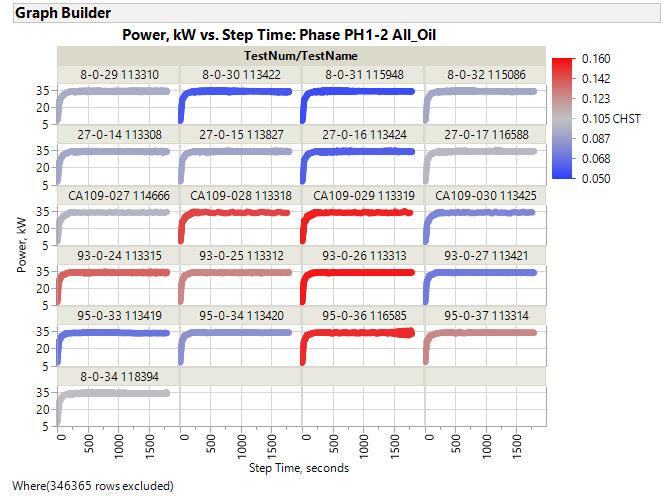 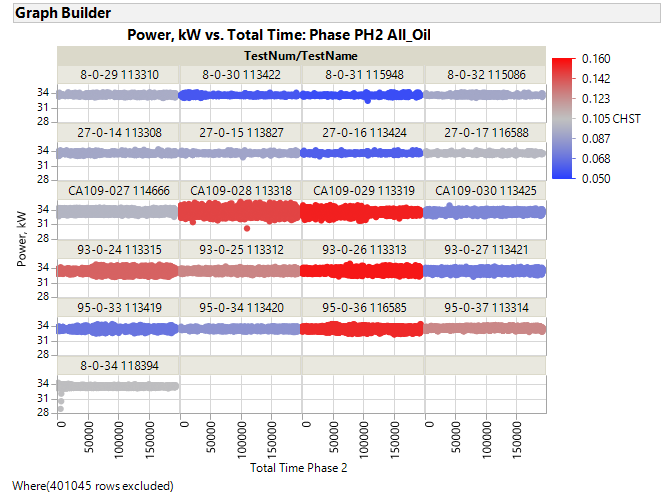 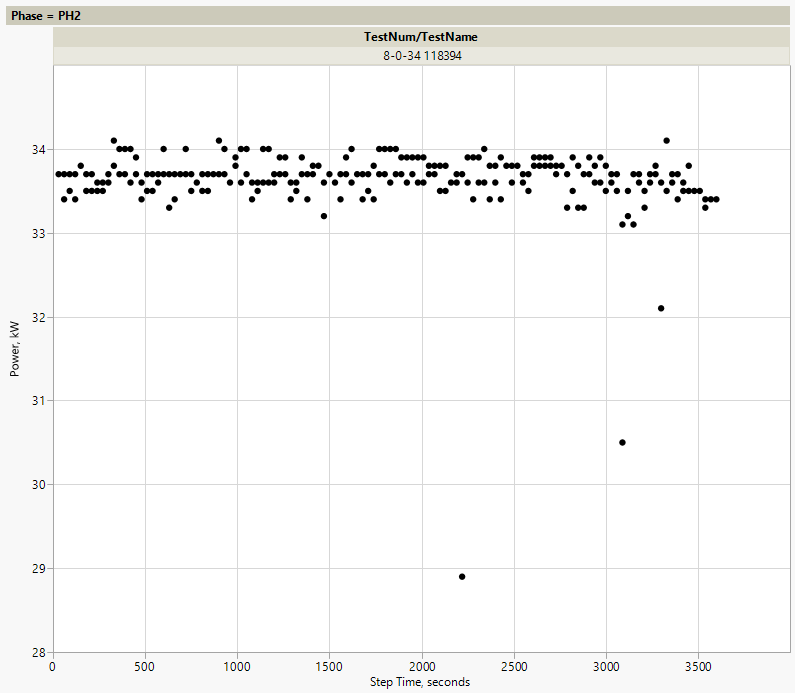 Cycle 2
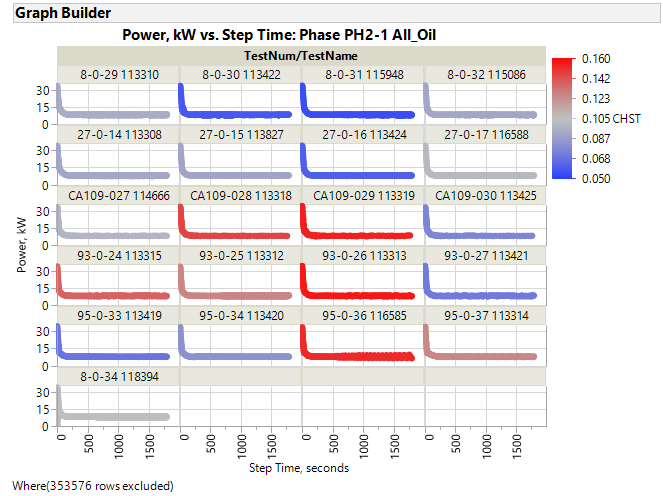 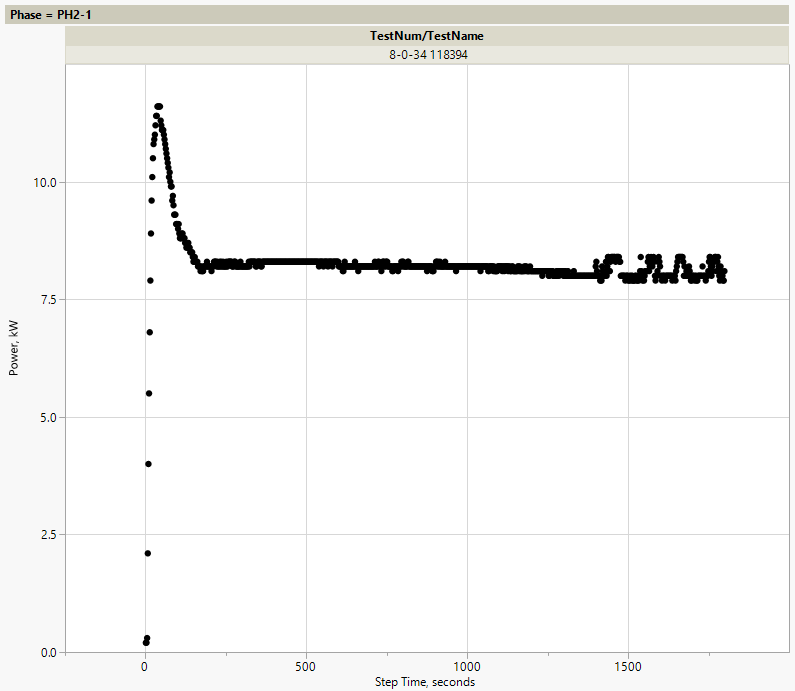 Cycle 1
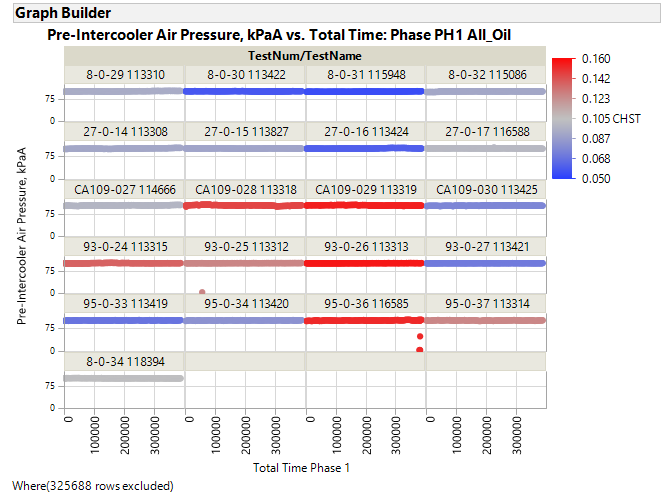 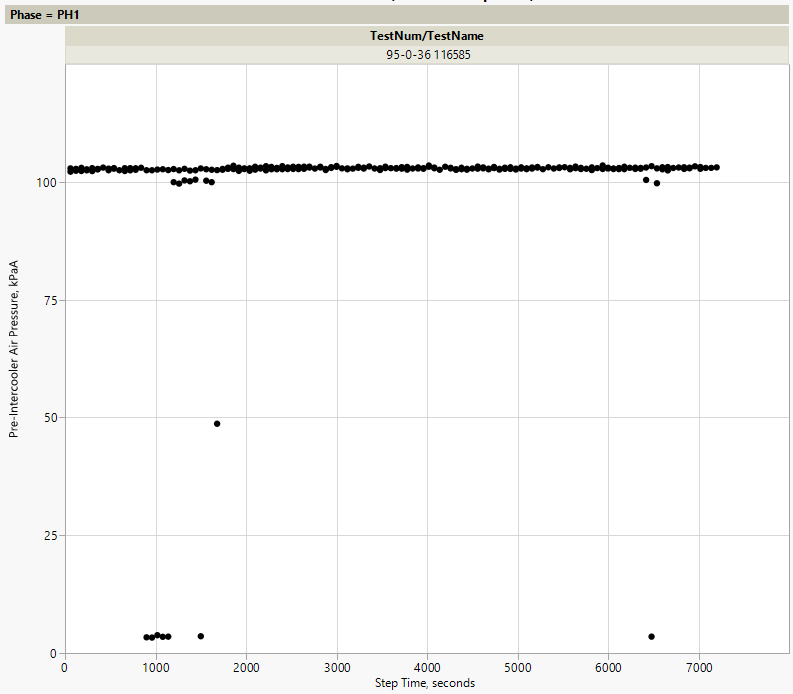 Cycle 54
Cycle 53
1 occurrence  in cycle 8 where pressure = 3.10075
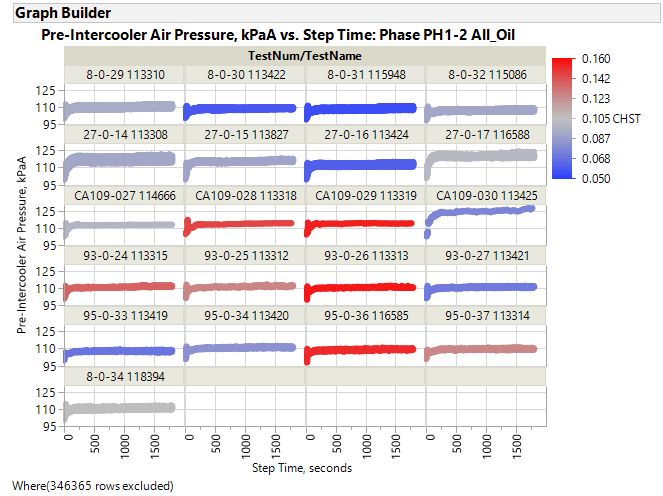 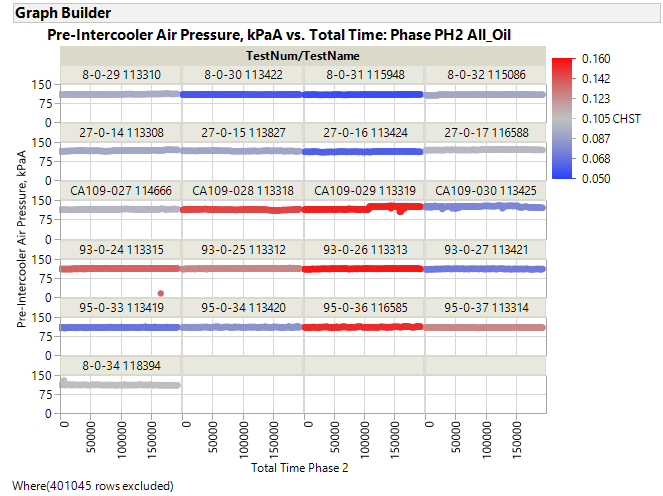 1 occurrence in cycle 47 where pressure = 14.77086
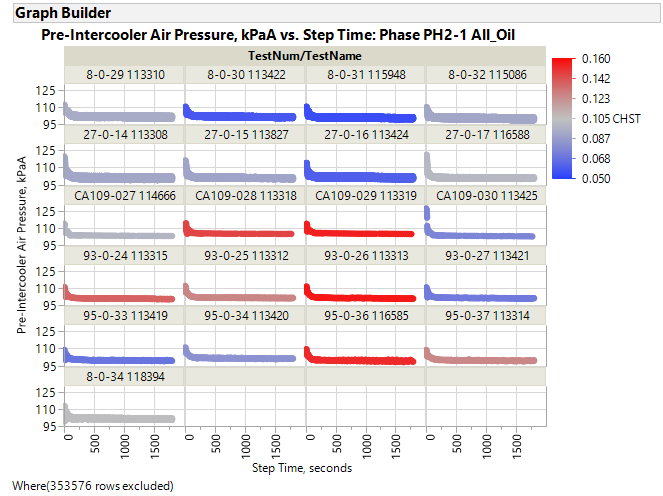 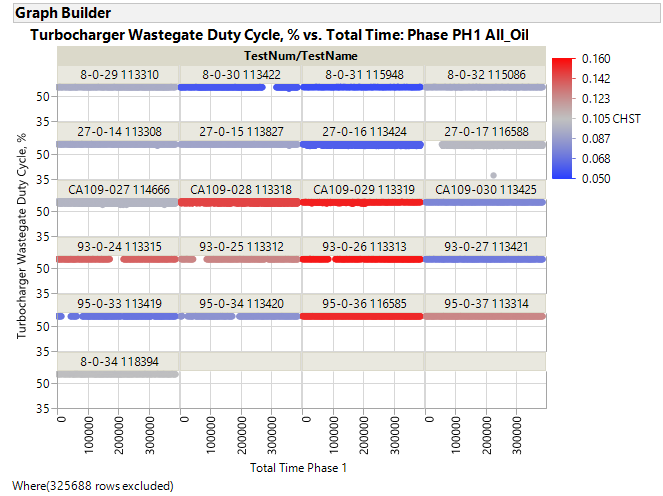 1 occurrence in cycle 32 where value = 37.2
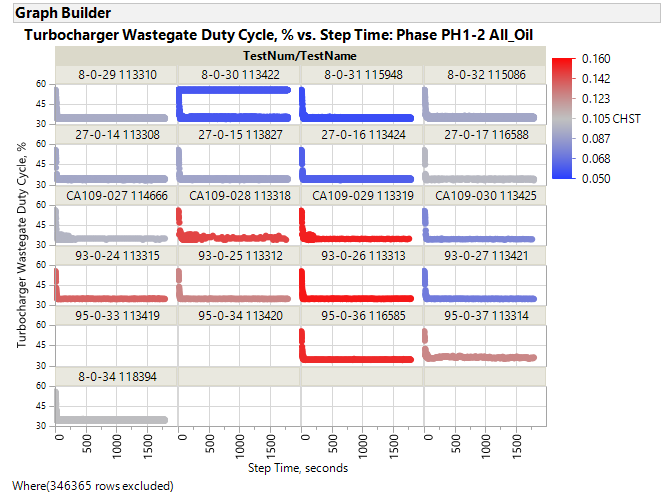 Cycle 39
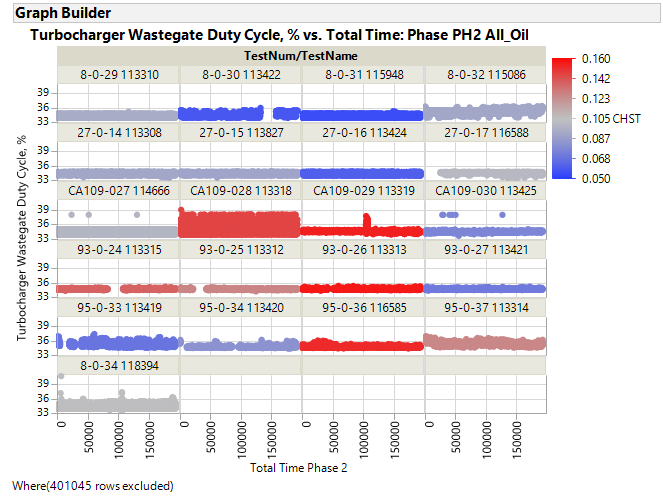 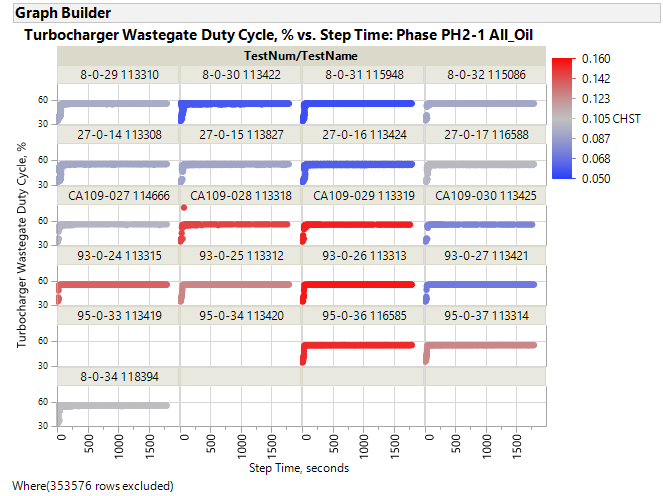